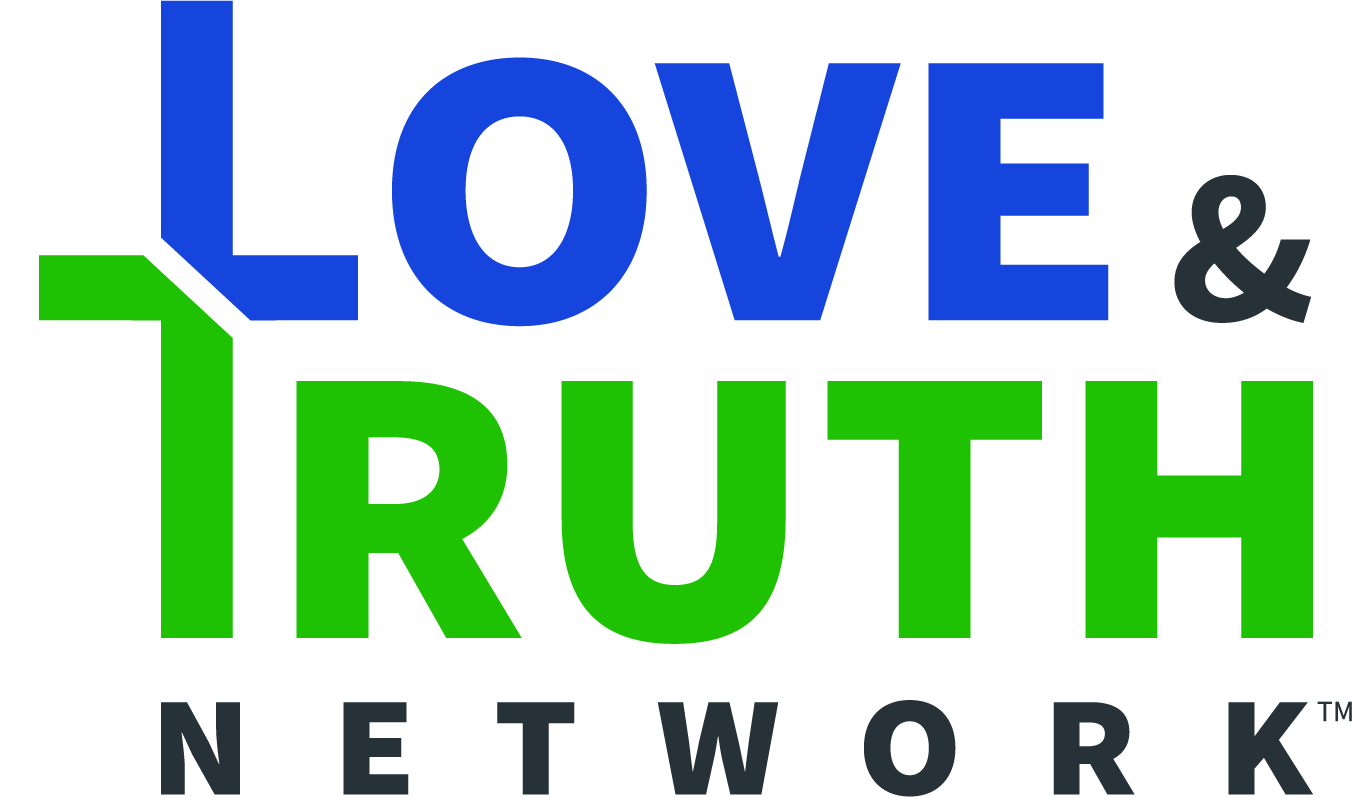 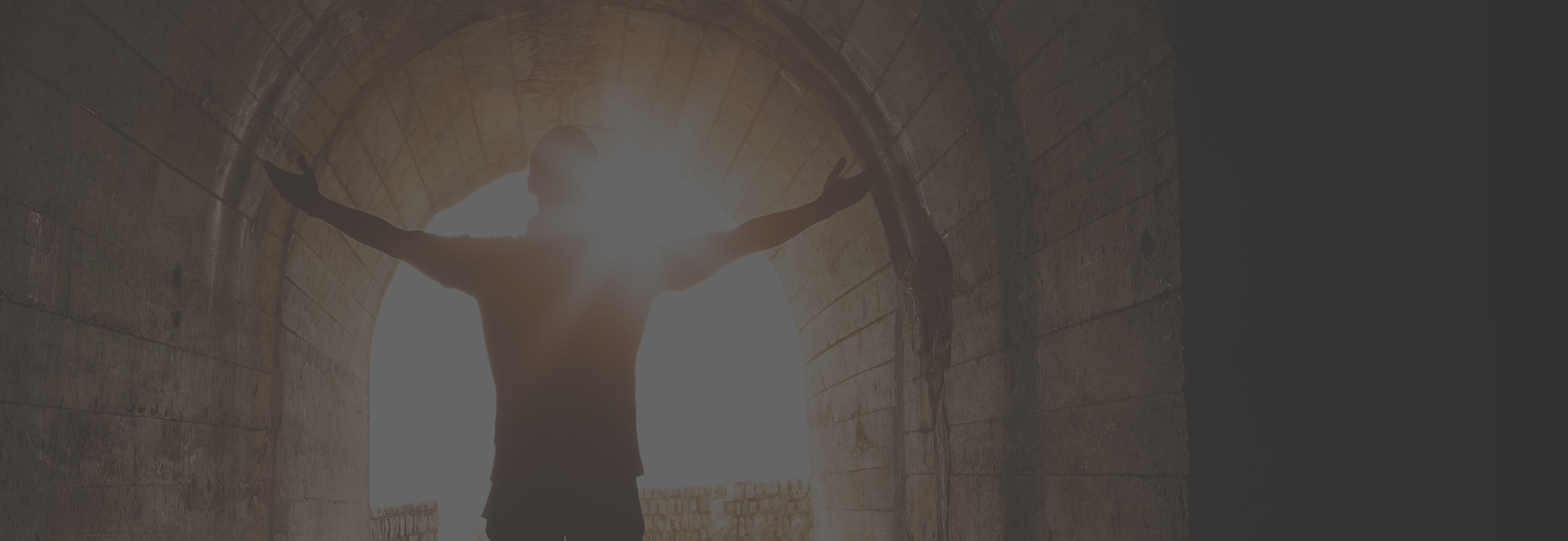 Sex & Identity
Leadership Summit
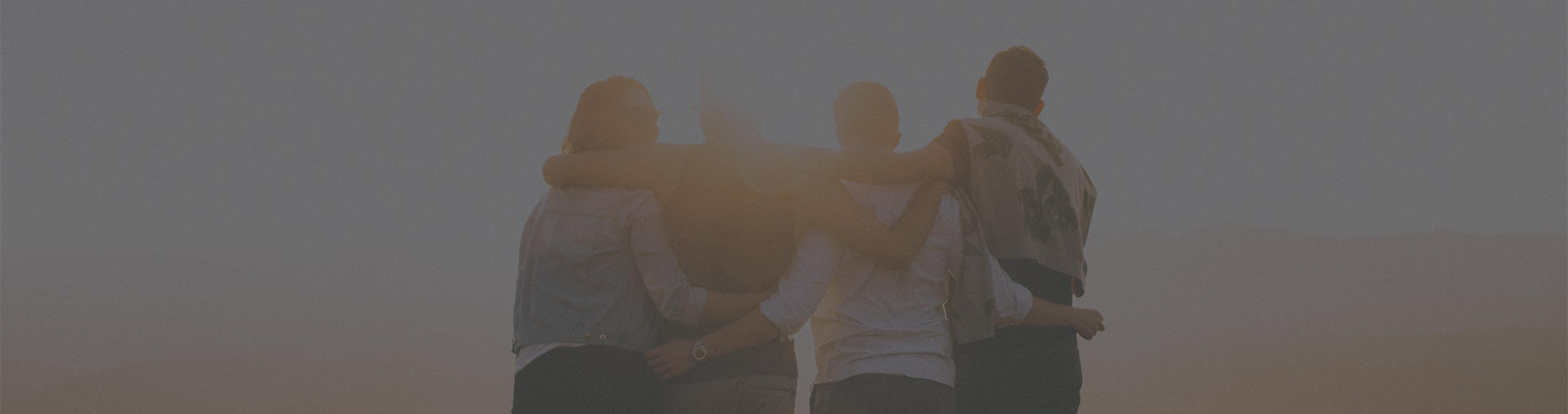 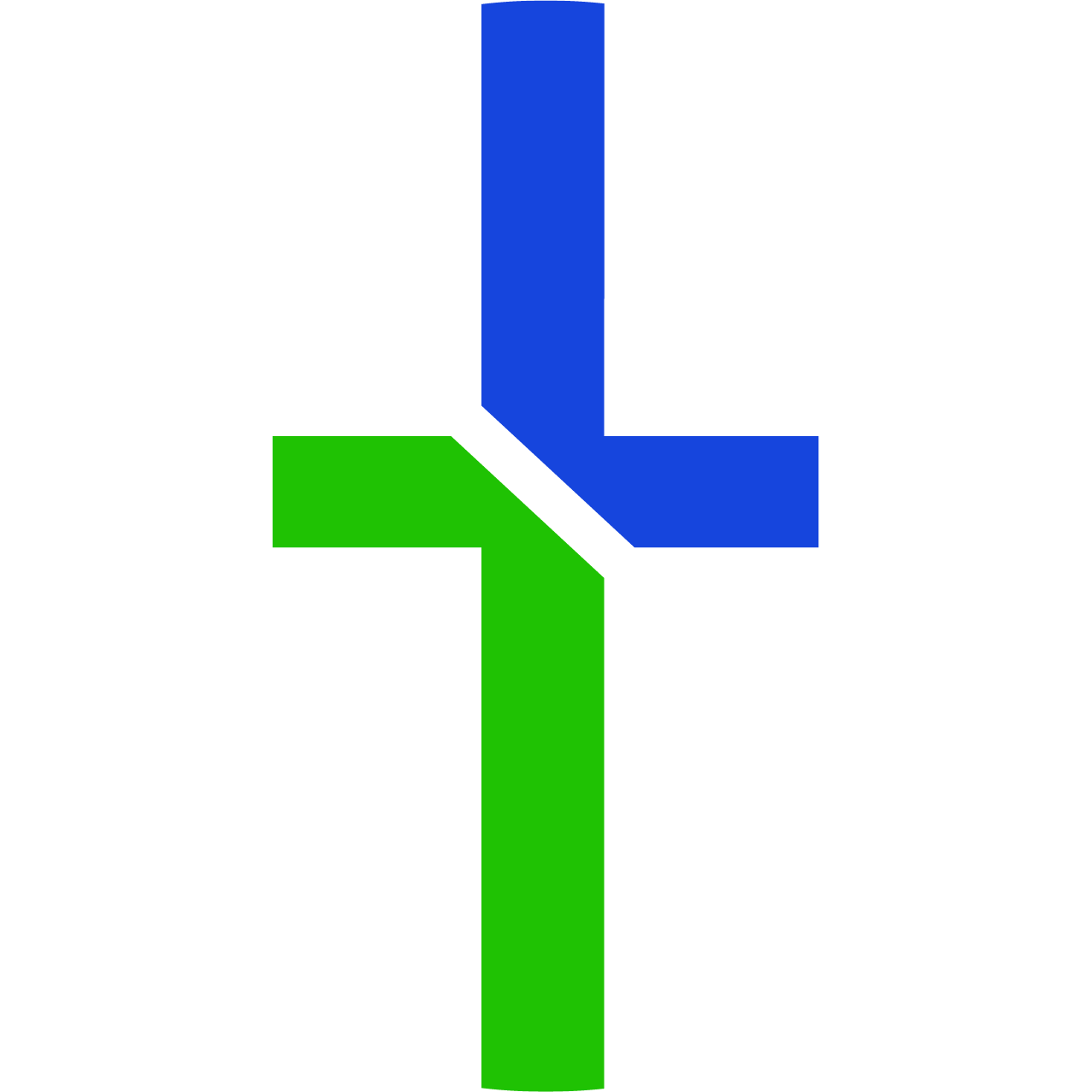 Friday Evening Session #1 
Introduction
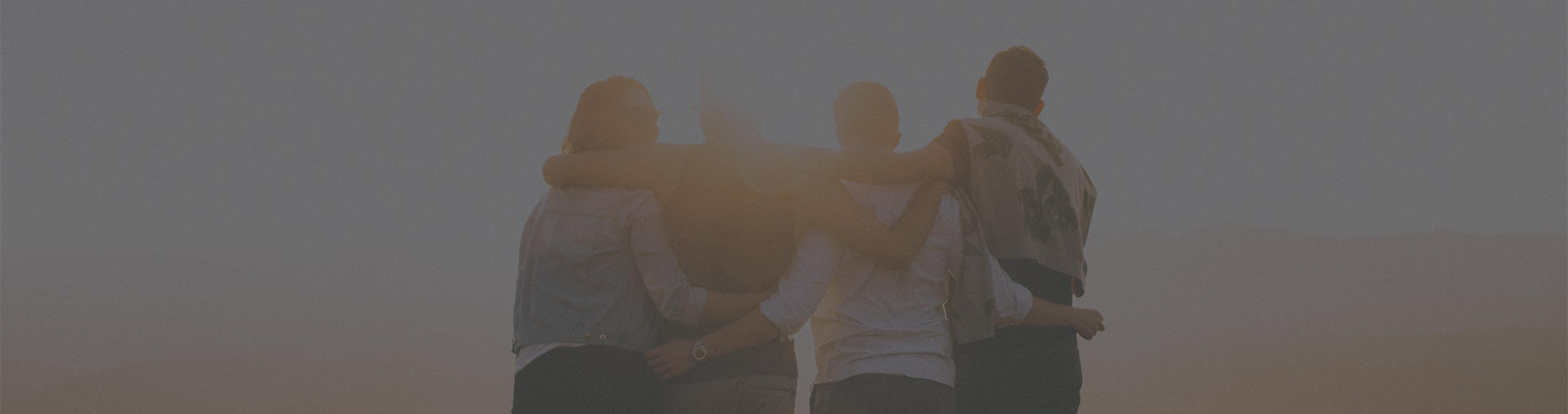 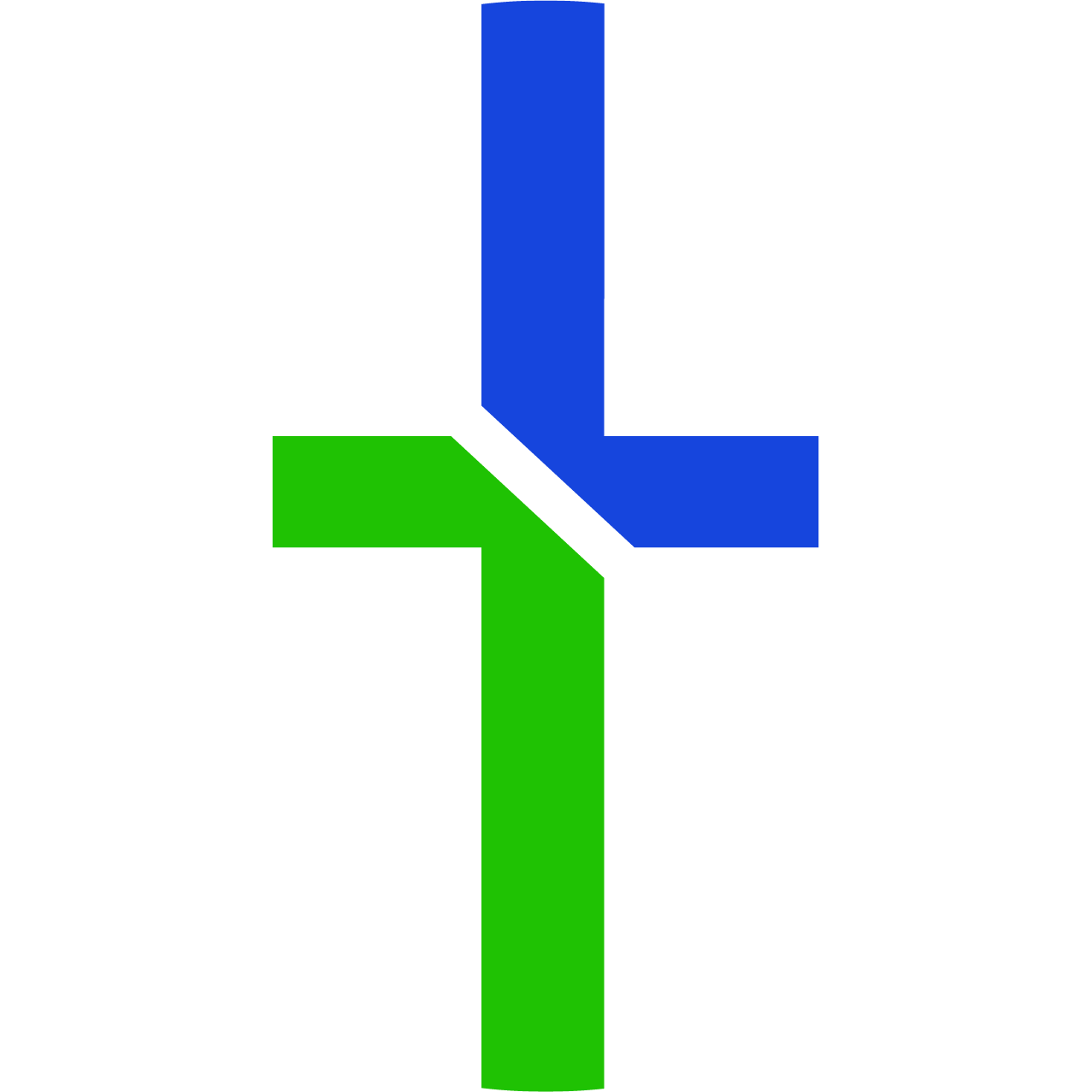 Friday Evening Session #2 
The Power of Shame
“And the man and his wife were both naked, but they were not ashamed.”
― Genesis 2:25
“Shame is the raincoat of the soul, repelling the living water that would otherwise establish us as the                 beloved of God.”
― Andrew Comiskey, Strength In Weakness
Then the eyes of both of them were opened, and they knew that they were naked; and they sewed fig leaves together and made themselves loin coverings.
― Genesis 3:7
Then the Lord God called to the man, and said to him, “Where are you?” He said, “I heard the sound of You in the garden, and I was afraid because I was naked; so I hid myself.” And He said, “Who told you that you were naked? Have you eaten from the tree of which I commanded you not to eat?” The man said, “The woman whom You gave to be with me, she gave me from the tree, and I ate.”                         
― Genesis 2:25
The Woman of Samaria
“If you knew the gift of God, and who it is who is saying to you, ‘Give Me a drink,’ you would have asked Him, and He would have given you living water”.
― John 4:10
“When the people saw this, they all began to complain, saying, ‘He has gone in to be the guest of a man who is a sinner!’ But Zaccheus stopped and said to the Lord, ‘Behold, Lord, half of my possessions I am giving to the poor, and if I have extorted anything from anyone, I am giving back four times as much.’ And Jesus said to him, ‘Today salvation has come to this house, because he, too, is a son of Abraham. For the Son of Man has come to seek and to save that     which was lost.’”    ― Luke 19:7-10
“Chronic shame is synonymous with a pervasive sense of not being wanted.”
― Andrew Comiskey, Strength In Weakness
“Vulnerability is the birthplace of love, belonging, joy, courage, empathy, and creativity. It is the source of hope, empathy, accountability, and authenticity. If we want greater clarity in our purpose or deeper and more meaningful spiritual lives, vulnerability is the path.”
― Brené Brown, Daring Greatly: How the Courage to Be Vulnerable Transforms the Way We Live, Love, Parent, and Lead
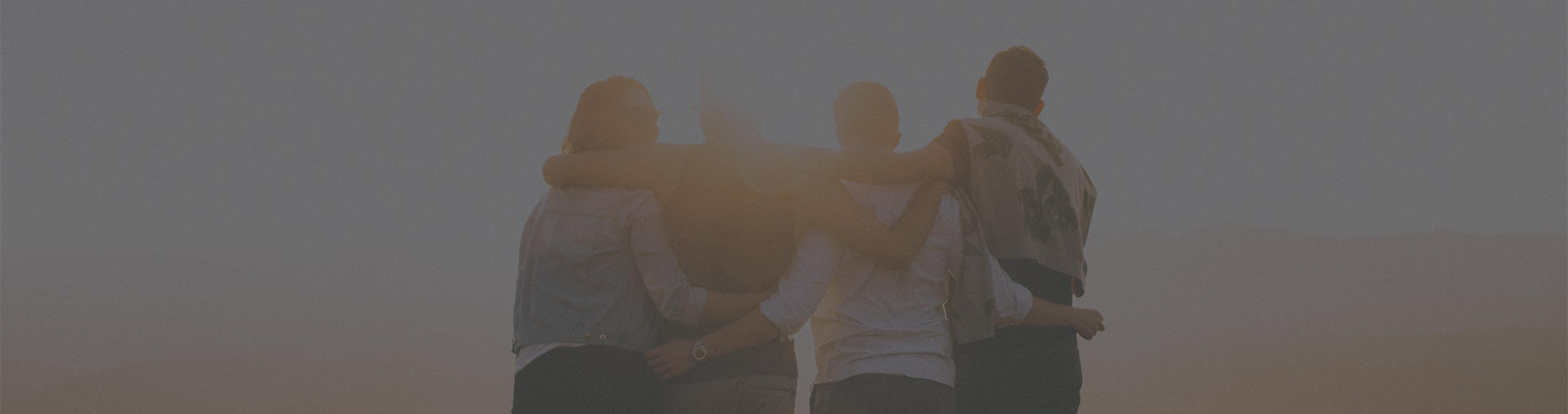 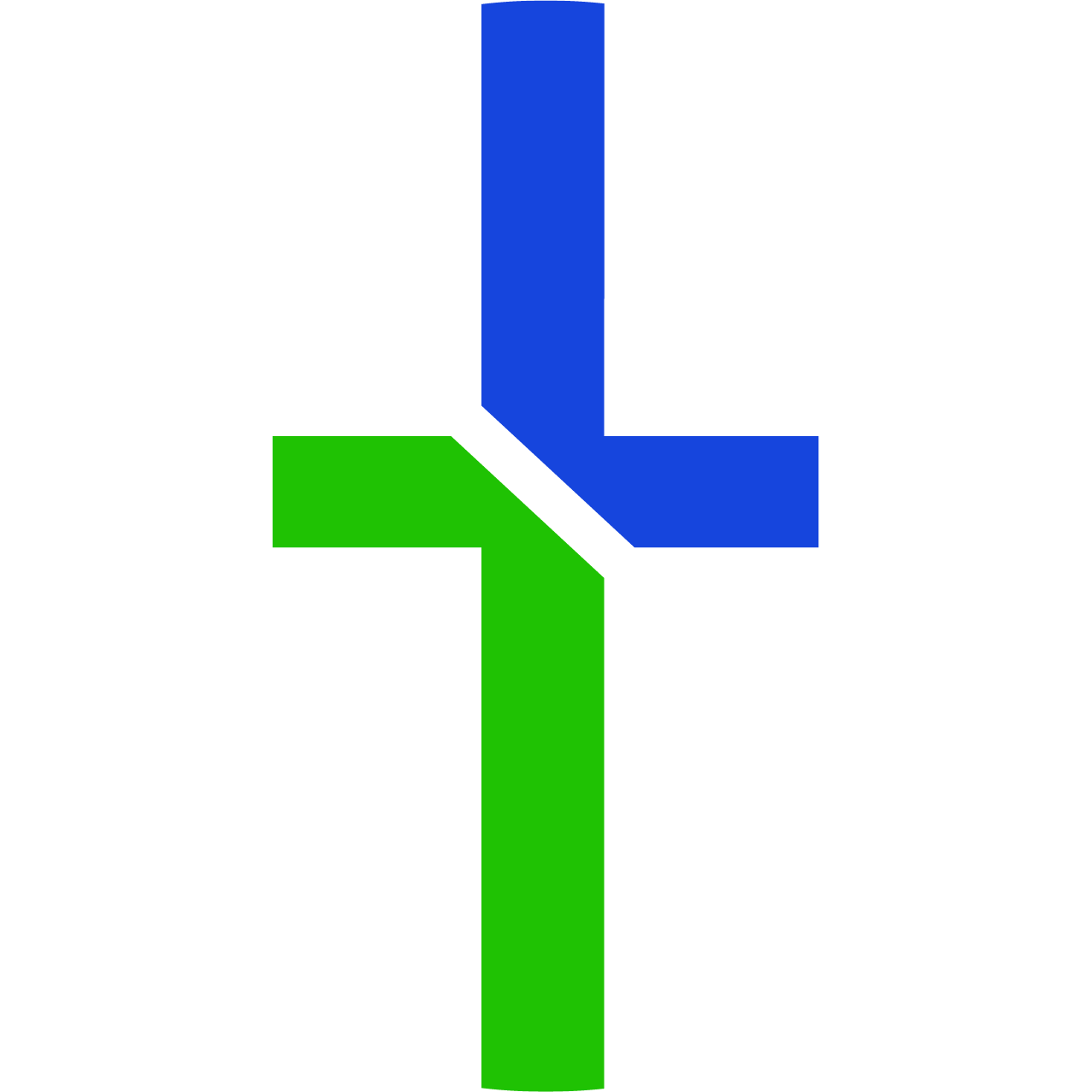 Saturday 
Session #1 
Understanding Brokenness 
in the Church
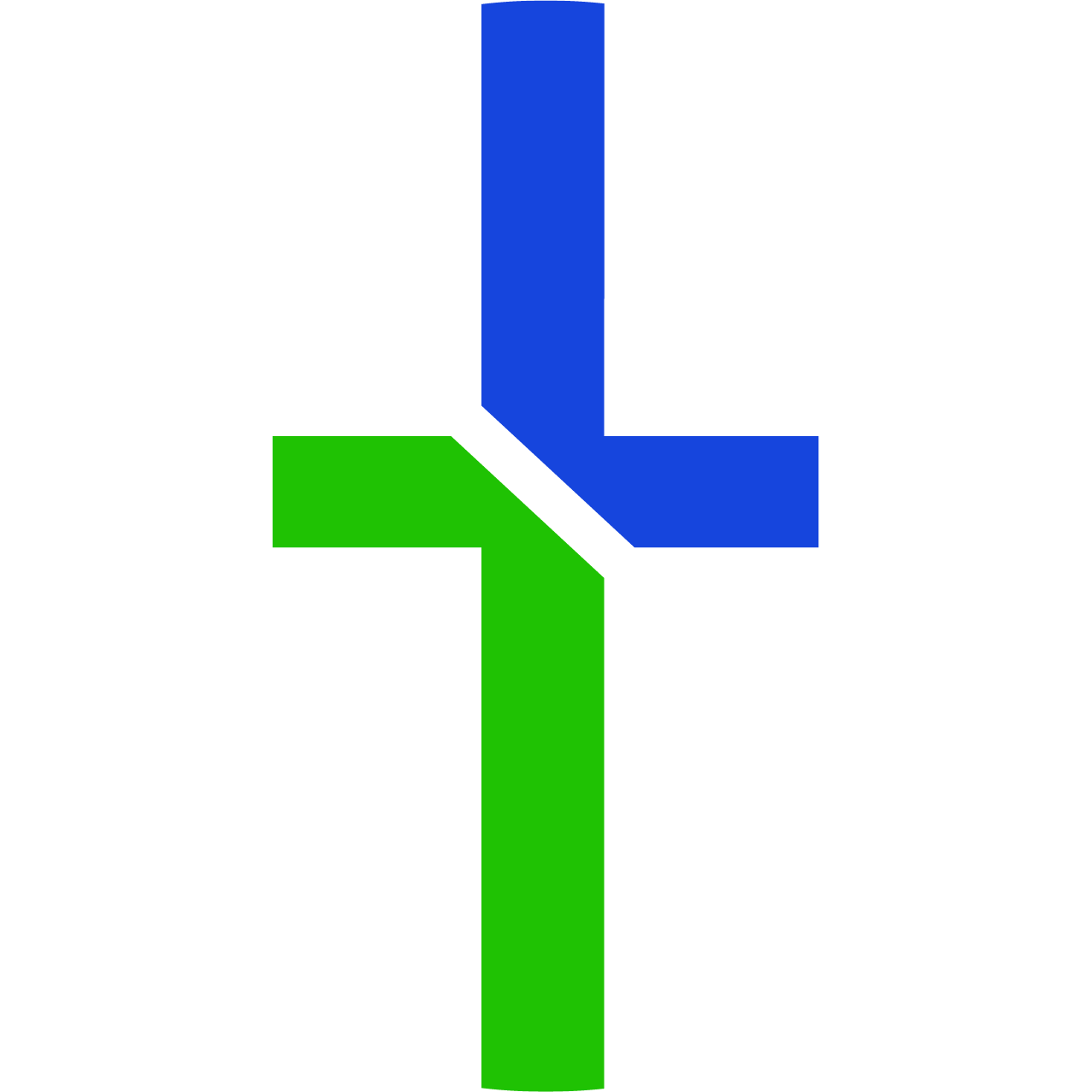 State of The Church
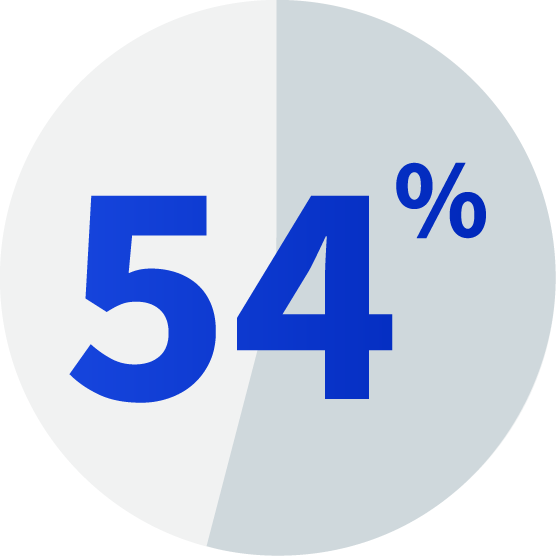 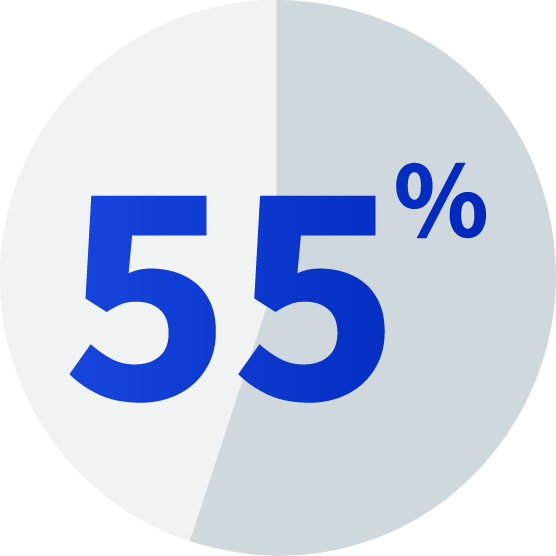 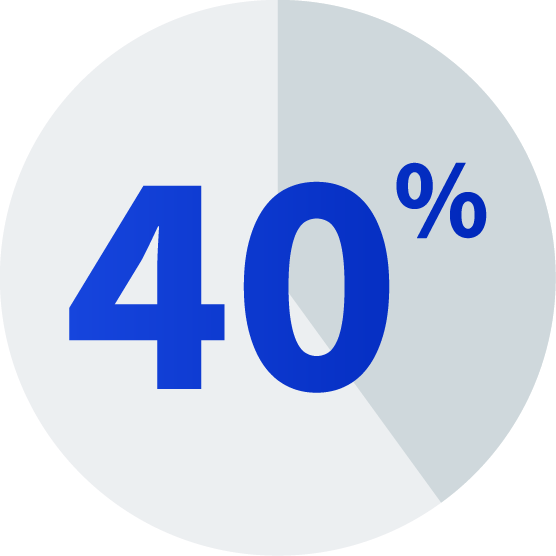 American Christian men view porn at least monthly
(Source: 2014 Proven Men Survey)
American Christian men who are married look at porn monthly
(Source: 2014 Proven Men Survey)
Decline in American Christian church attendance since 2009
(Source: 2020 Barna Survey)
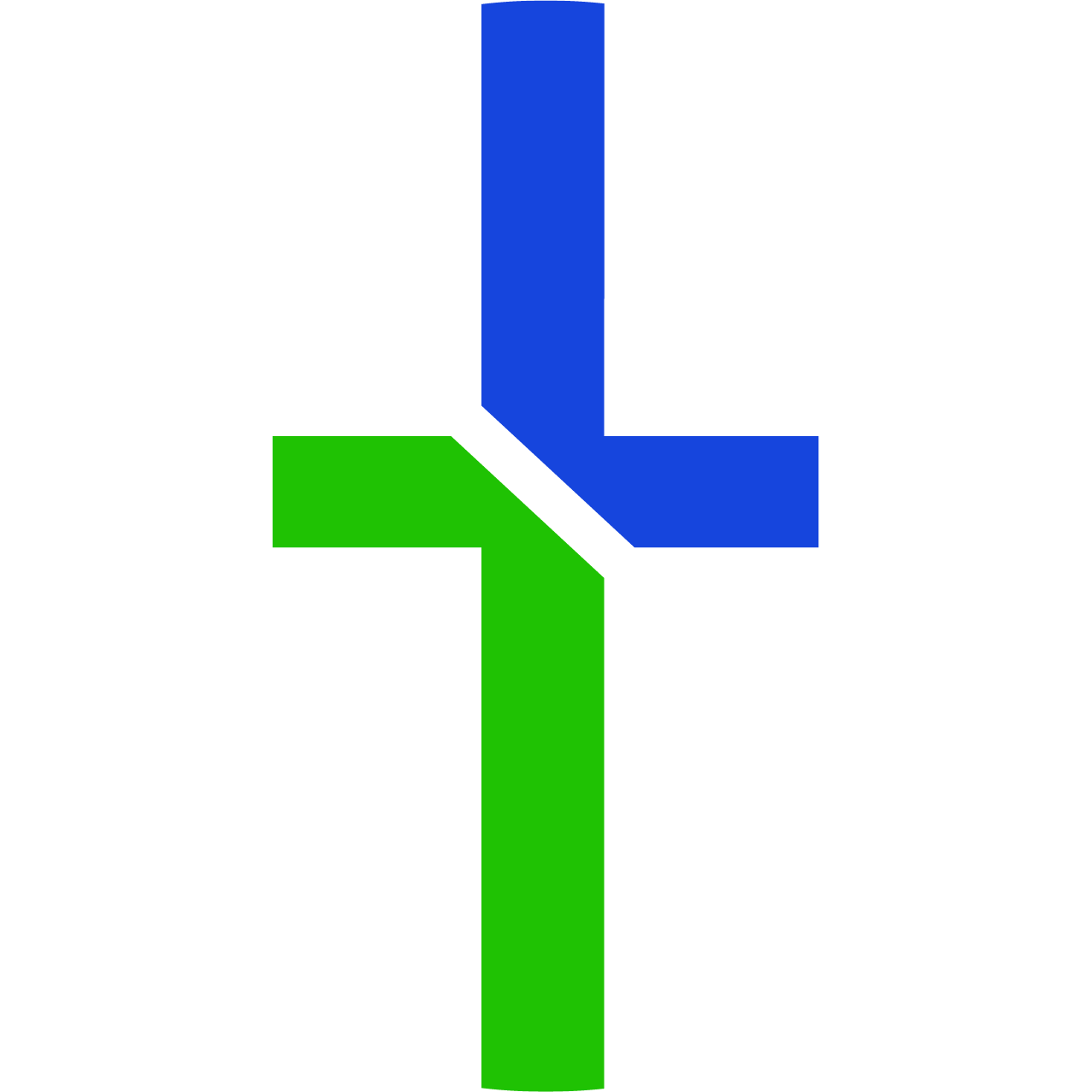 State of The Church
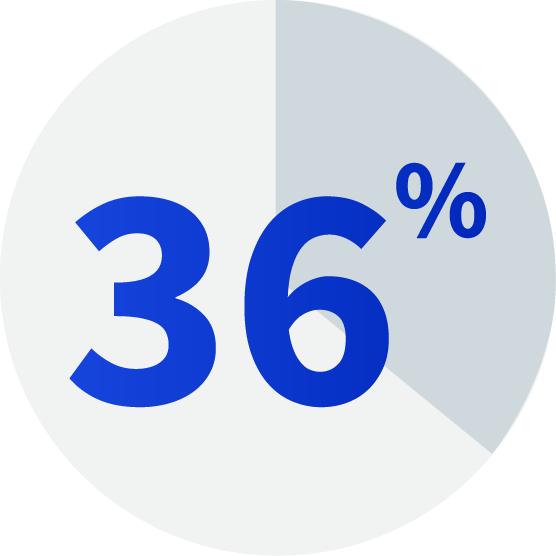 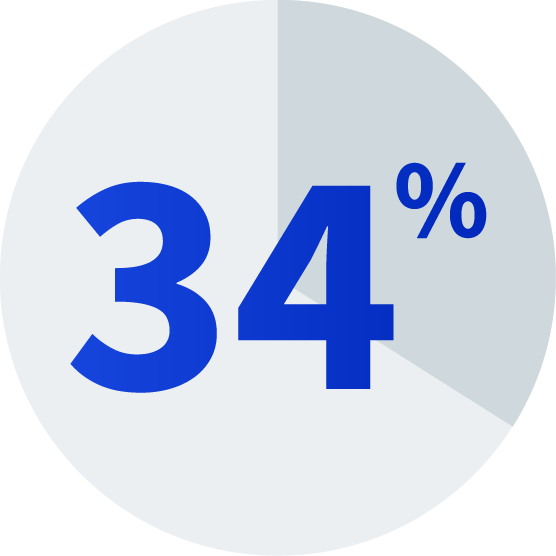 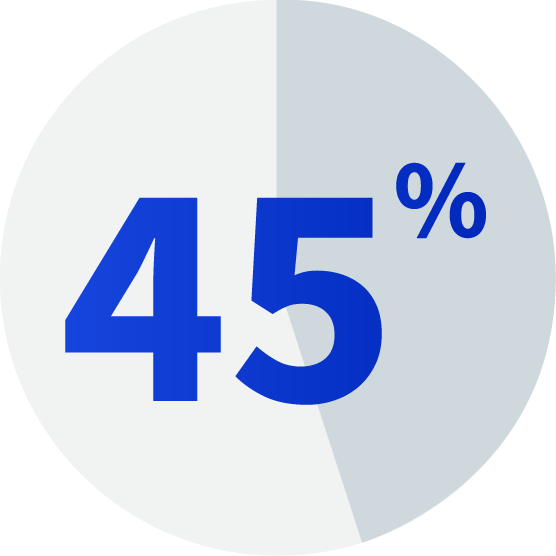 American girls view porn before age 16
(Source: 2014 Proven Men Survey)
American Christian women age 18-30 view porn at least monthly
(Source: 2014 Proven Men Survey)
American Christian women view porn at work at least monthly
(Source: 2014 Proven Men Survey)
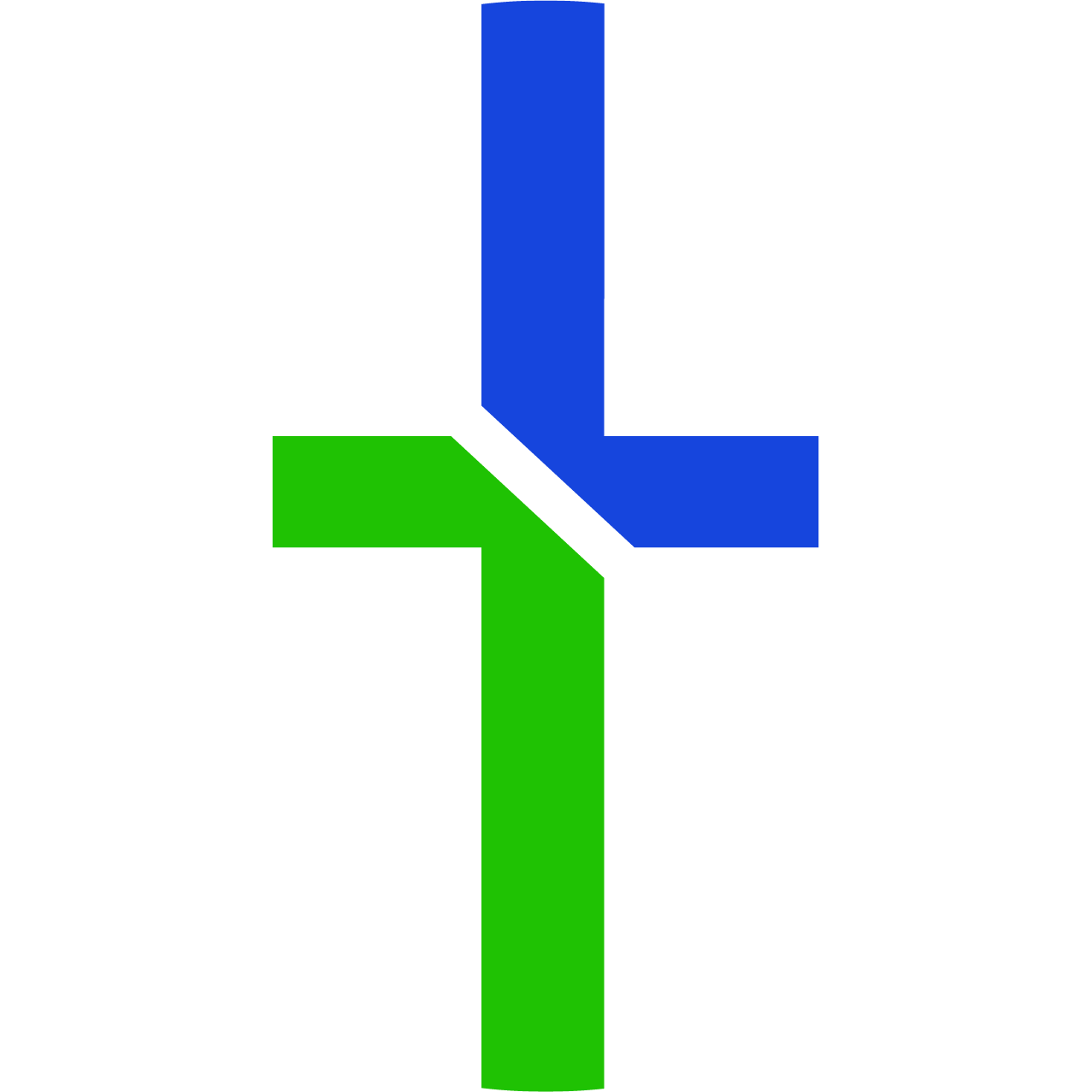 State of Church Leadership
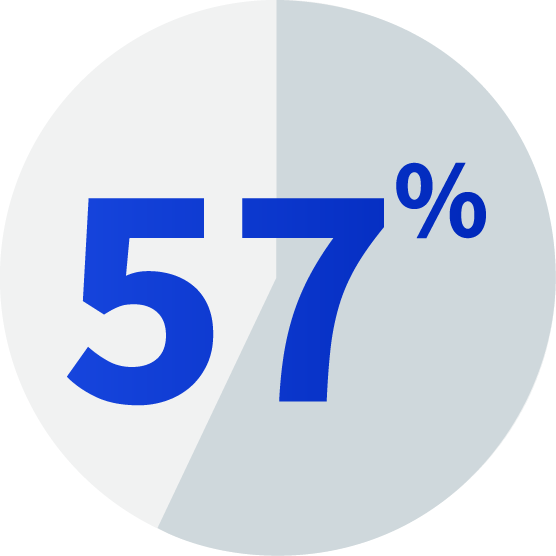 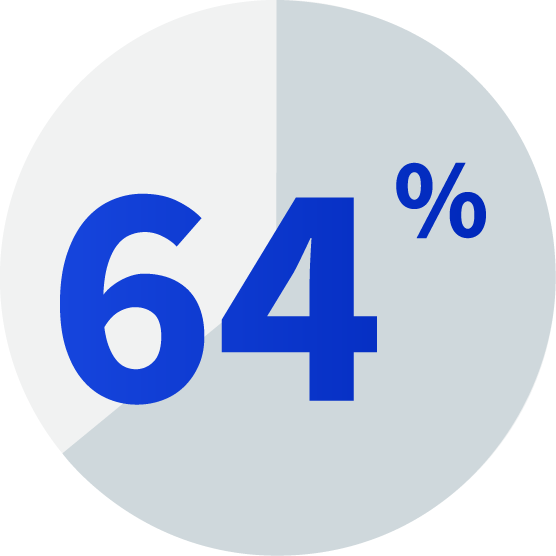 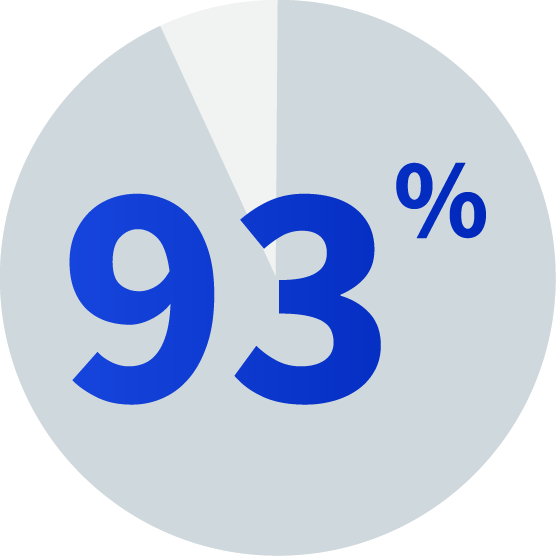 American Pastors have struggled with &/or view porn regularly
(Source: 2016 Barna Survey)
American Pastors say porn is a bigger problem today than in the past
(Source: 2016 Barna Survey )
American Youth Pastors have struggled with &/or view porn regularly
(Source: 2016 Barna Survey )
The Sexual Revolution
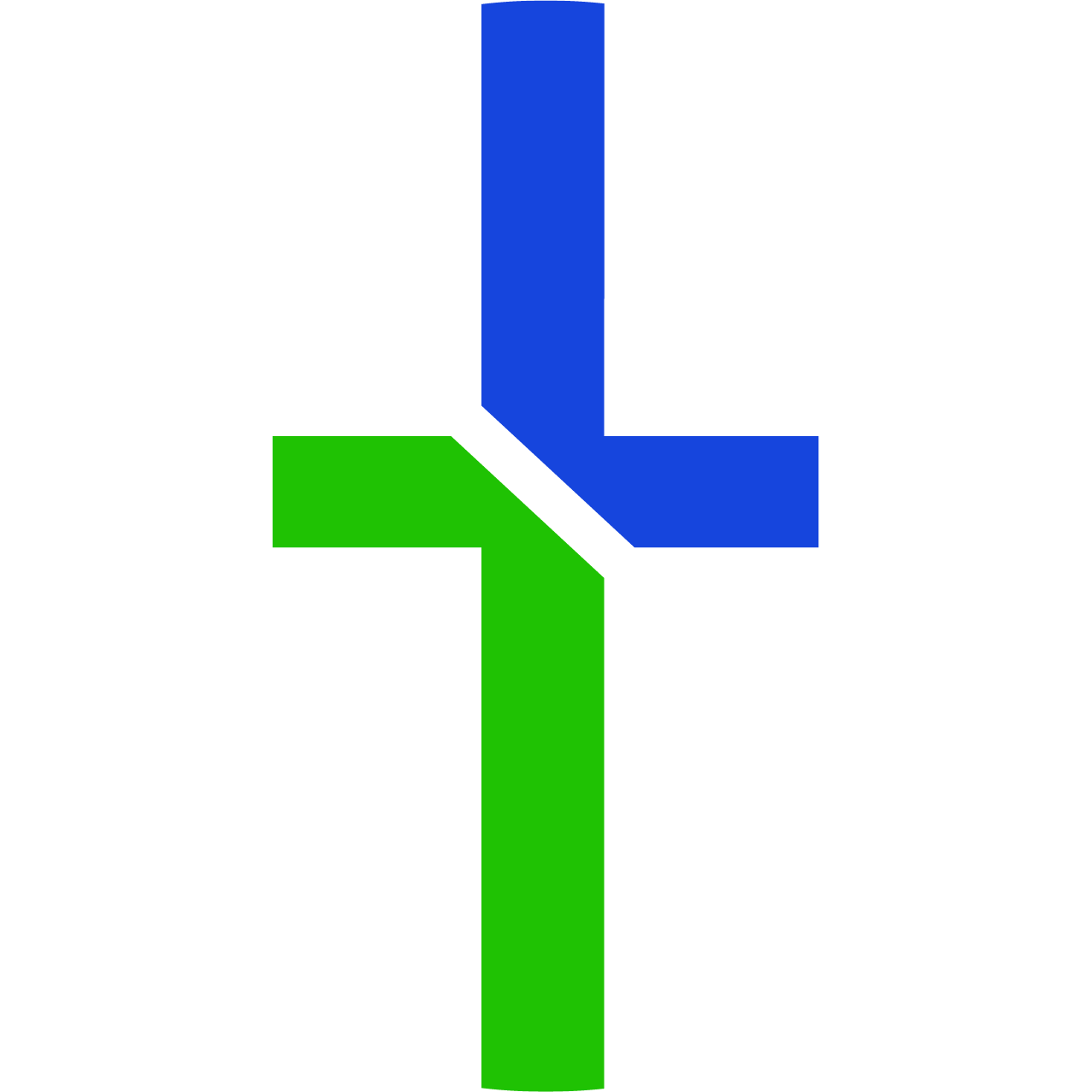 Sex & Relationships Divorced From God
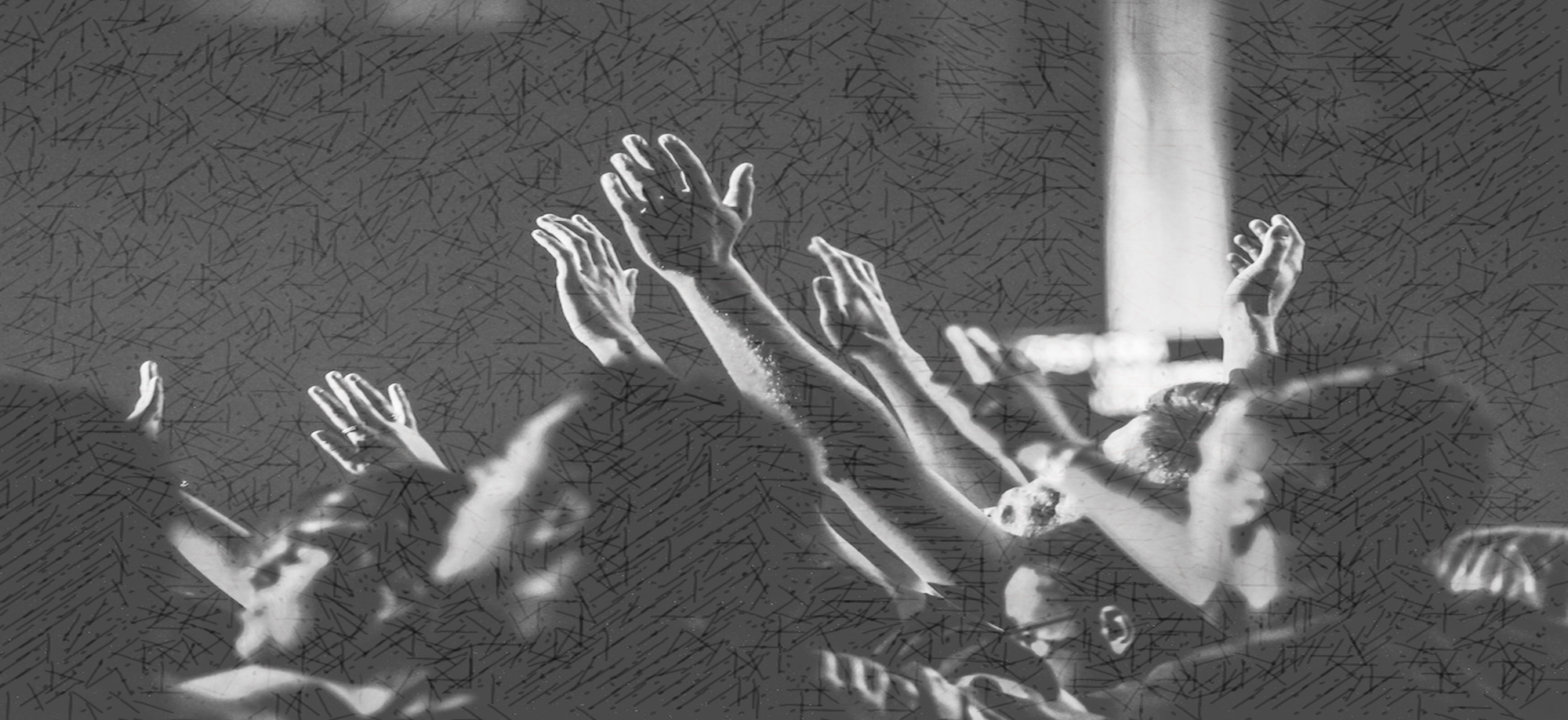 Devaluation of Life
  Sex Addiction
  Sexually Transmitted Diseases
  Soul Sickness
  Spiritual Brokenness
  Sexual Abuse
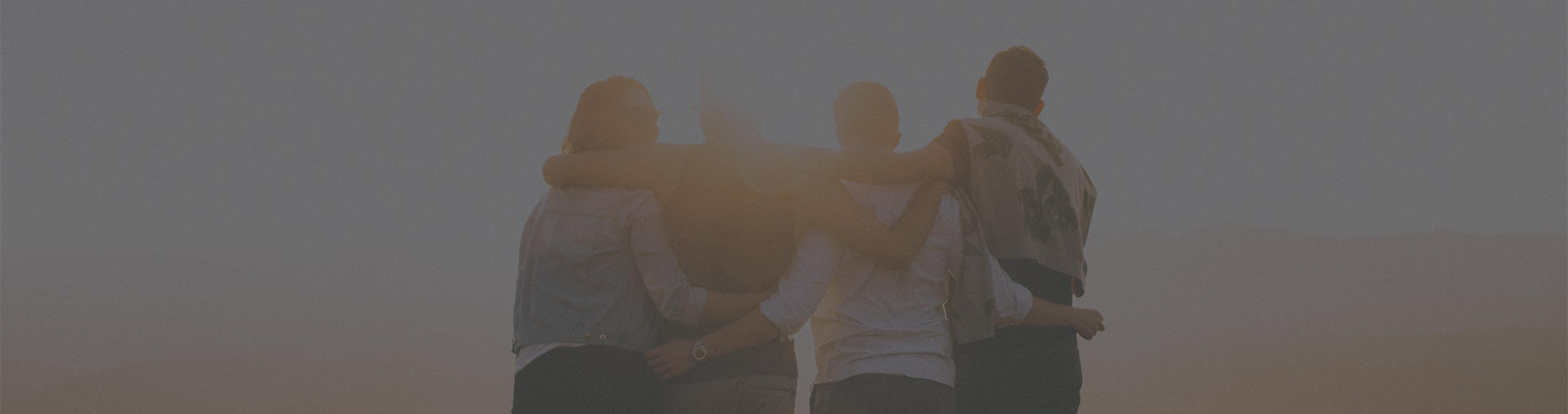 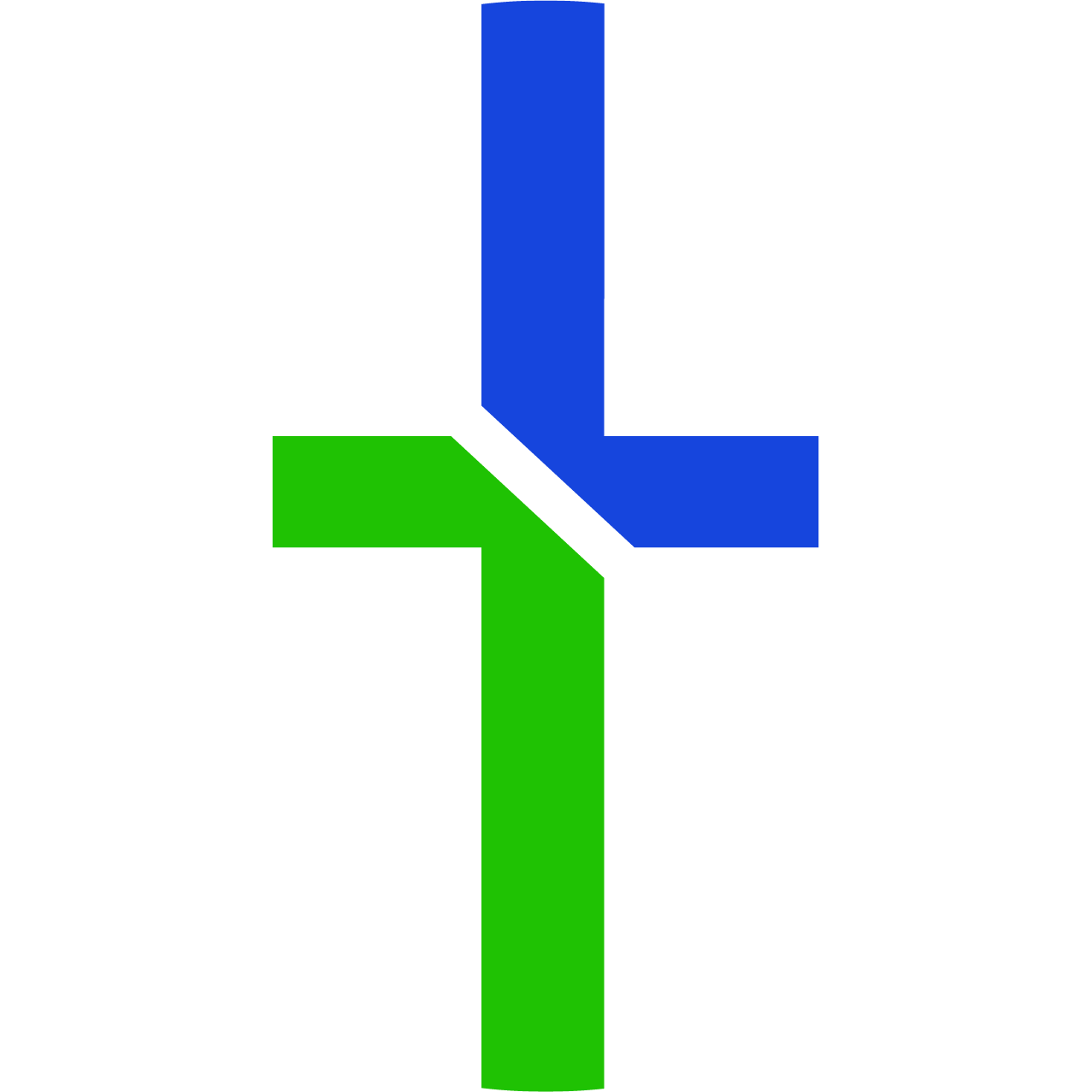 Saturday 
Session #2
Changing Church Culture/      Preparing the Soil
Safe & Transformational Environments
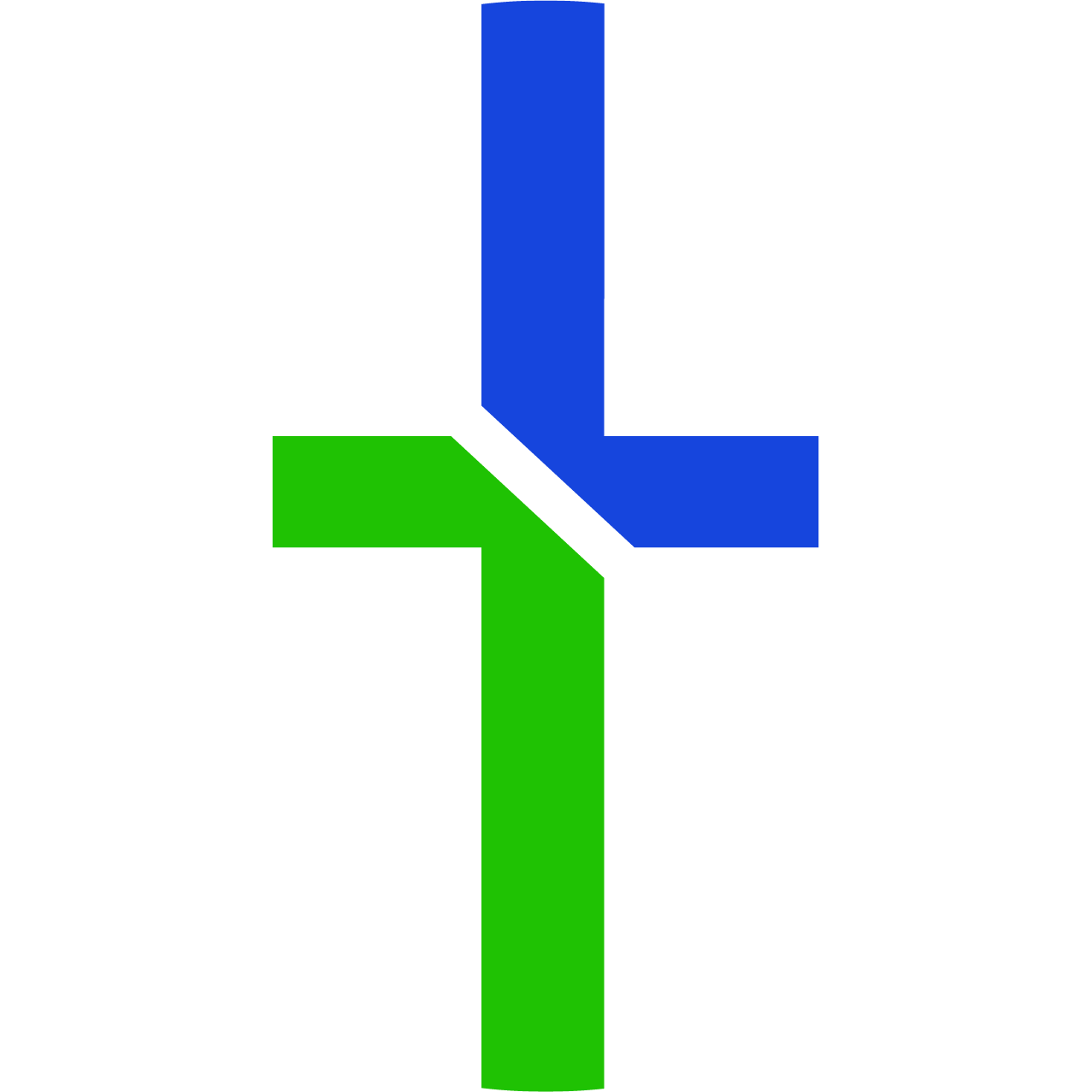 Personal Evaluation
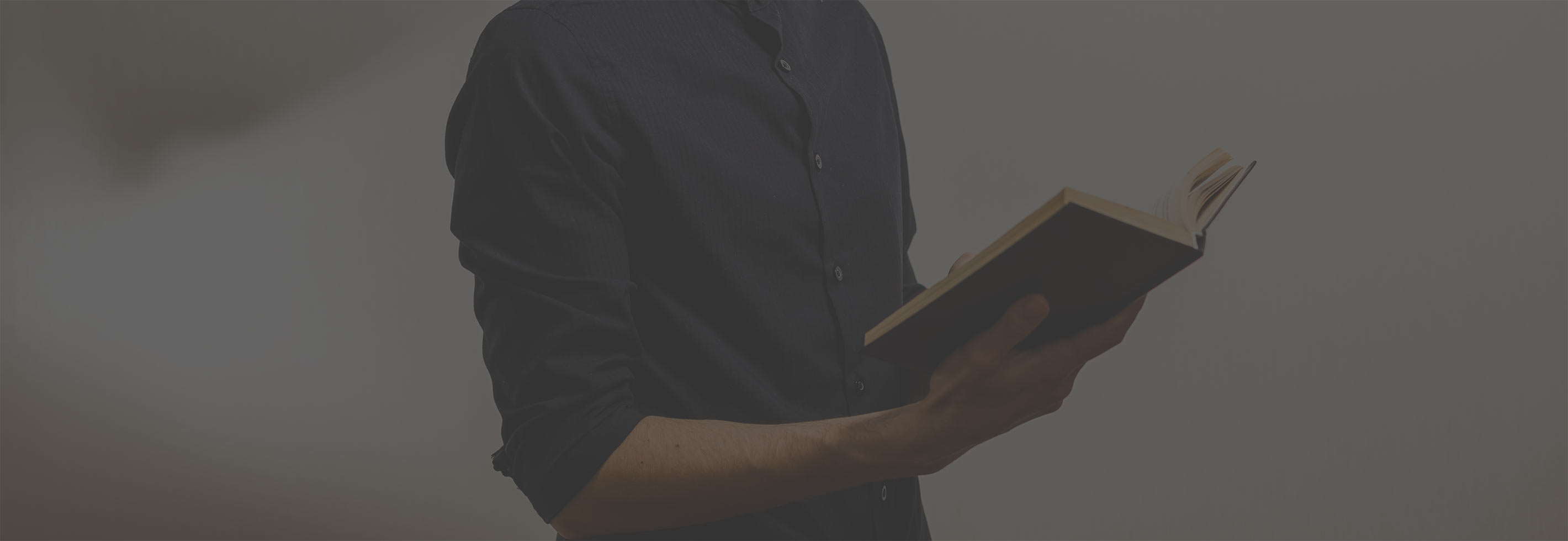 Image Management
Matt 23:25-28
Woe to you, scribes and Pharisees, hypocrites! For you clean the outside of the cup and of the dish, but inside they are full of robbery and self-indulgence. You blind Pharisee, first clean the inside of the cup and of the dish, so that the outside of it may become clean also.
Matthew 23:25-26
Woe to you, scribes and Pharisees, hypocrites! For you are like whitewashed tombs which on the outside appear beautiful, but inside they are full of dead men’s bones and all uncleanness. So you, too, outwardly appear righteous to men, but inwardly you are full of hypocrisy and lawlessness.
Matthew 23:27-28
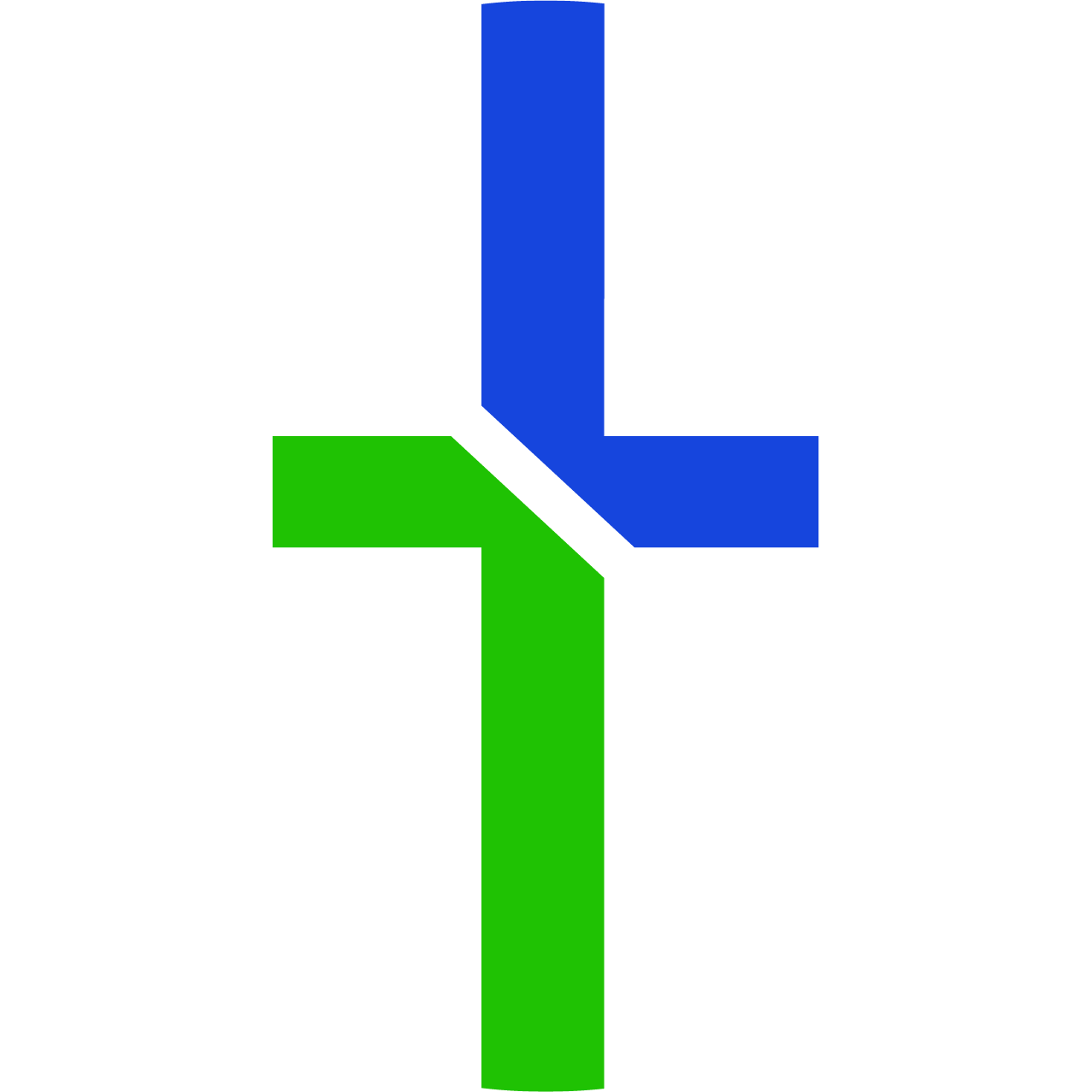 Corporate Evaluation
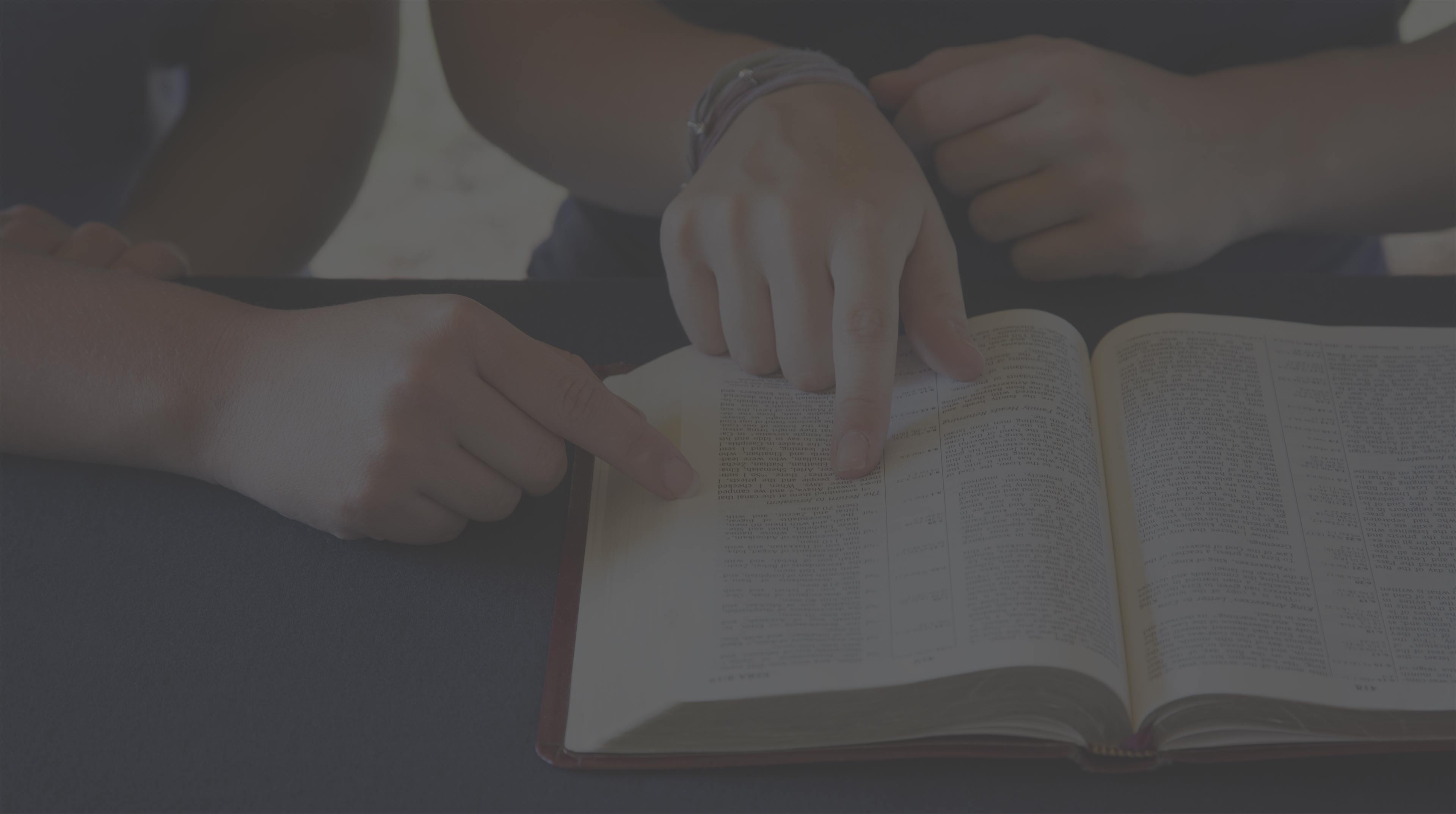 Soil Test
Luke 8:11-15
The seed is the word of God. Those beside the road are those who have heard; then the devil comes and takes away the word from their heart, so that they will not believe and be saved. Those on the rocky soil are those who, when they hear, receive the word with joy; and these have no firm root; they believe for a while, and in time of temptation fall away.
Luke 8:11-13
The seed which fell among the thorns, these are the ones who have heard, and as they go on their way they are choked with worries and riches and pleasures of this life, and bring no fruit to maturity. But the seed in the good soil, these are the ones who have heard the word in an honest and good heart, and hold it fast, and bear fruit with perseverance. 
Luke 8:14-15
Then God said, “Let us make mankind in our image, in our likeness, so that they may rule over the fish in the sea and the birds in the sky, over the livestock and all the wild animals, and over all the creatures that move along the ground.” So God created mankind in his own image, in the image of God he created them; male and female he created them.
Genesis 1:26-27
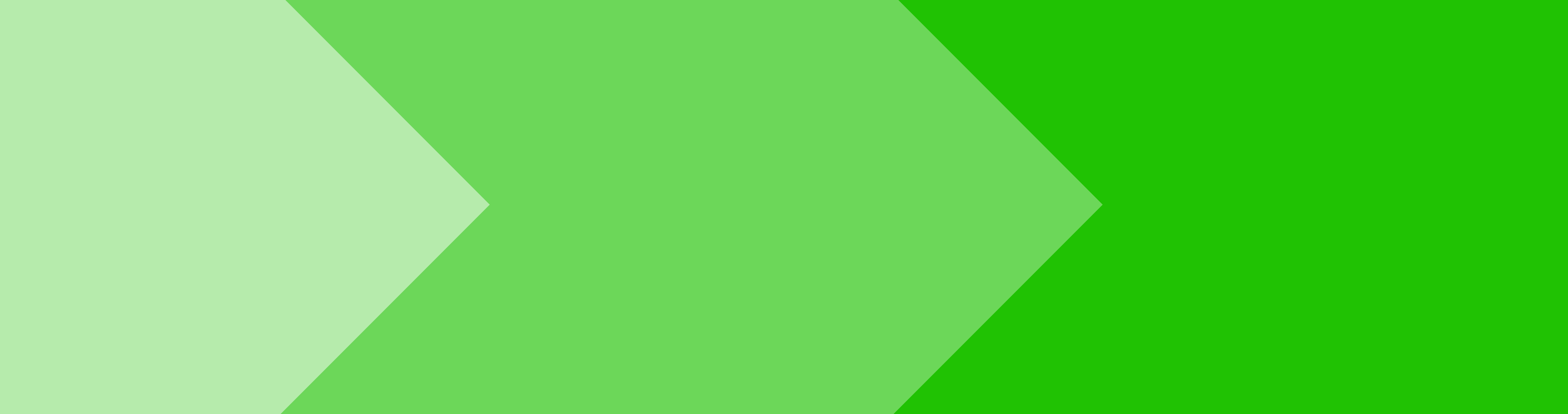 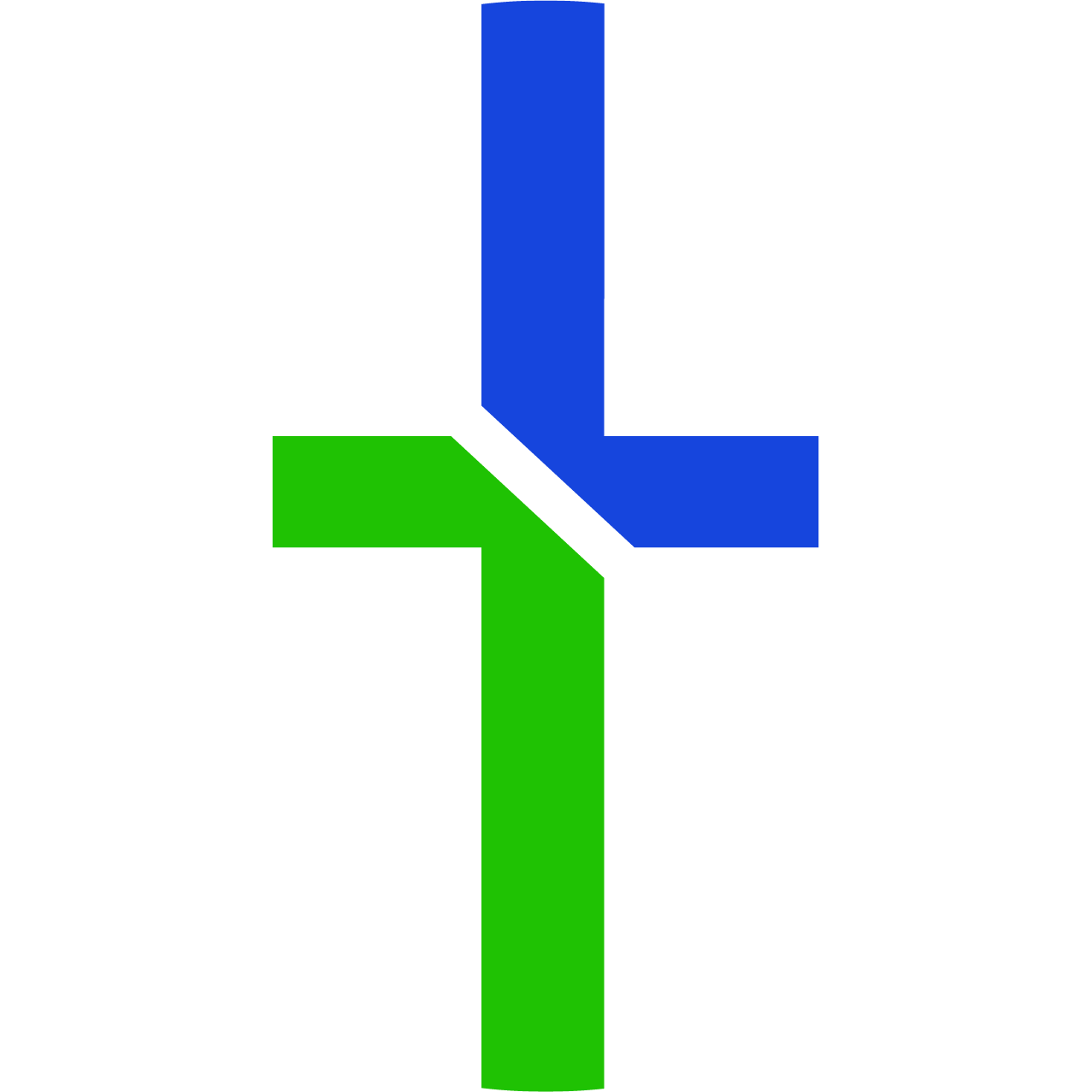 Restoring Sexual & Relational Wholeness
How?
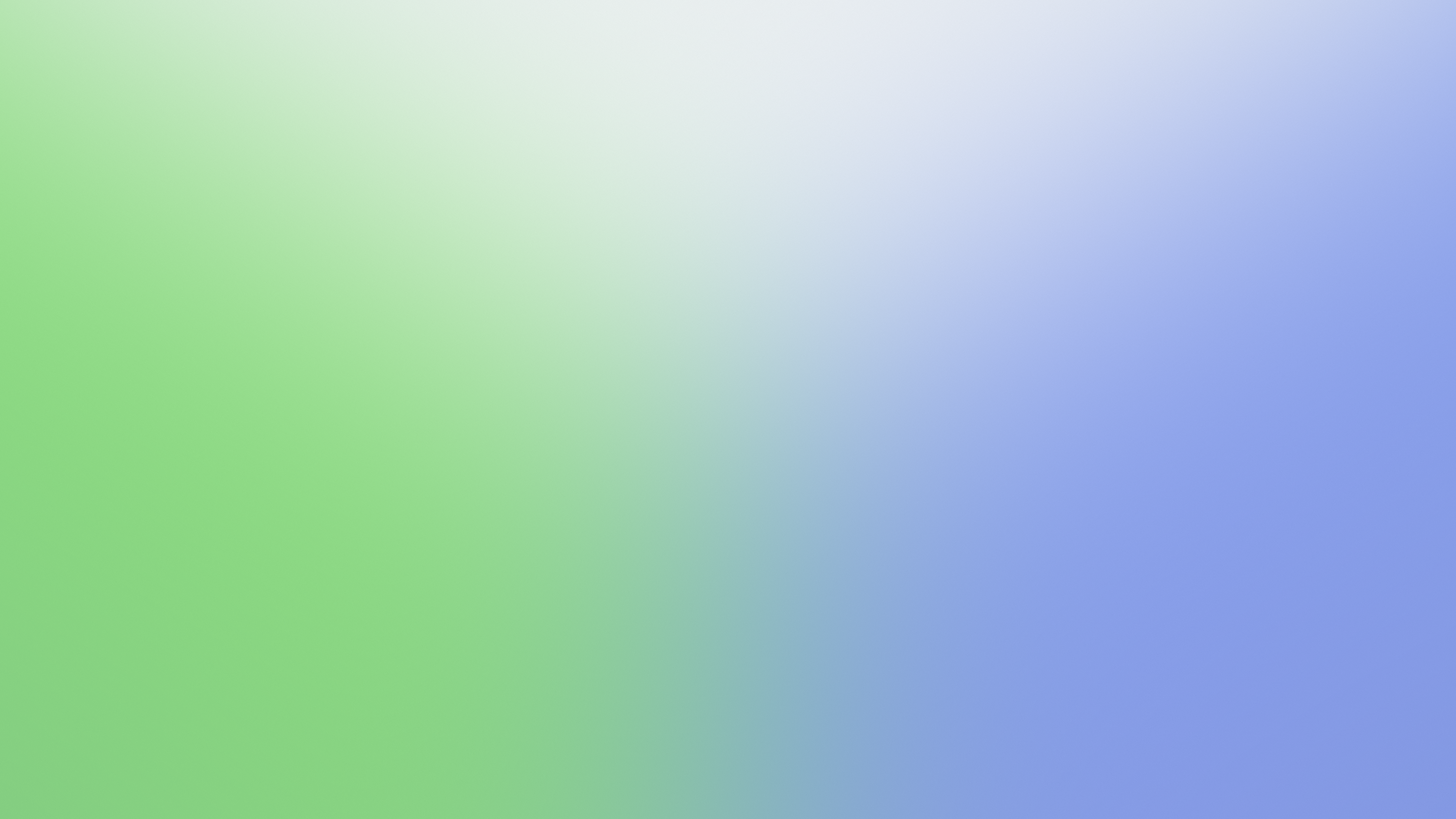 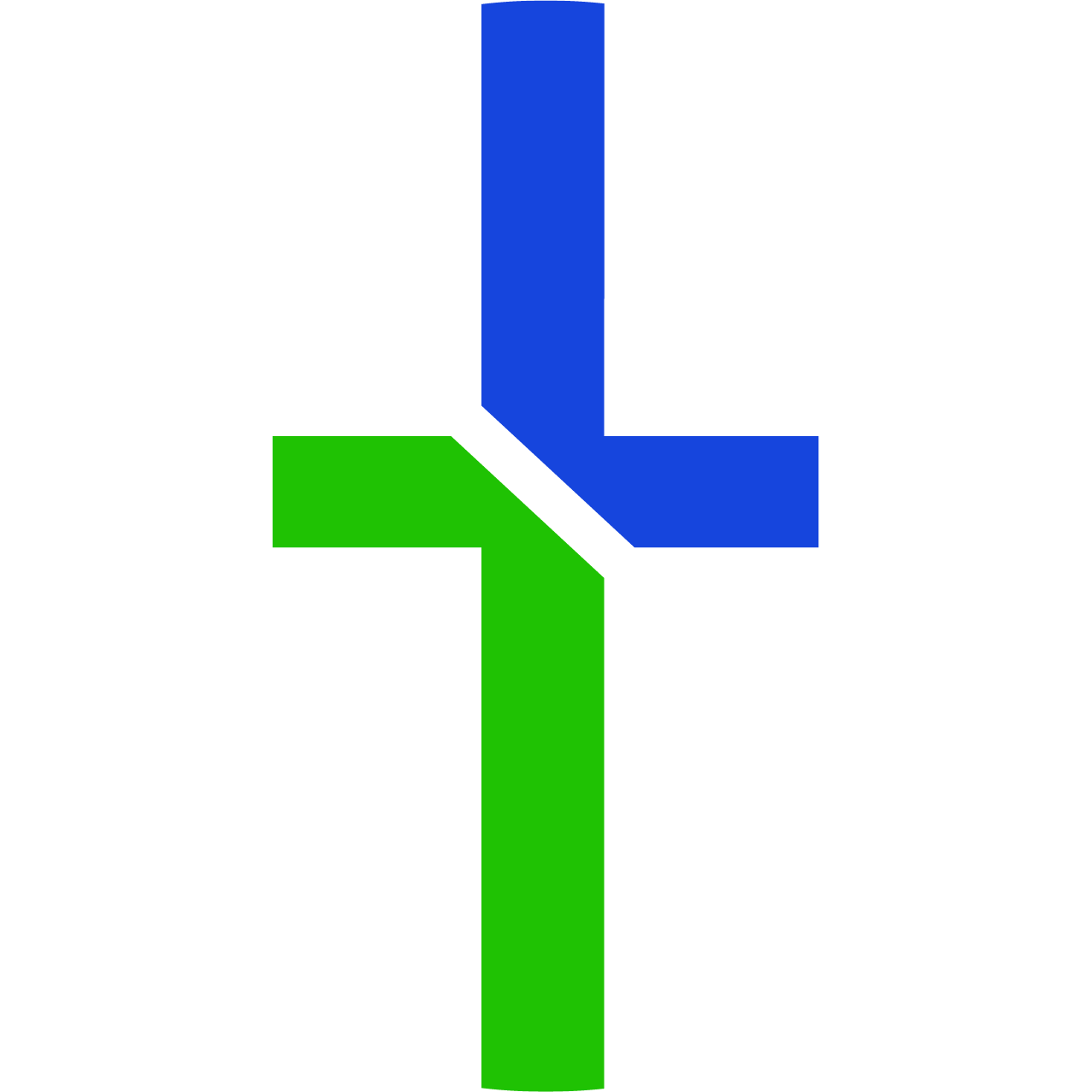 Sexual & Relational Wholeness
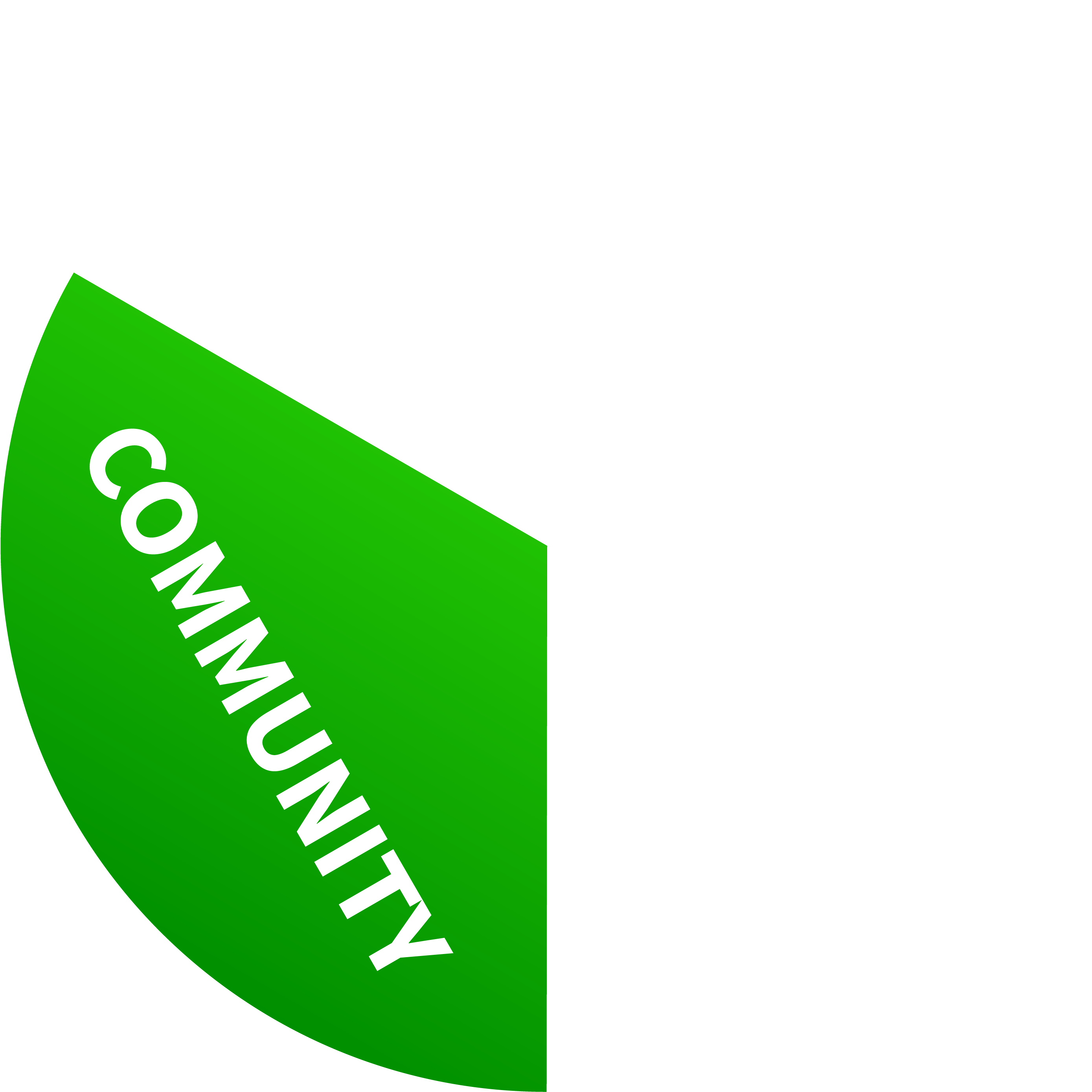 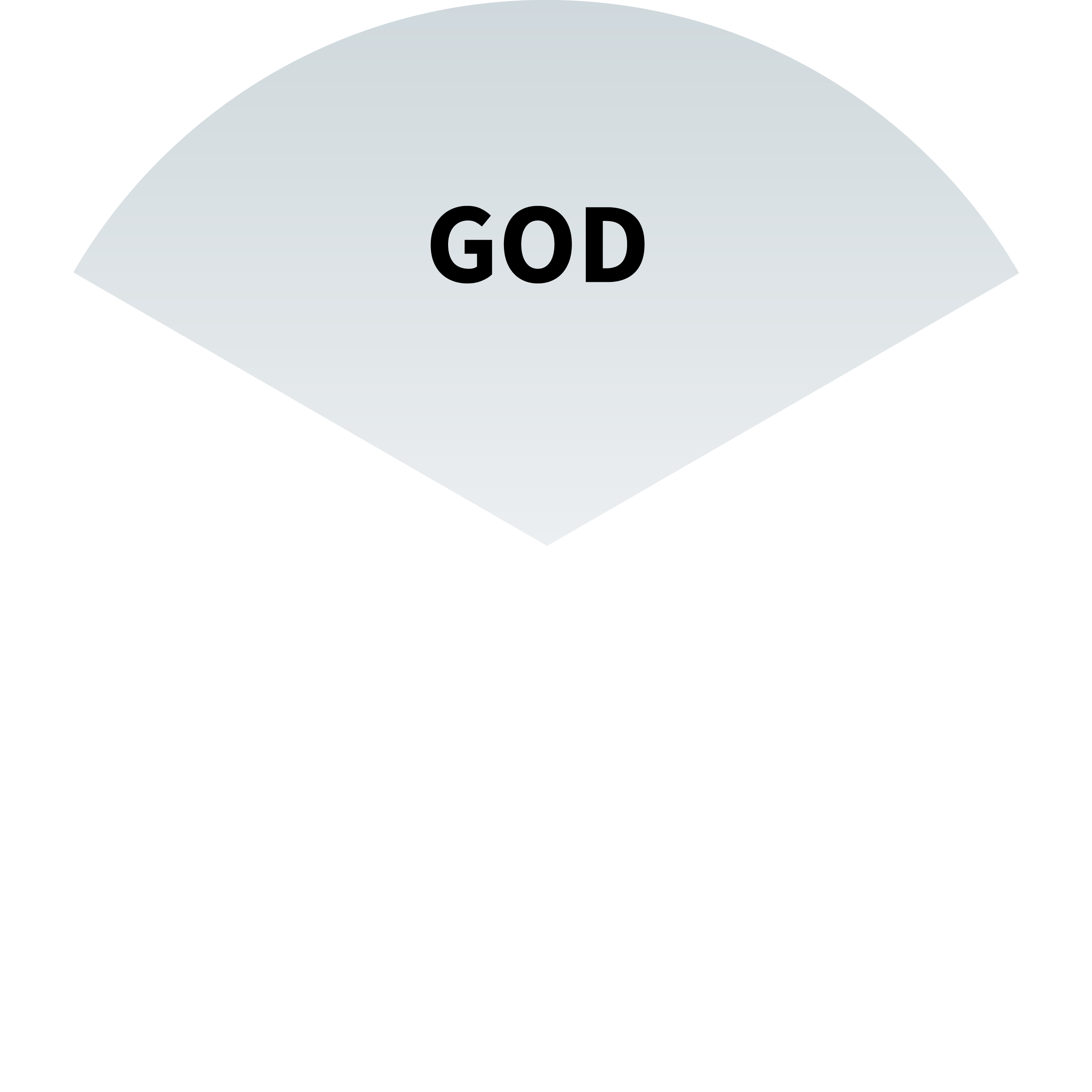 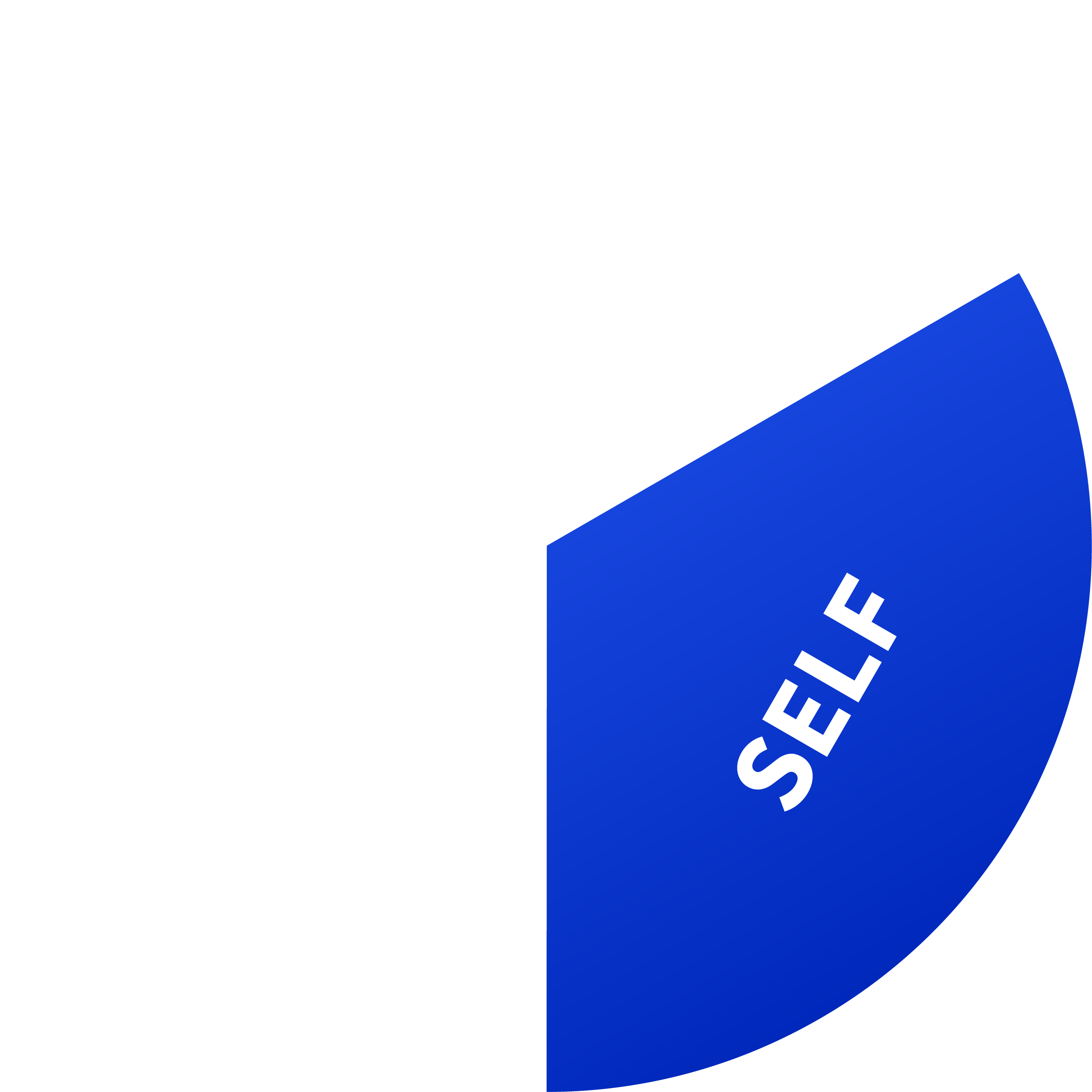 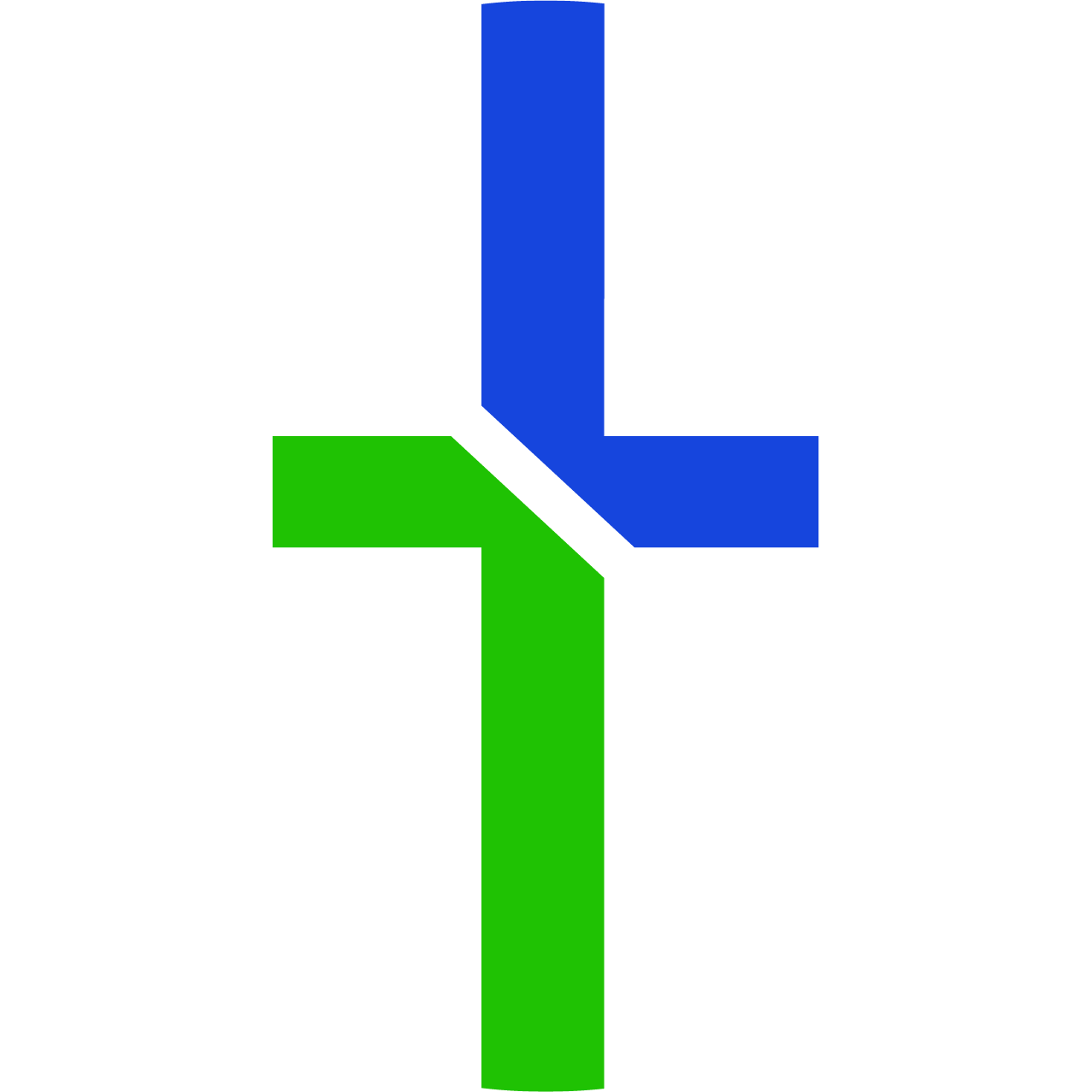 Sexual & Relational Wholeness
I am the vine, you are the branches; he who abides in Me and I in him, he bears much fruit, for apart from Me you can do nothing. 
John 15:5
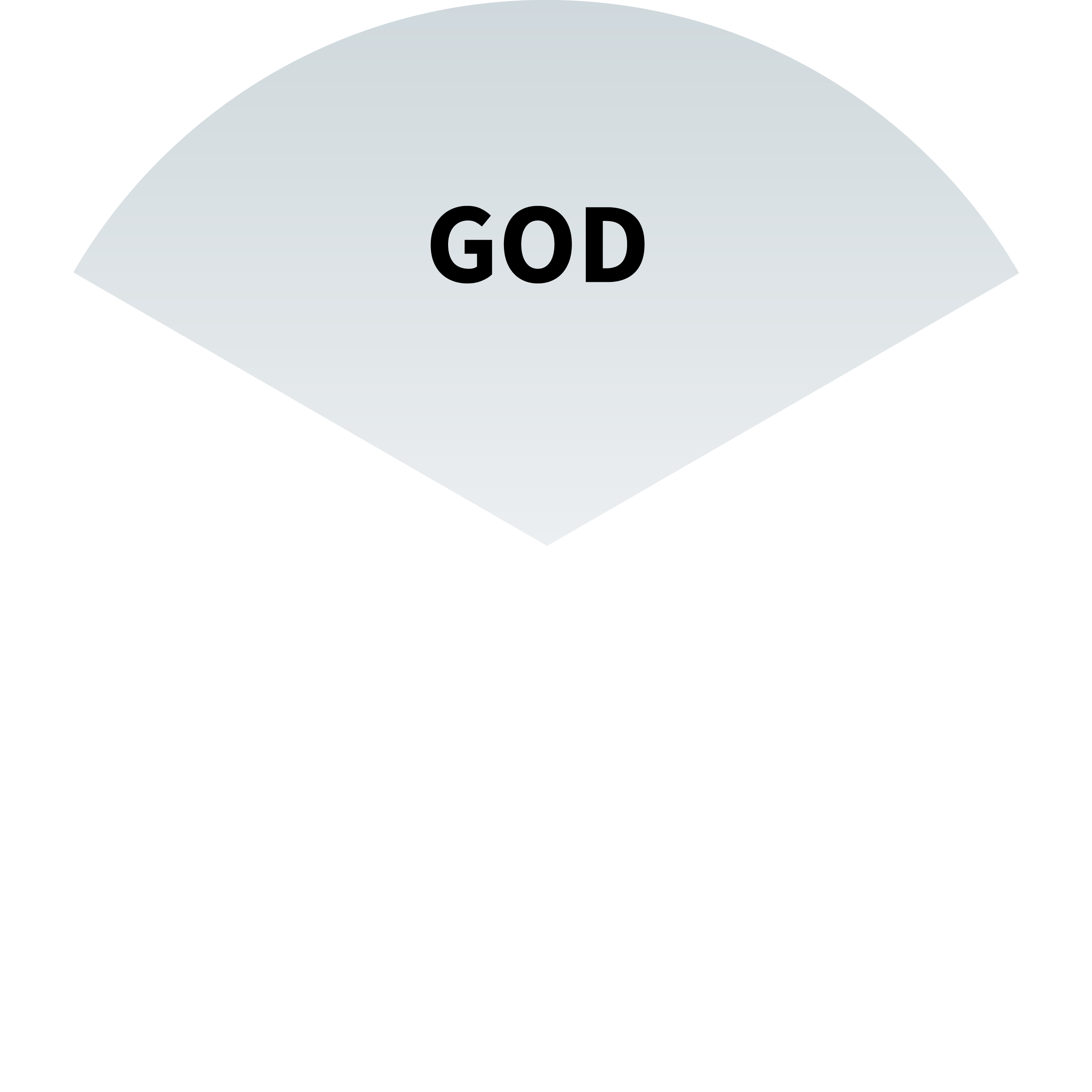 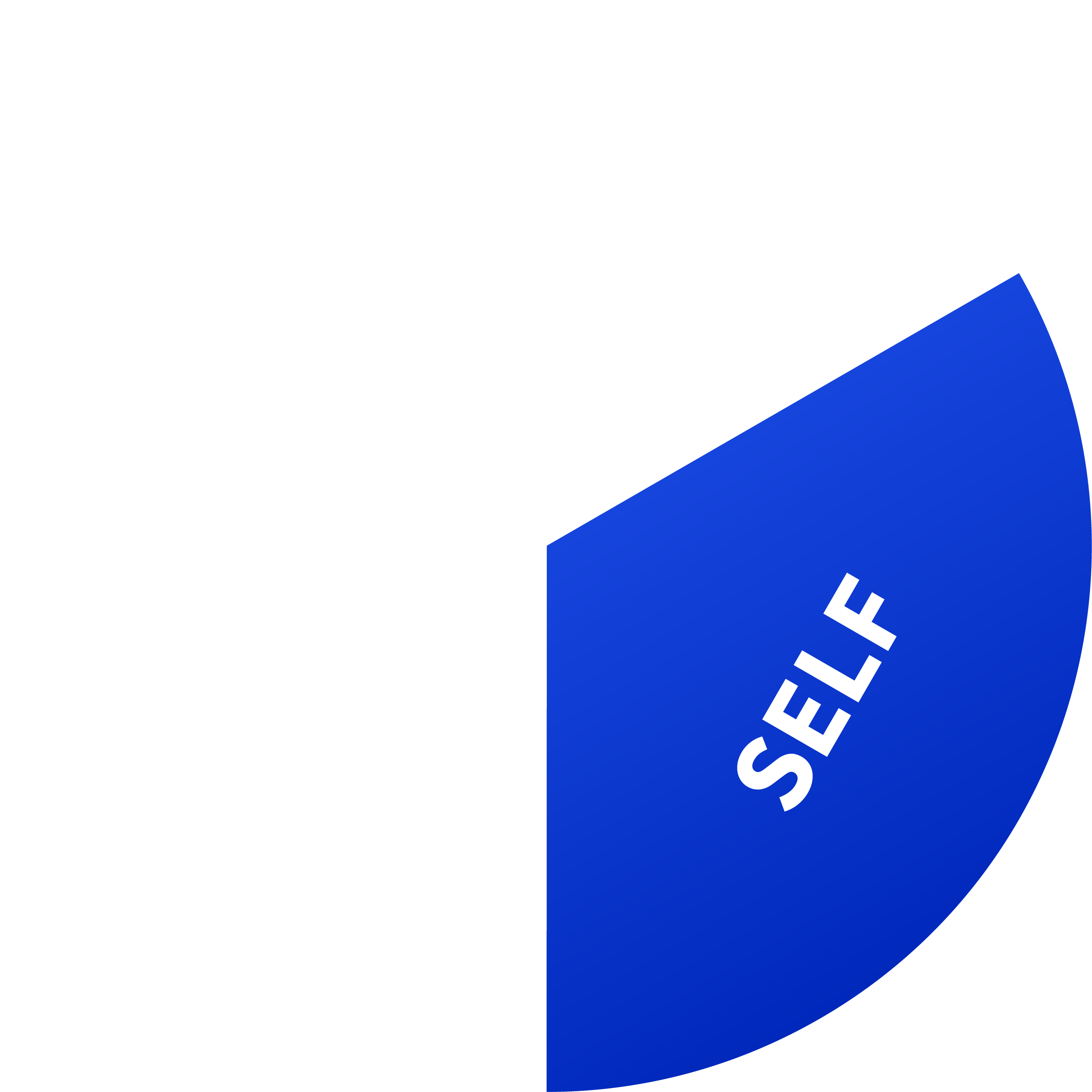 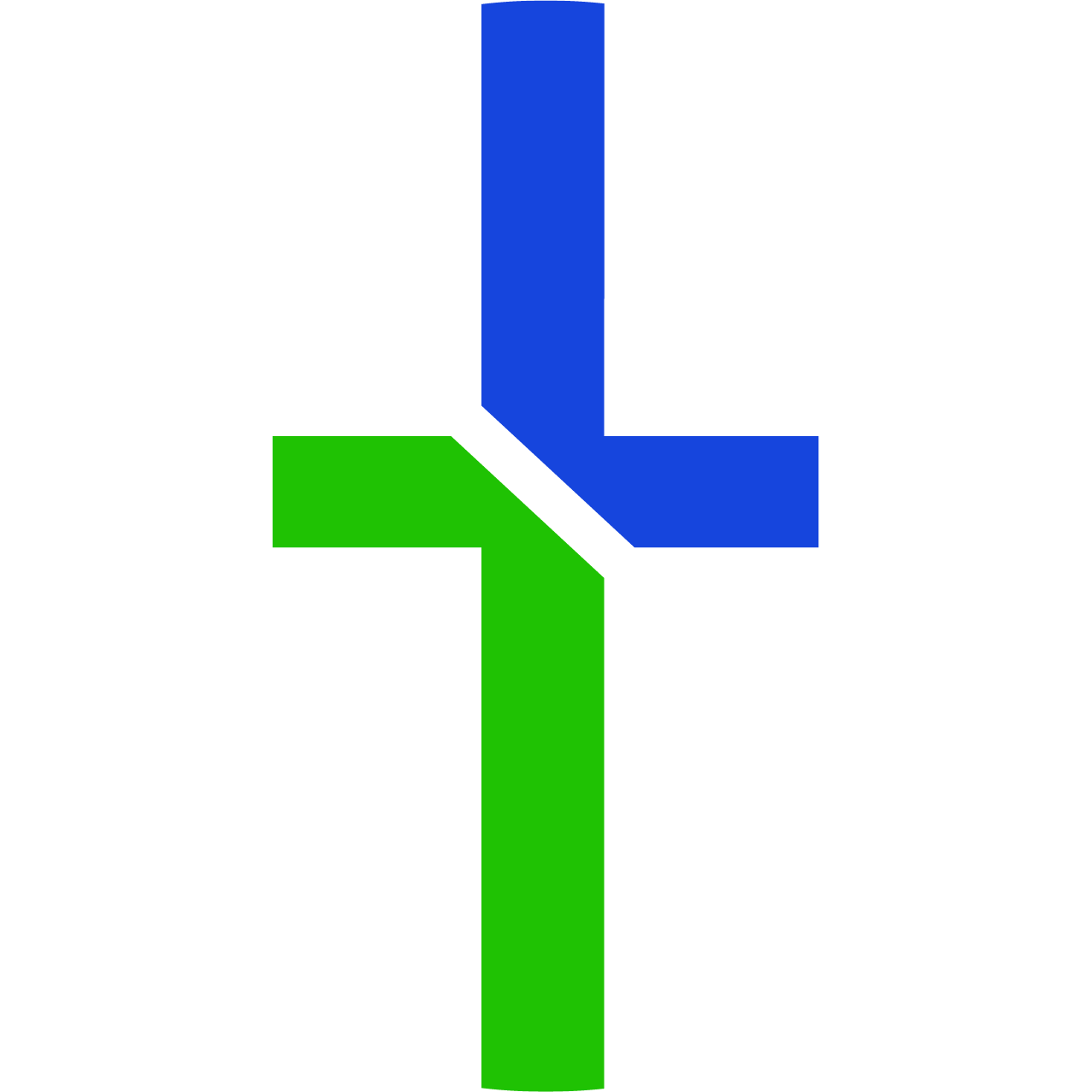 Sexual & Relational Wholeness
Then Jesus said to His disciples, “If anyone wishes to come after Me, he must deny himself, and take up his cross and follow Me.” 
Matthew 16:24
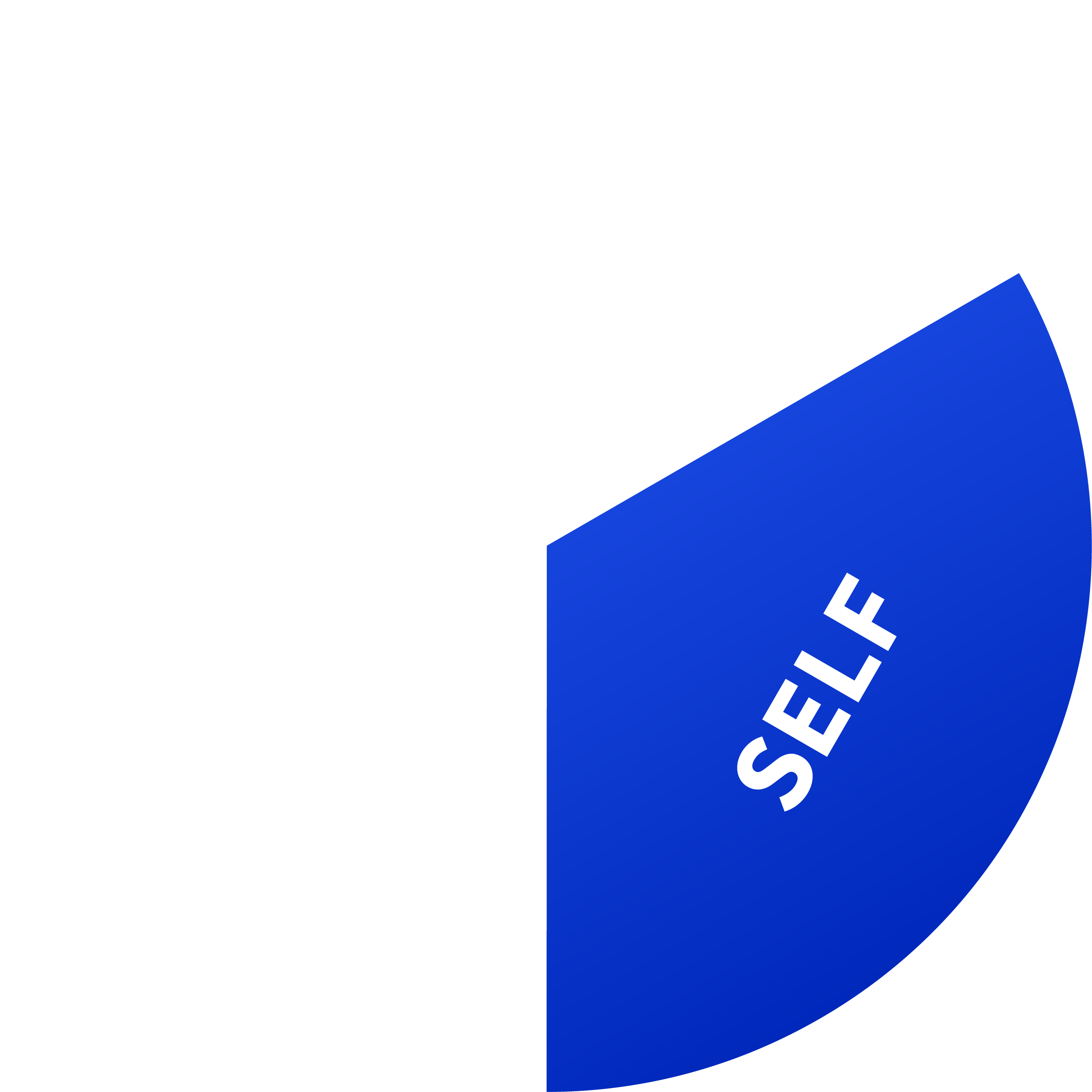 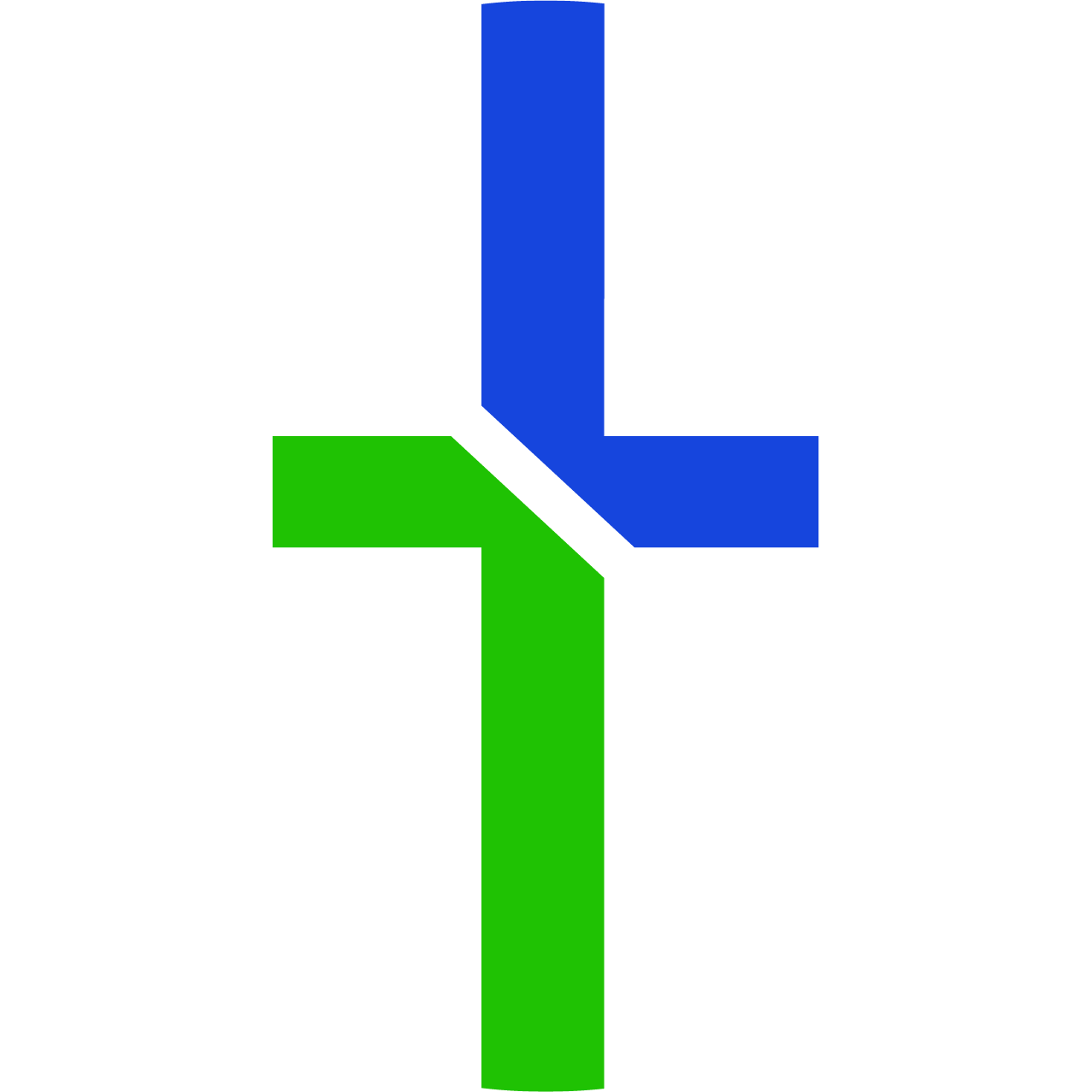 Sexual & Relational Wholeness
For each one will bear his own load. 
Galatians 6:5
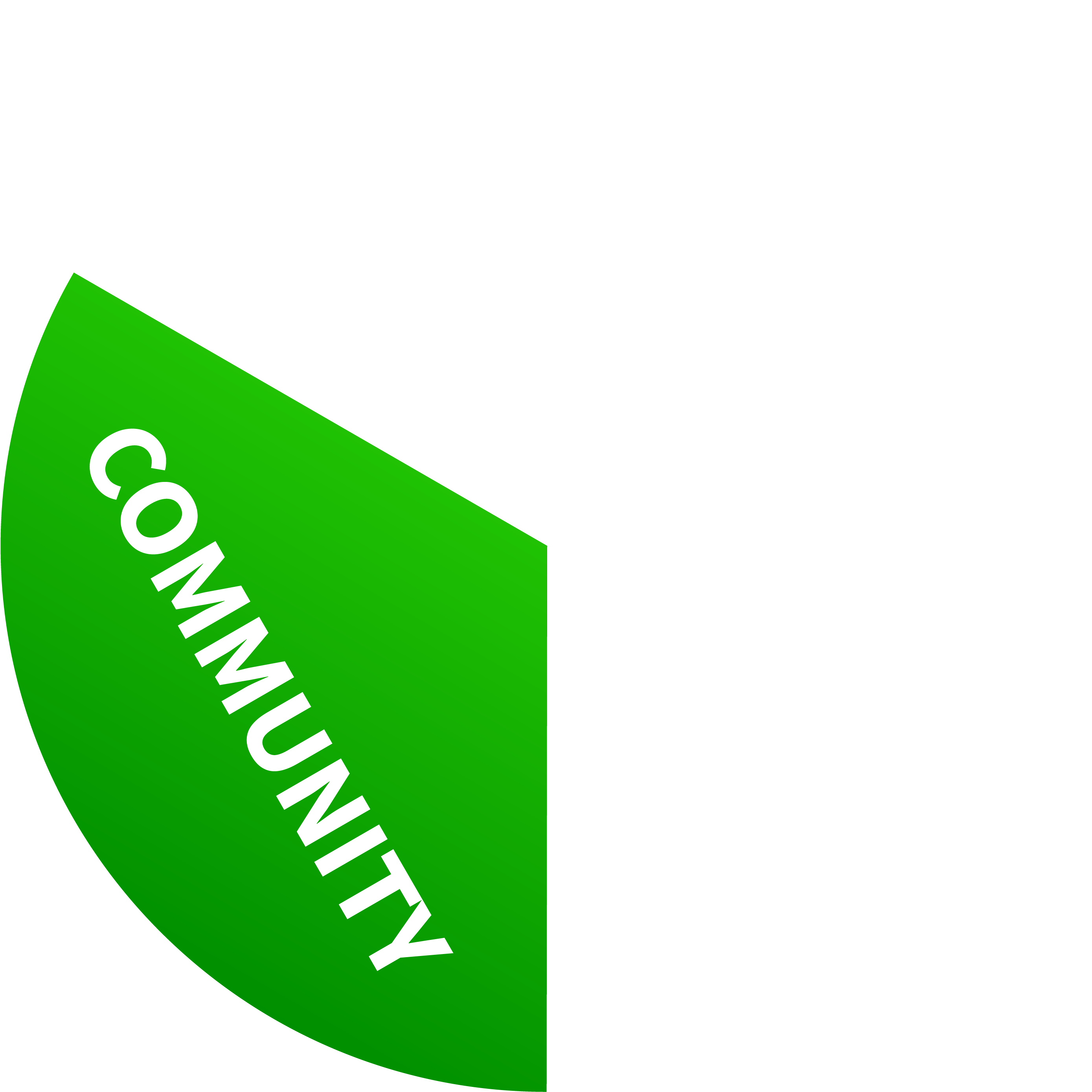 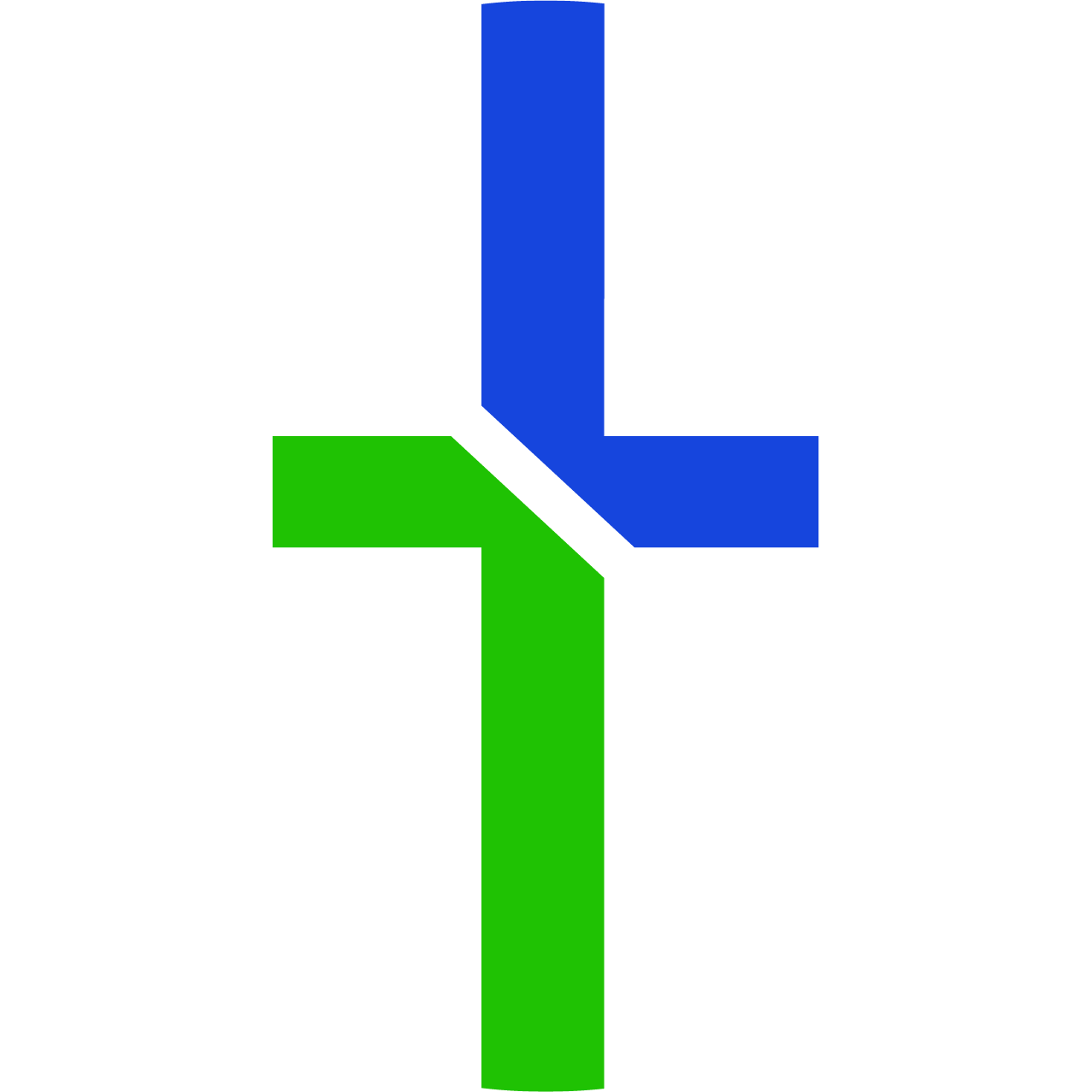 Sexual & Relational Wholeness
Bear one another’s burdens, and thereby fulfill the law of Christ.
Galatians 6:2
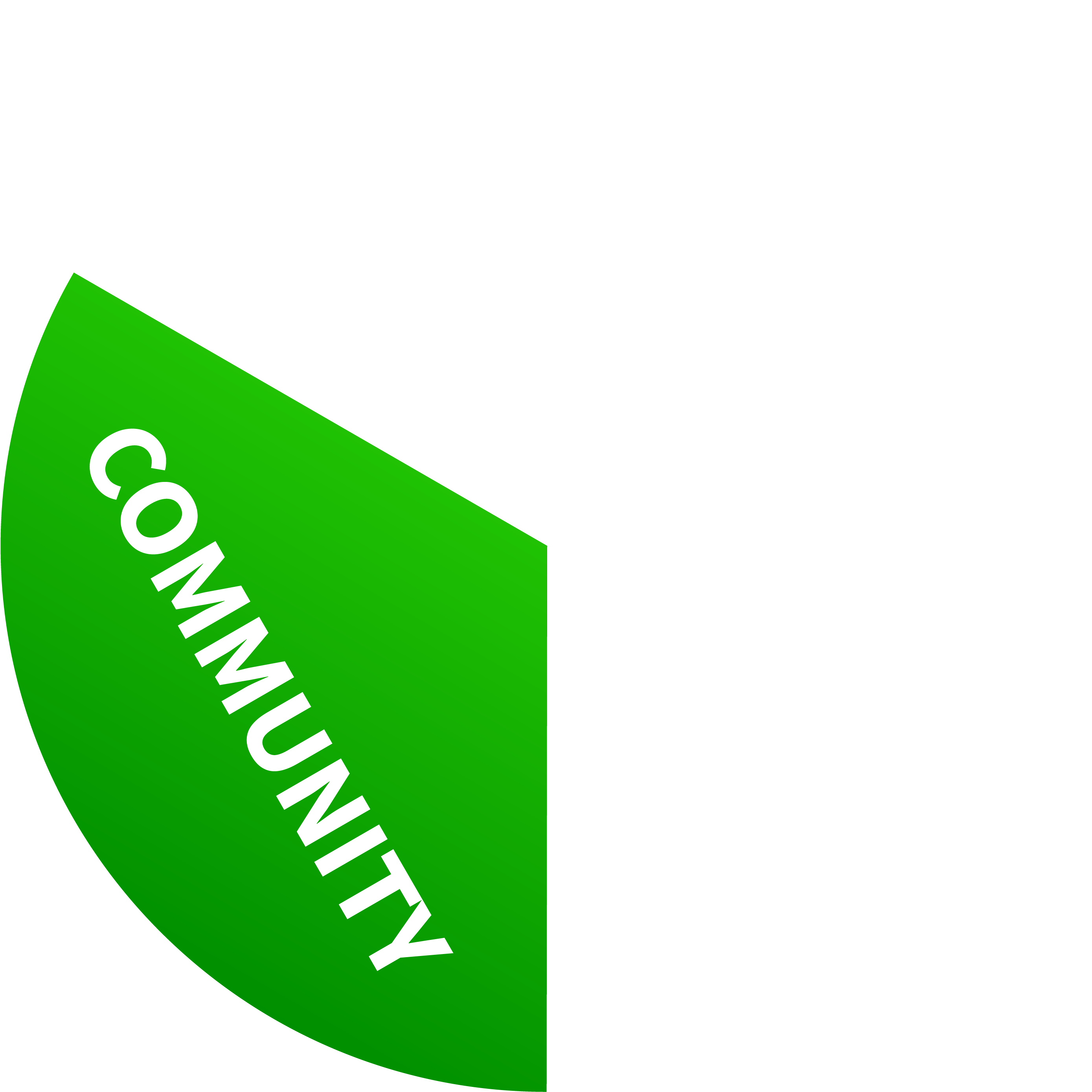 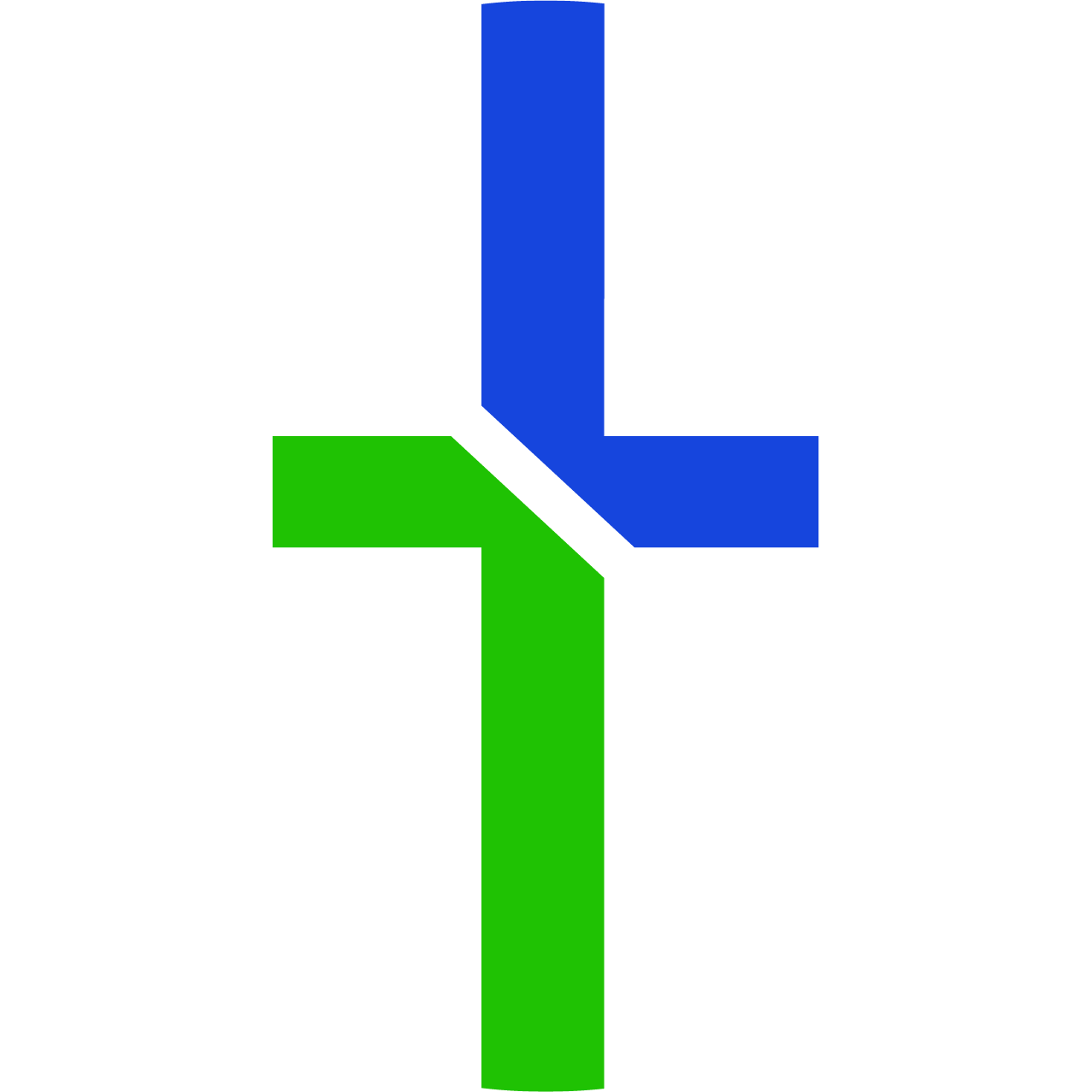 Sexual & Relational Wholeness
Therefore, confess your sins to one another, and pray for one another so that you may be healed. The effective prayer of a righteous man can accomplish much. 
James 5:16
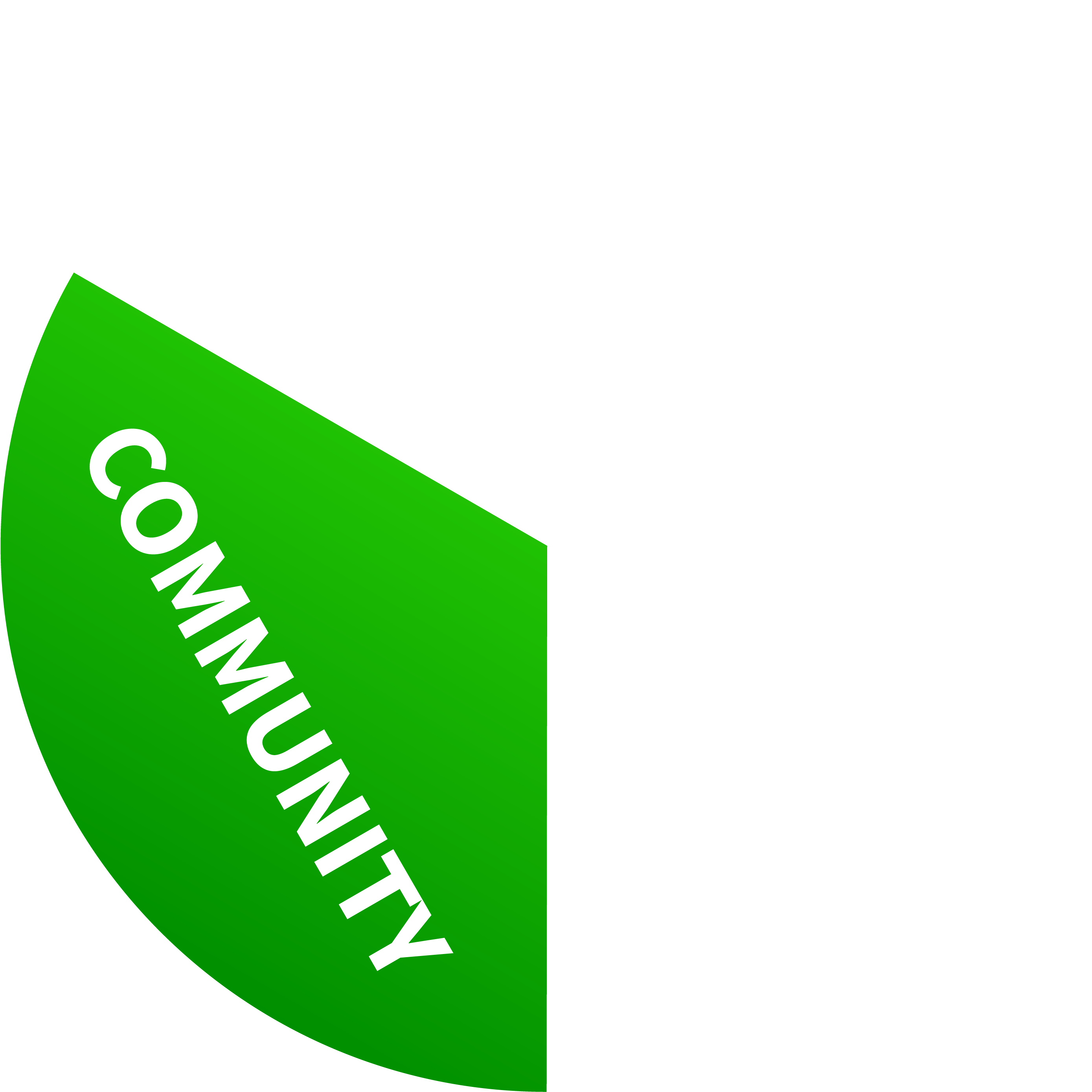 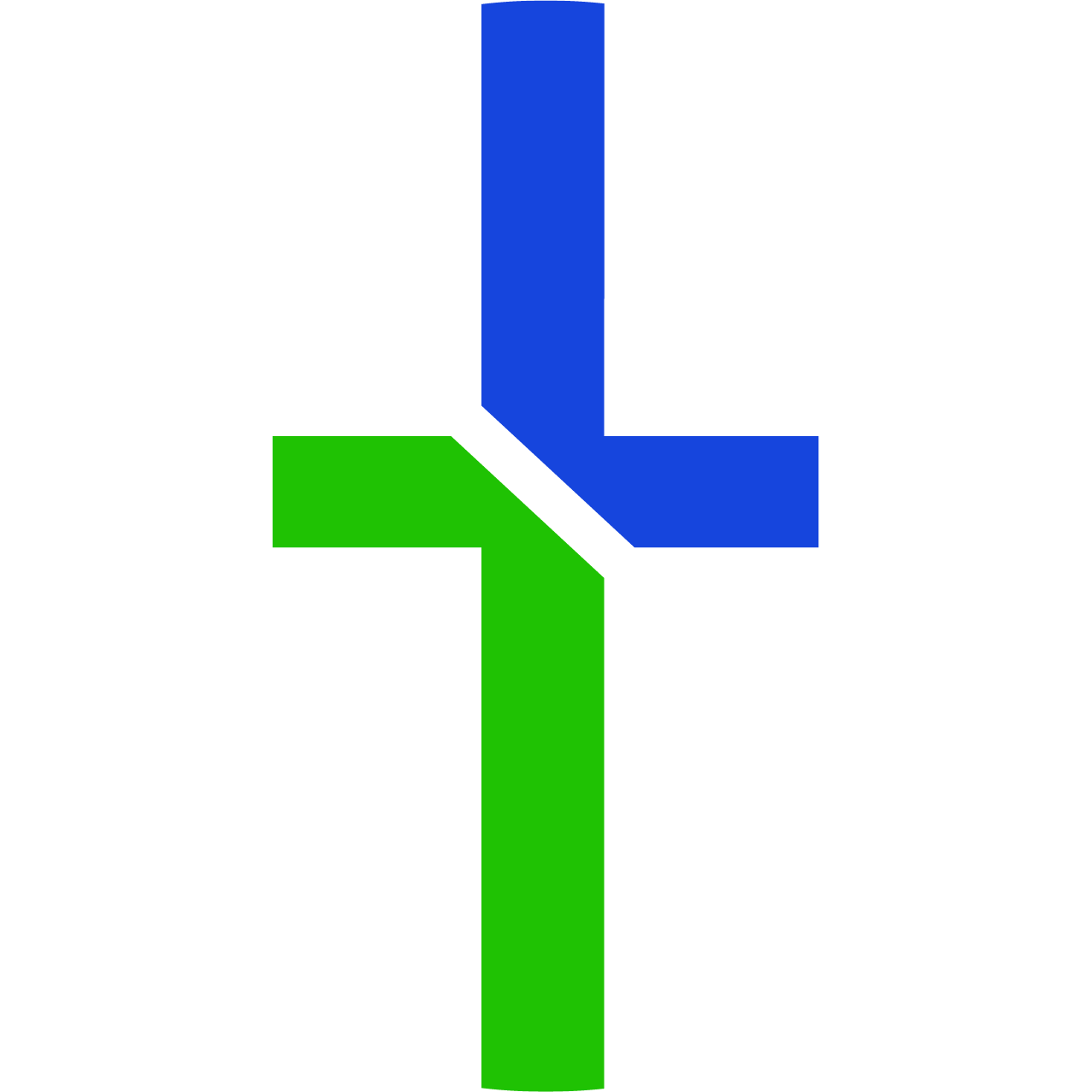 Sexual & Relational Wholeness
But if we walk in the Light as He Himself is in the Light, we have fellowship with one another, and the blood of Jesus His Son cleanses us from all sin. 
1 John 1:7
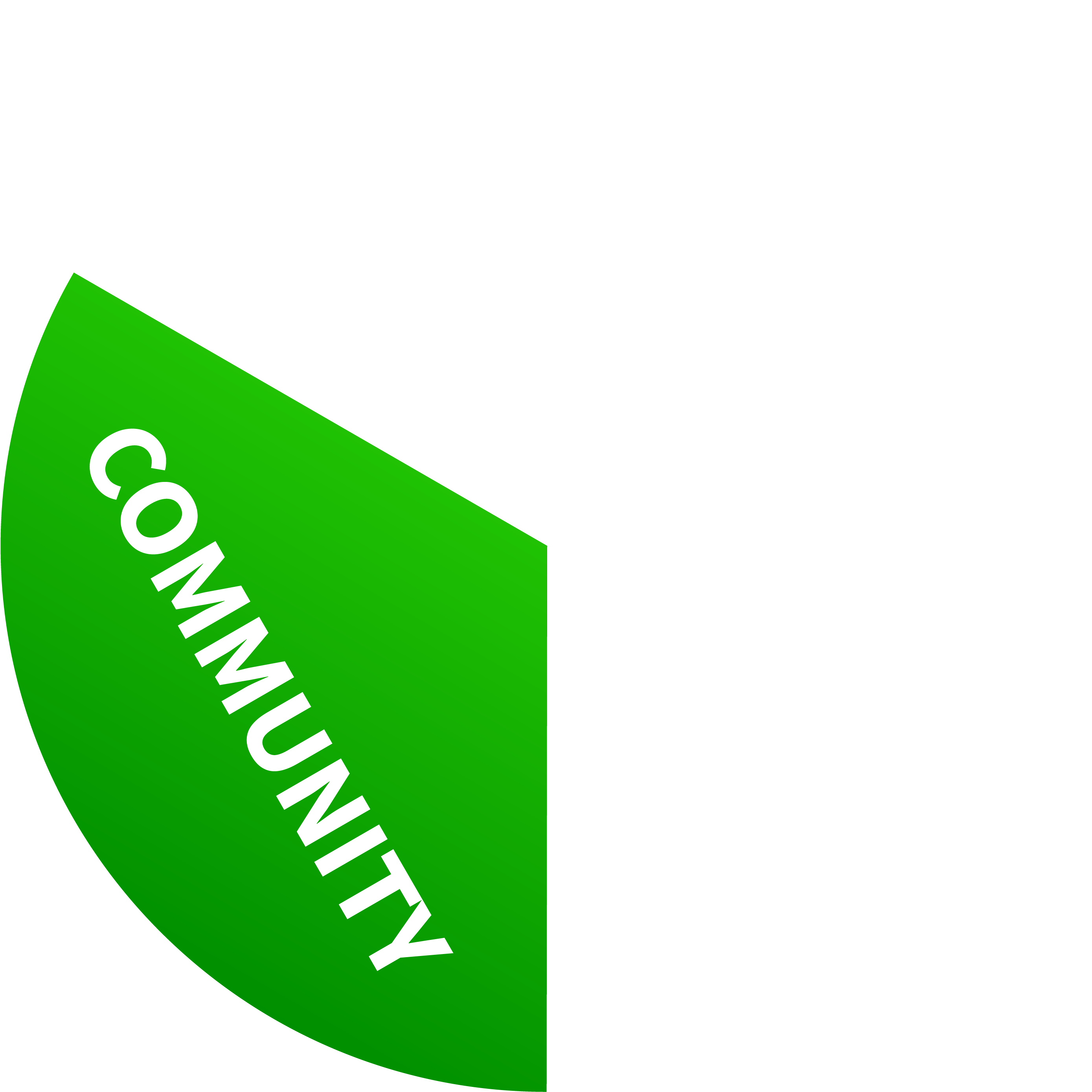 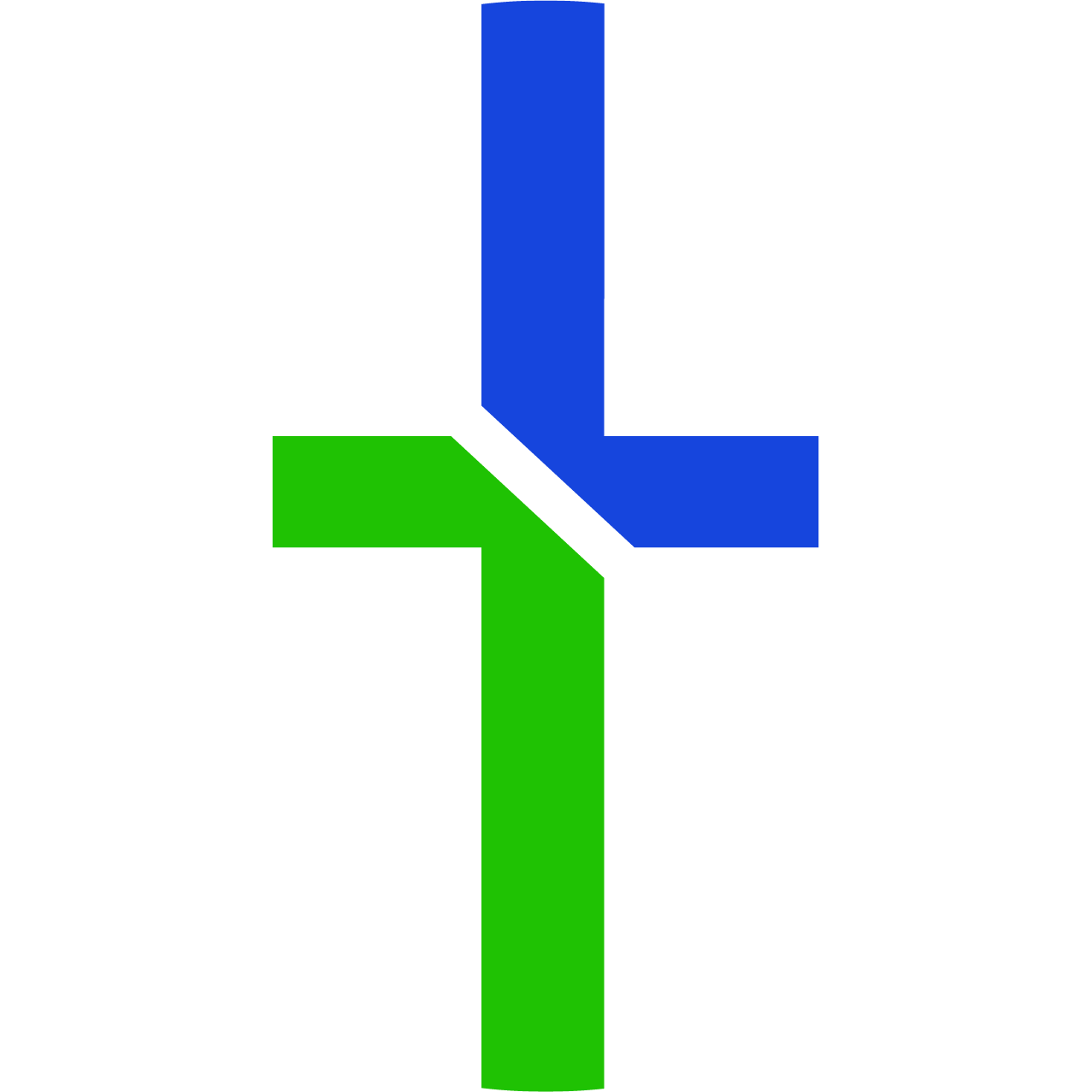 Sexual & Relational Wholeness
Take care, brethren, that there not be in any one of you an evil, unbelieving heart that falls away from the living God. But encourage one another day after day, as long as it is still called “Today,” so that none of you will be hardened by the deceitfulness of sin. 
Hebrews 3:12-13
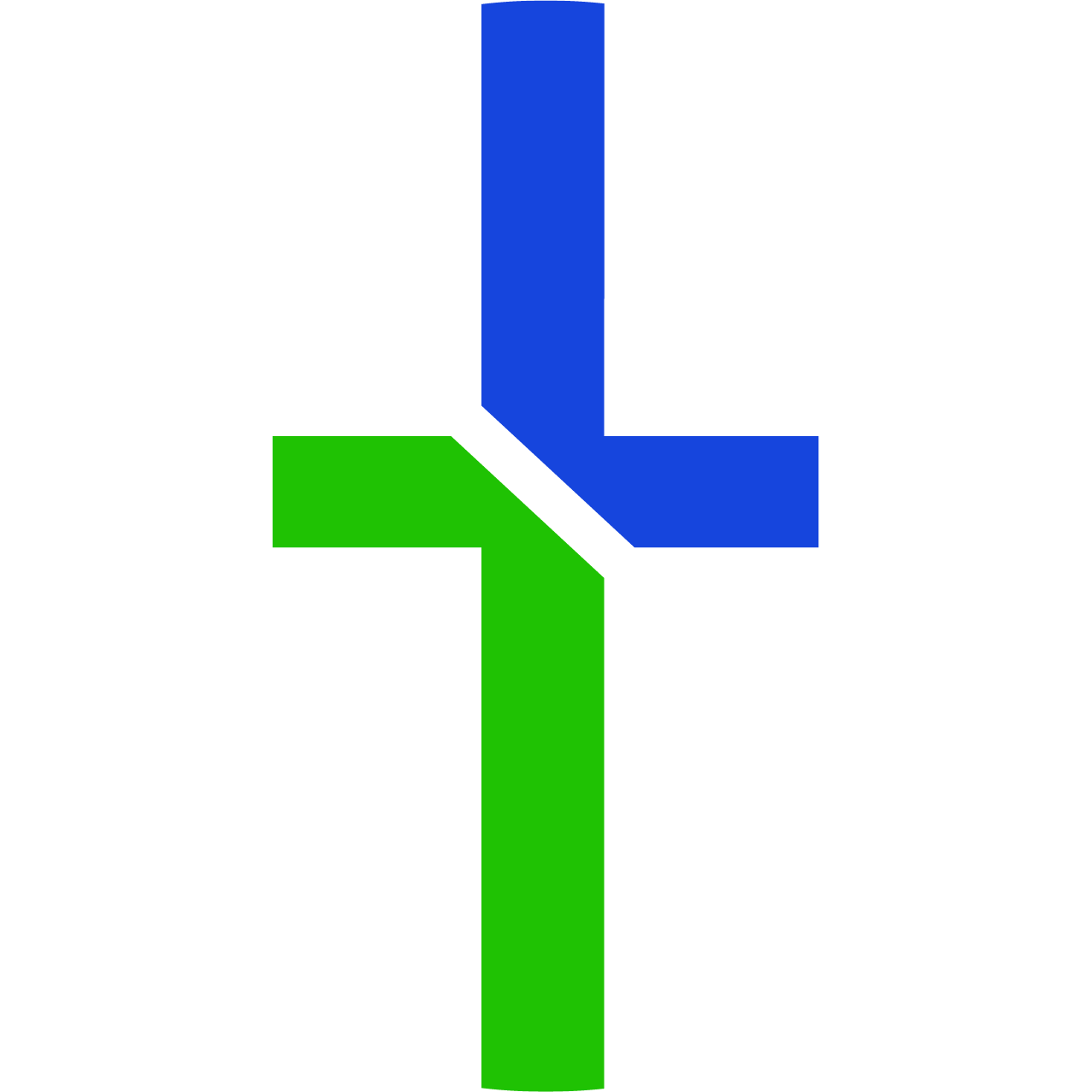 Sexual & Relational Wholeness
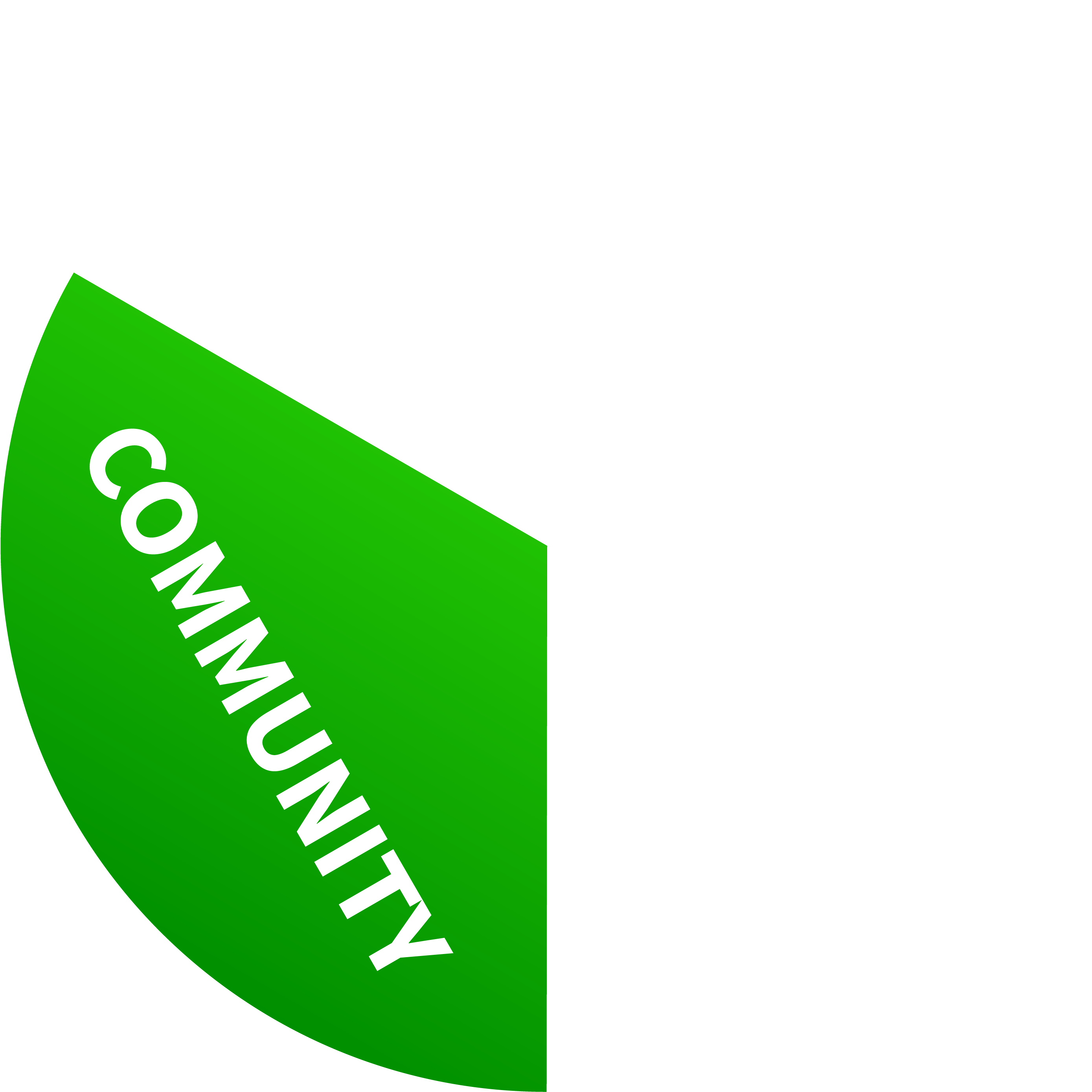 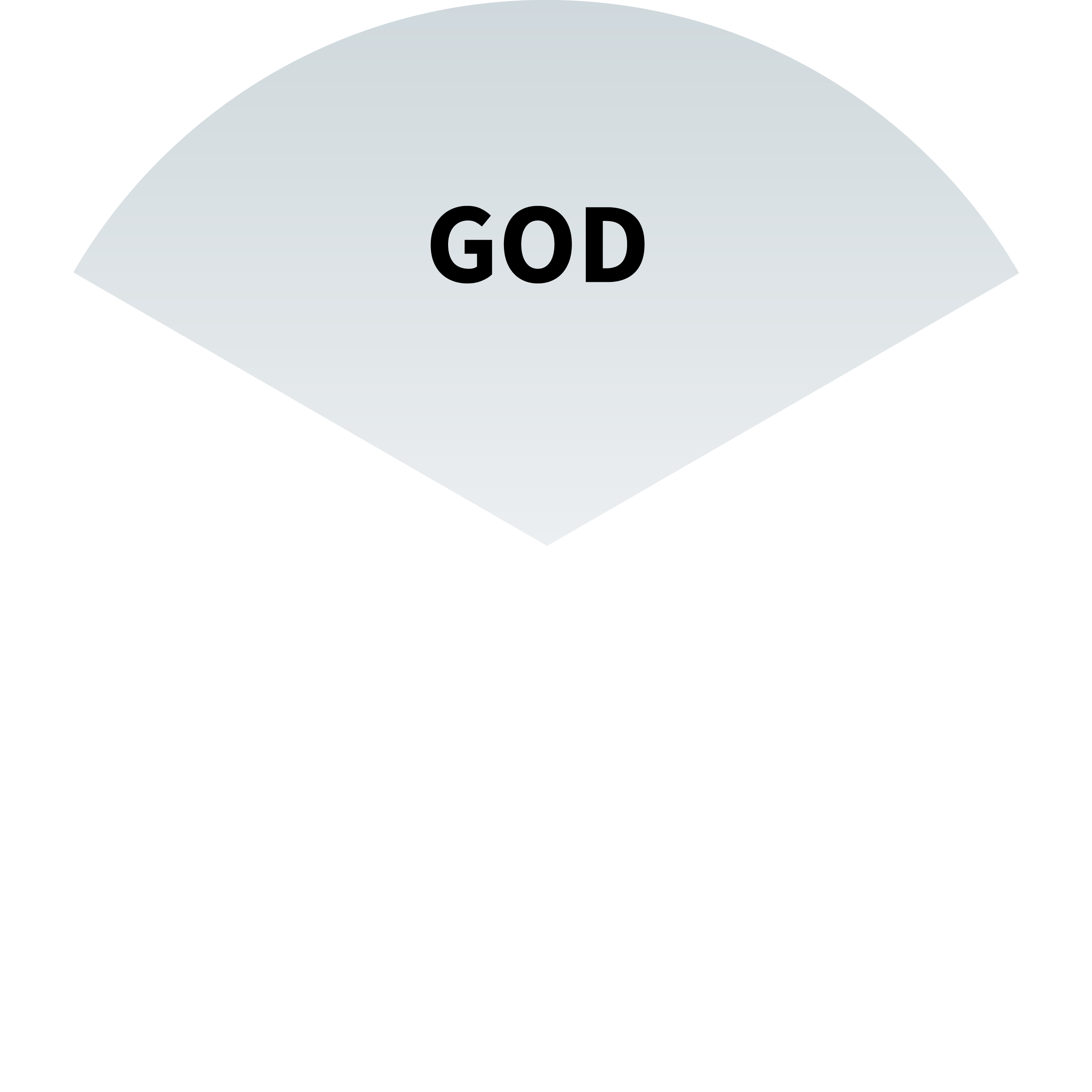 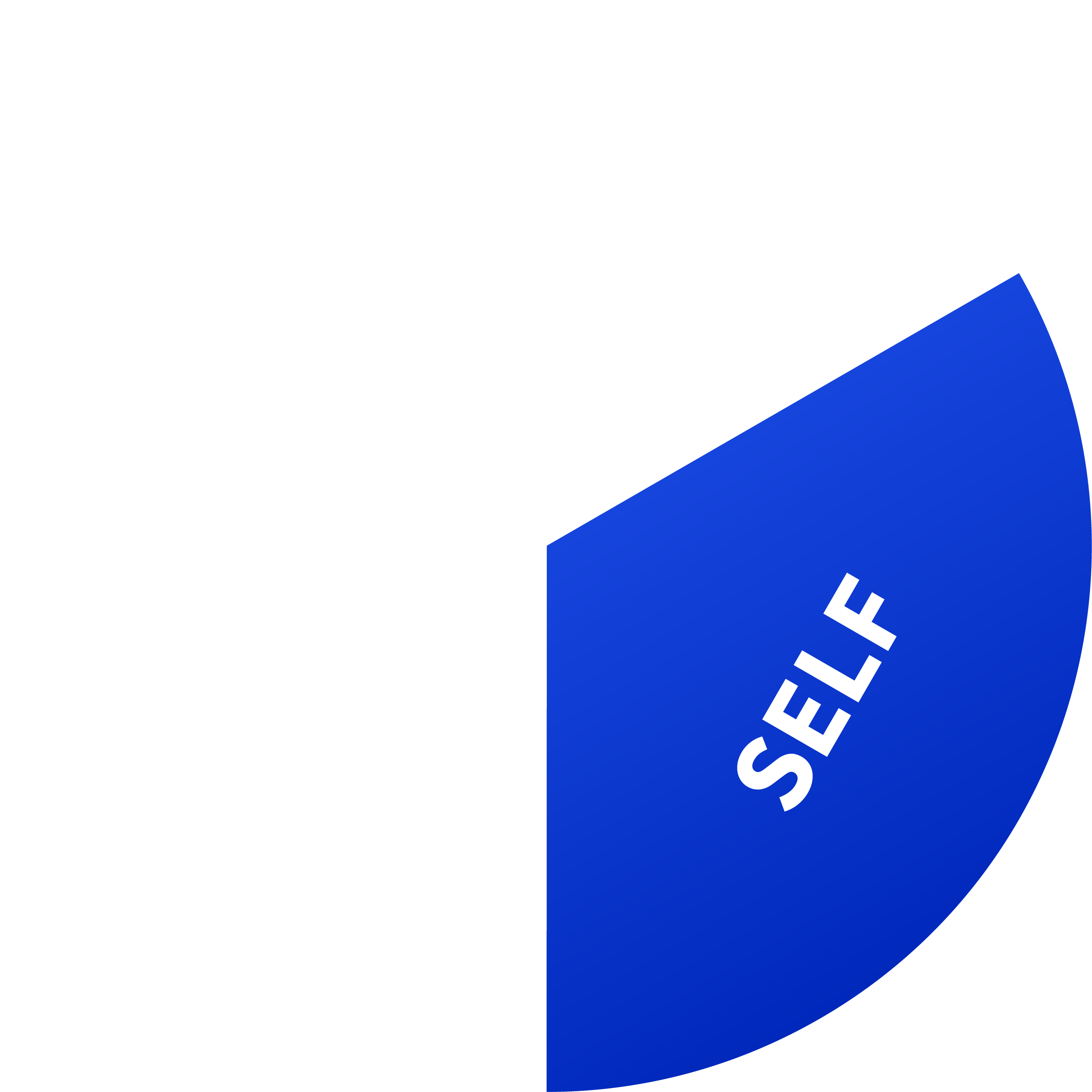 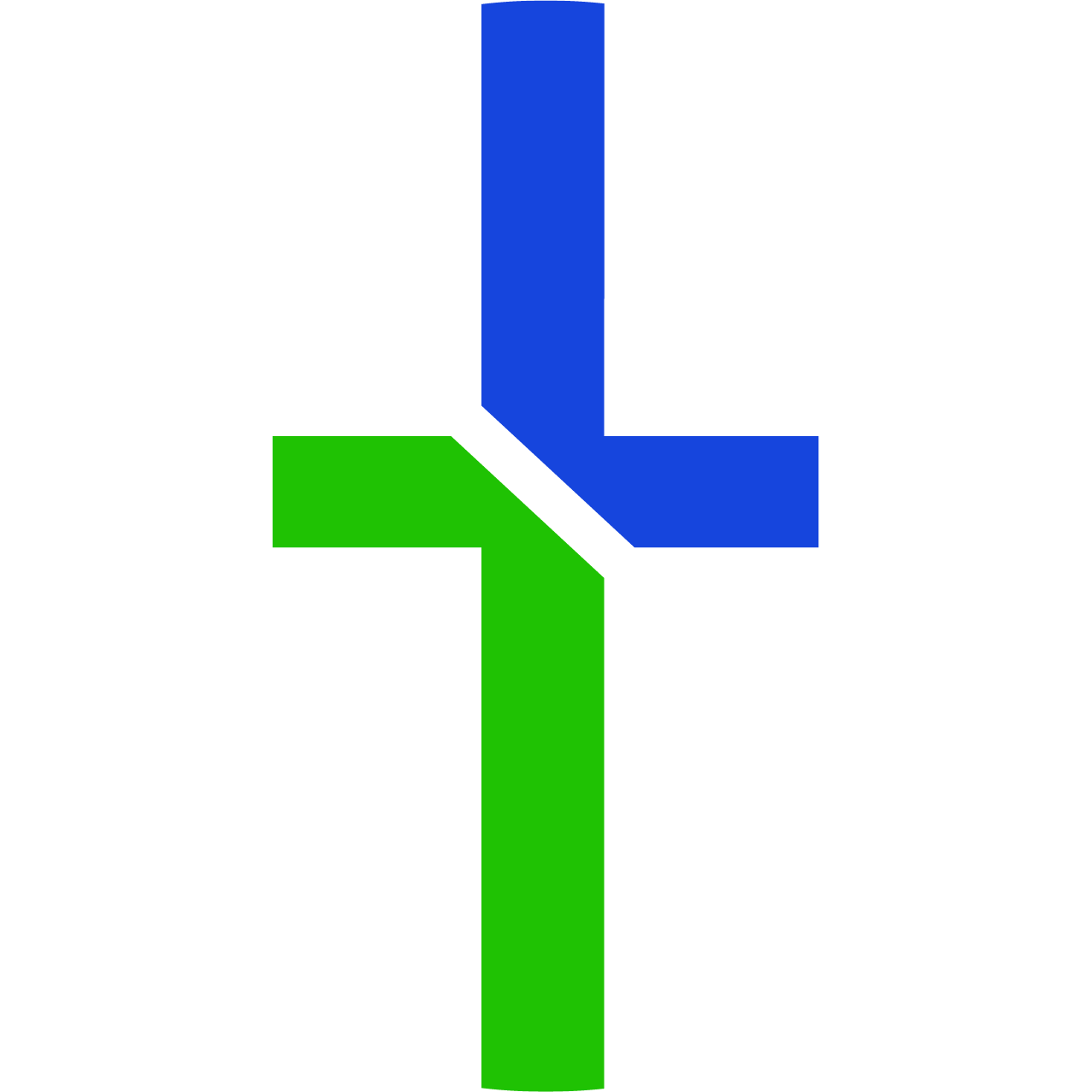 Sexual & Relational Wholeness
Vulnerable & Authentic 
Relationship are Needed for:
Prevention
Recovery
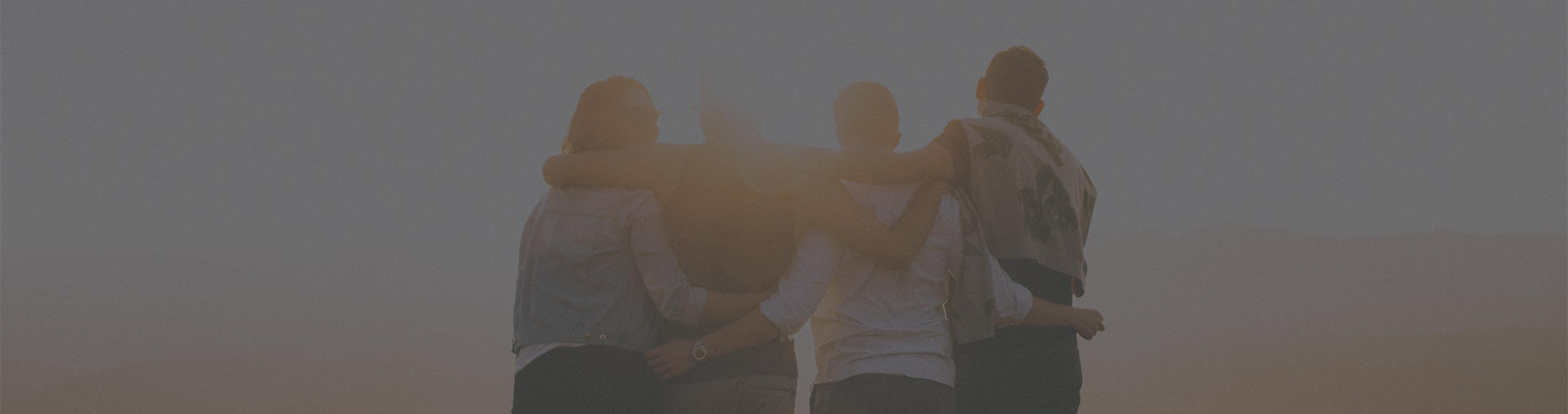 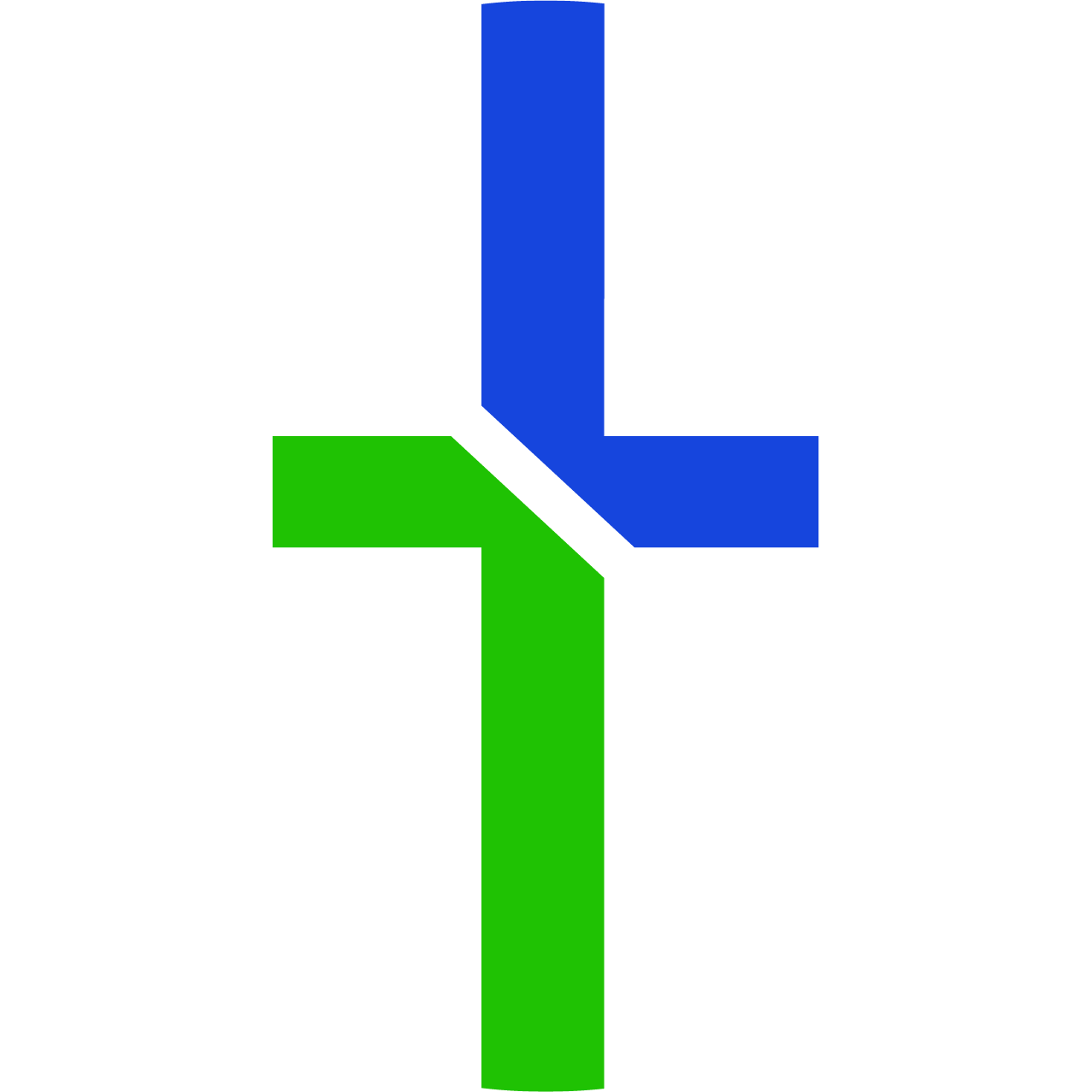 Saturday 
Session #3
LGBTQ+ A Biblical, Vital, Compassionate Response                  from the Church
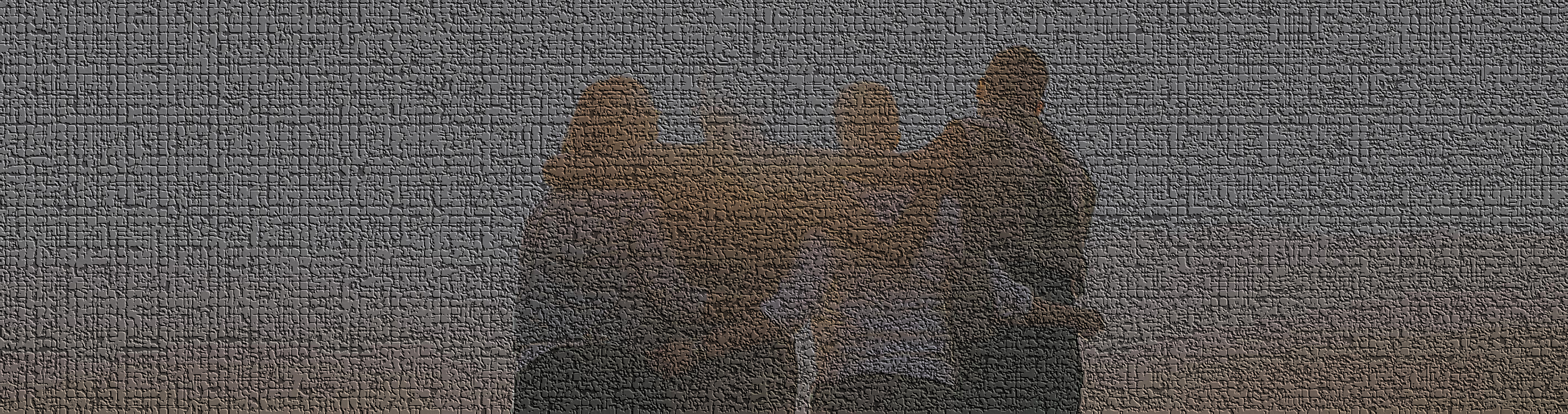 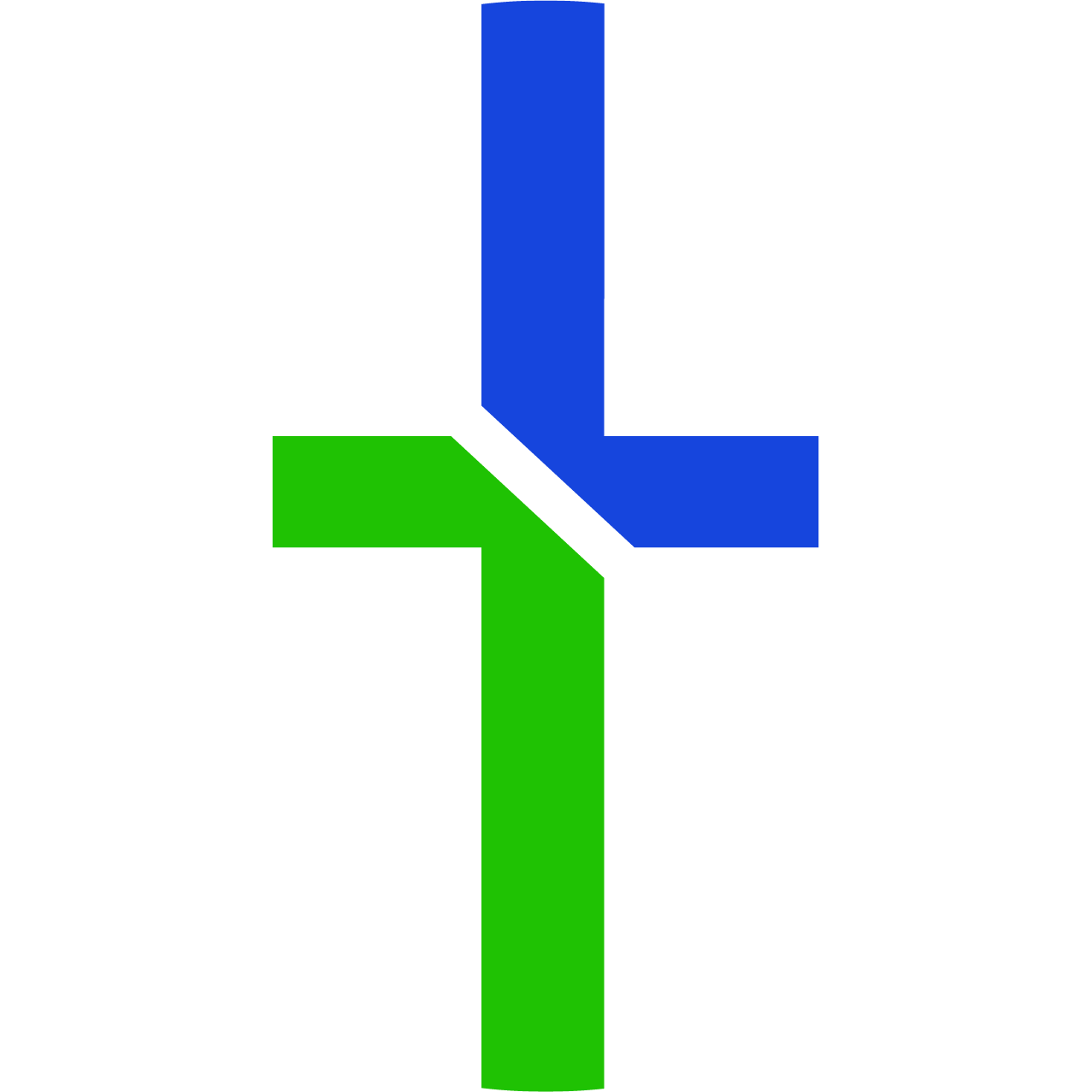 LGBTQIA2S+
L = Lesbian
G = Gay
B = Bisexual
T = Transgender
Q = Queer/Questioning
    I = Intersex  
    A = A-sexual
    2S = Two-spirit
+ = All other gender identities not yet described in letters
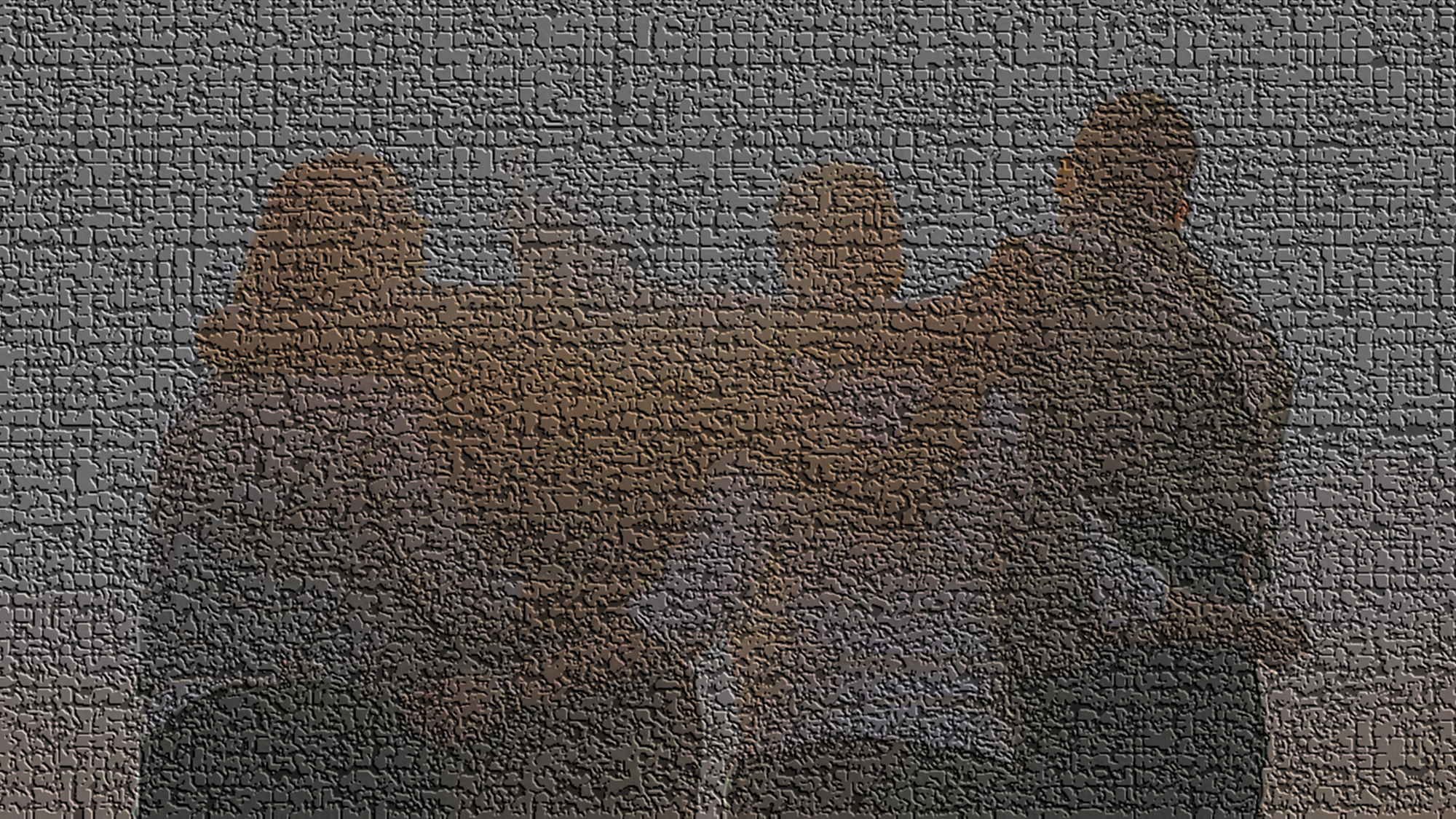 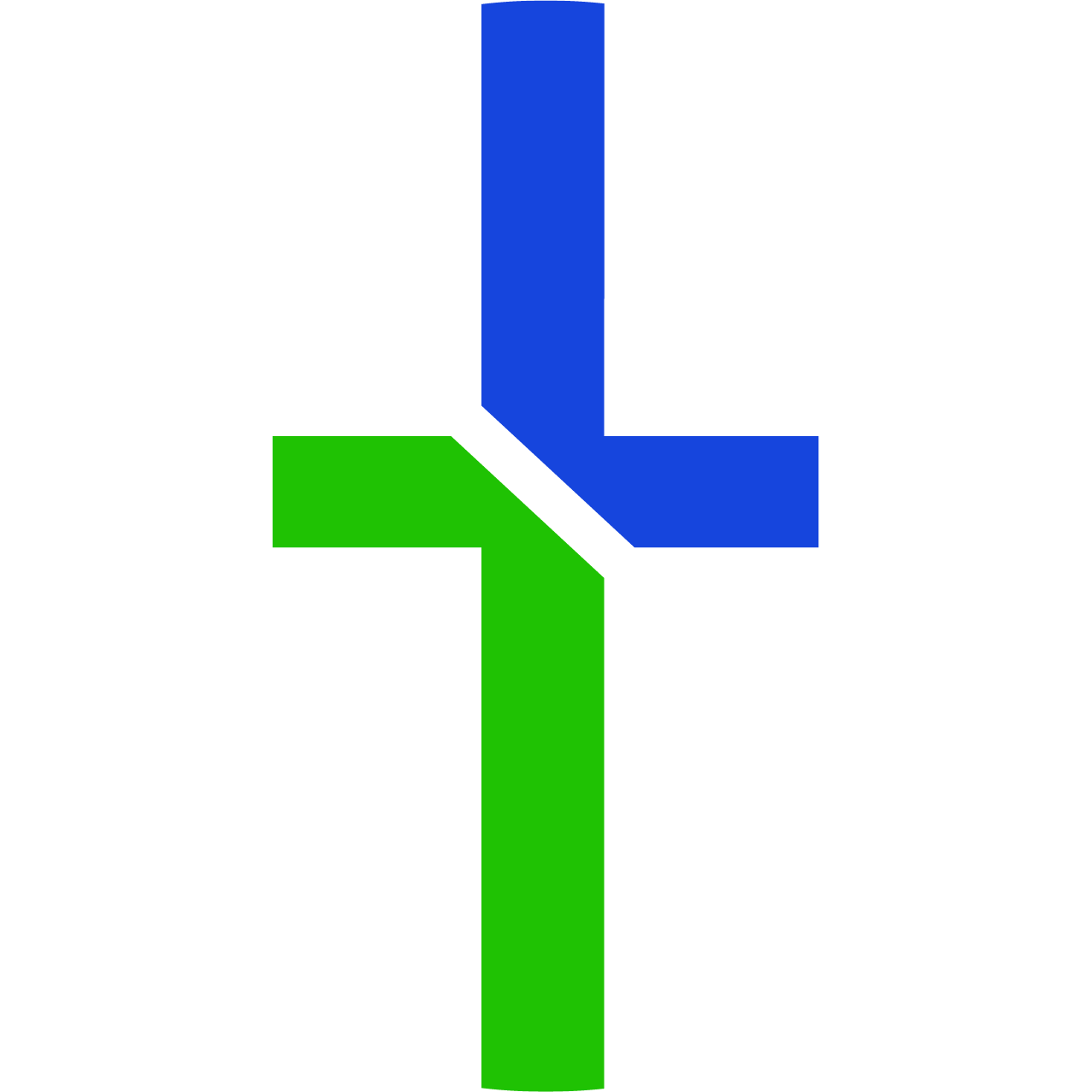 Transgender
An umbrella term used to describe the incongruence or dysphoria felt in regard to one’s biological sex

There can be a wide variety of responses to one’s feelings of misalignment between their sex and sense of gender identity 

Surgical and/or chemical  intervention is nearly always the common response. Counseling that could explore the possibility of trauma or other contributing factors is considered unethical
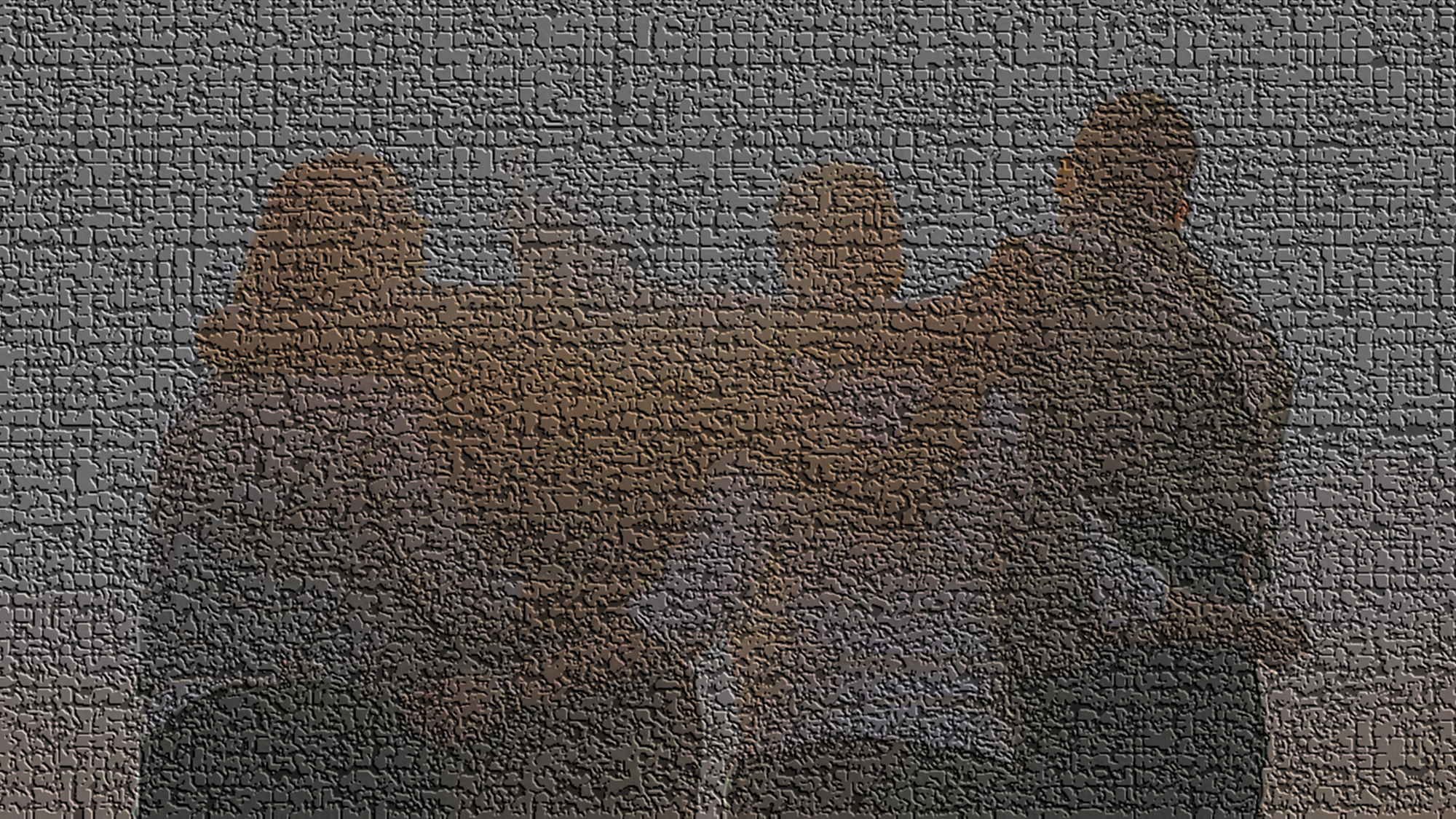 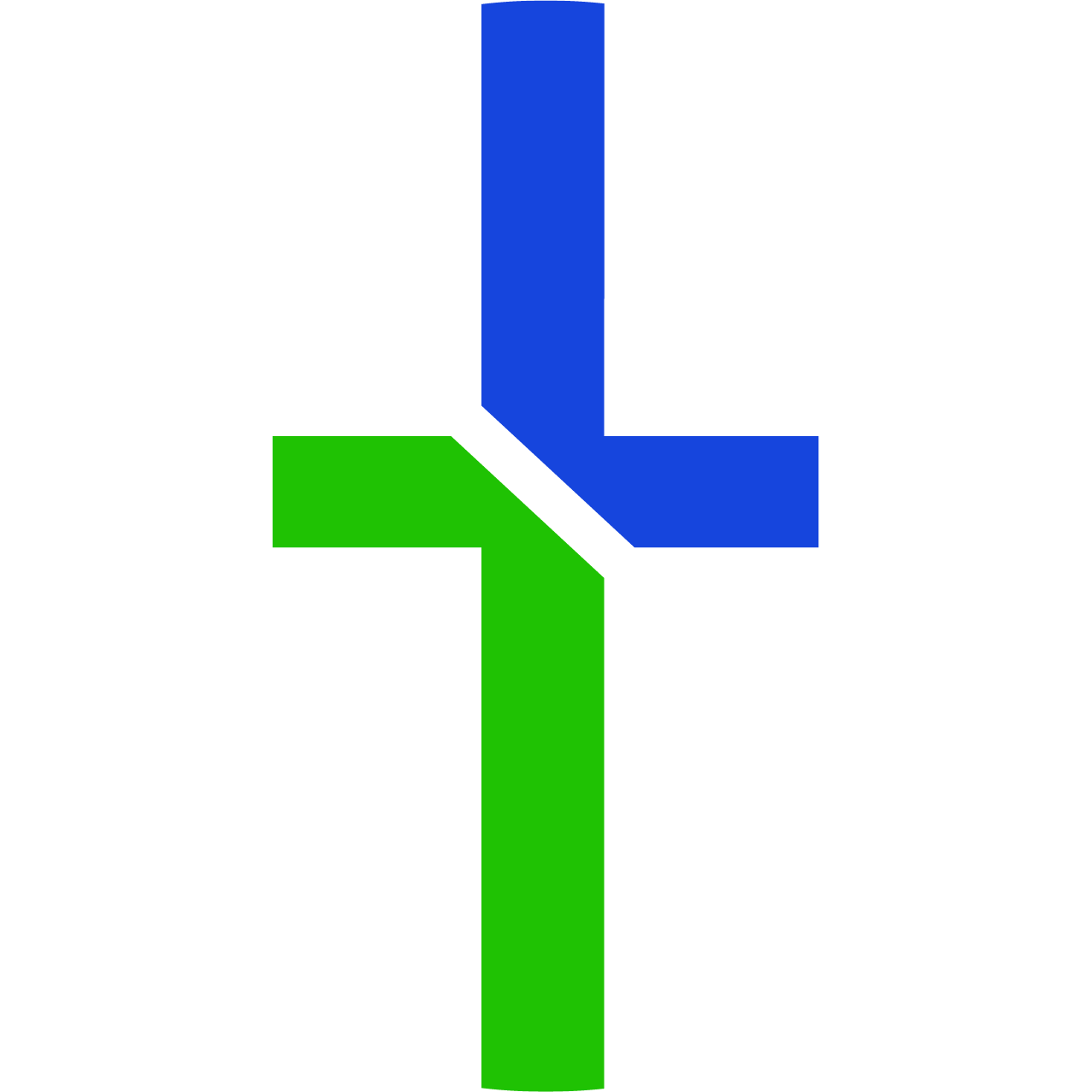 Intersex
Intersex people are born with physical, hormonal and/or genetic features that are neither wholly female nor wholly male, or are a combination of female and male

1.7% - Common as red hair      (Anne Fausto-Sterling, Brown University)

There is a flaw in Fausto-Sterling’s 1.7 percent statistic; namely, that it included many conditions that cannot be considered intersex in any clinically relevant sense

0.018%	- actual occurrence of intersex   (Leonard Sax, MD, Ph.D)
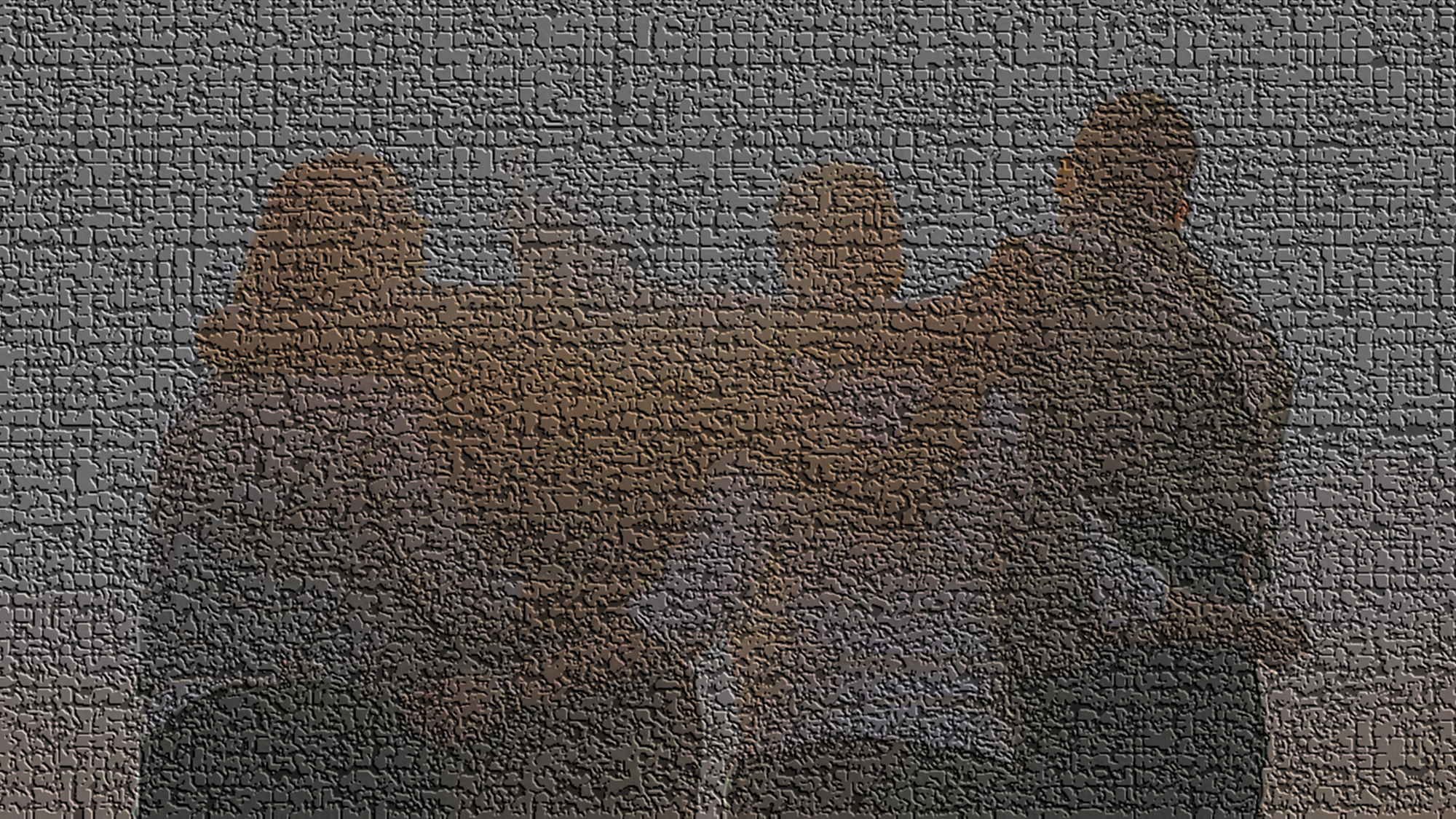 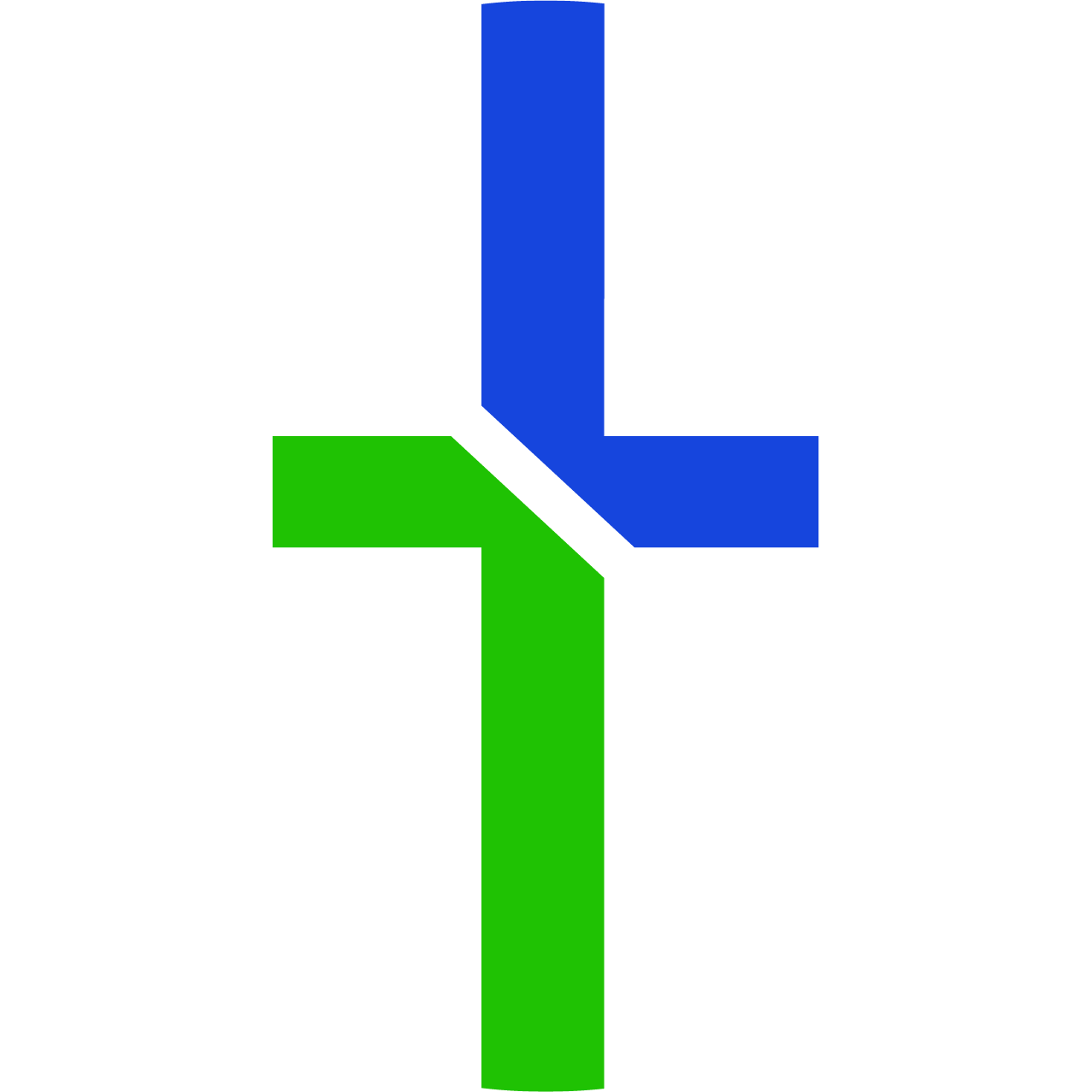 Asexuality
“Unlike celibacy, which is a choice to abstain from sexual activity, asexuality is an intrinsic part of who we are, just like other sexual orientations”
(Asexual Visibility & Education Network)

Claims of sexual orientation 
God designed sexual expression for marriage
An often-ignored issue 
Often (not always) connected to past sexual abuse
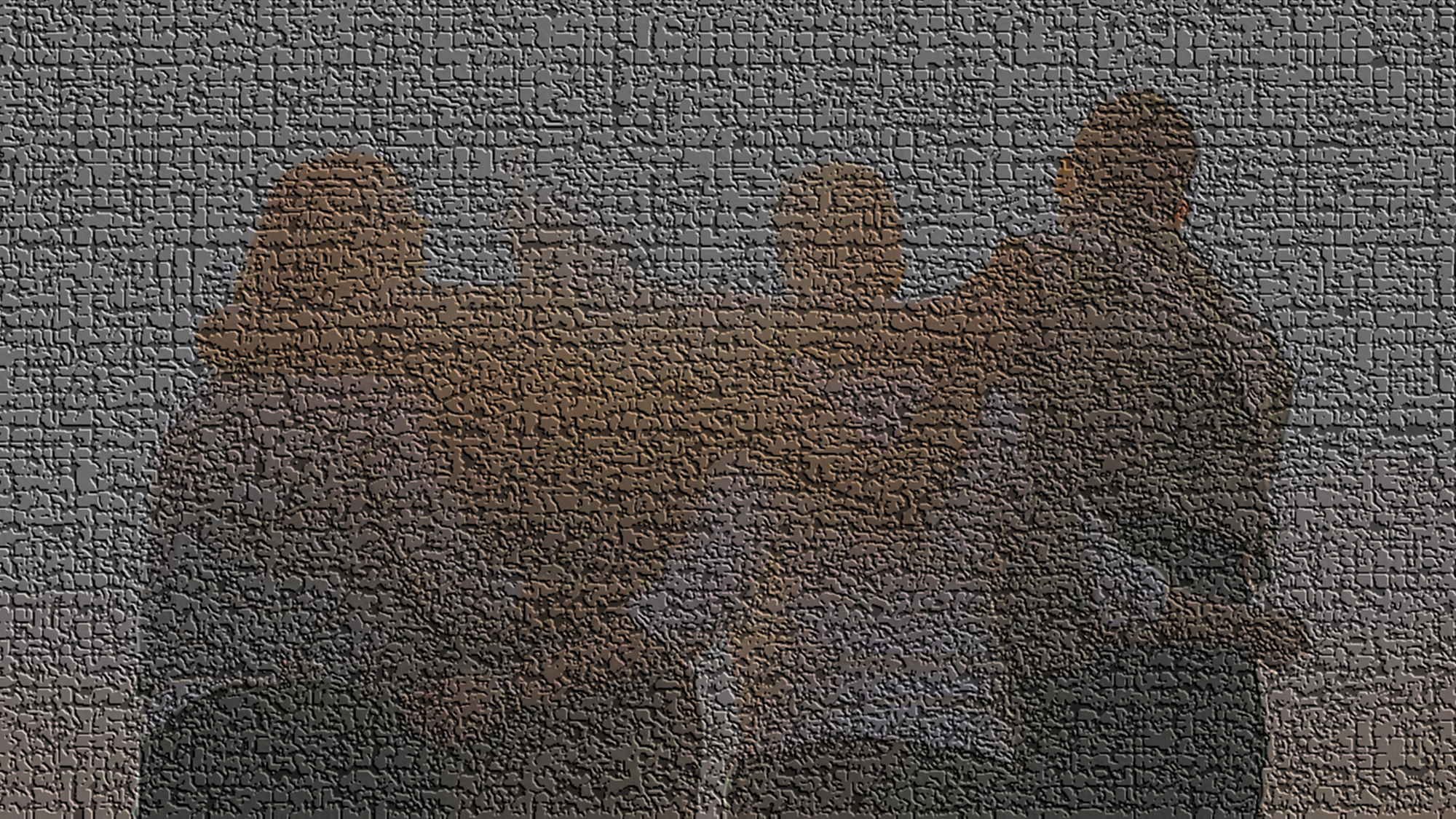 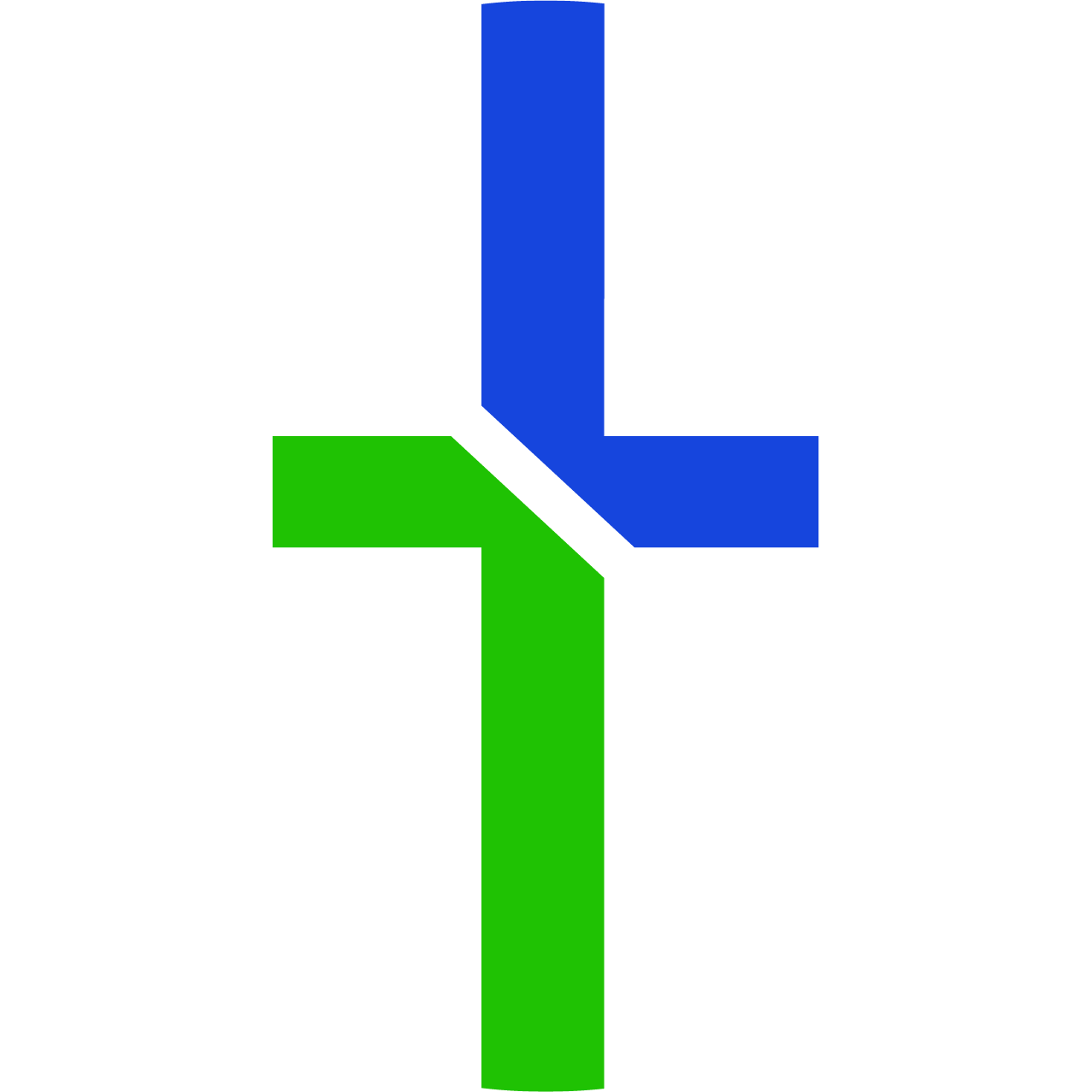 Two Spirit
Two Spirit is an umbrella term specifically and exclusively for Indigenous people who identify as LGBTQIA+ 

Describes an indigenous person who is believed to have both a masculine and feminine spirit  - hence Two Spirit
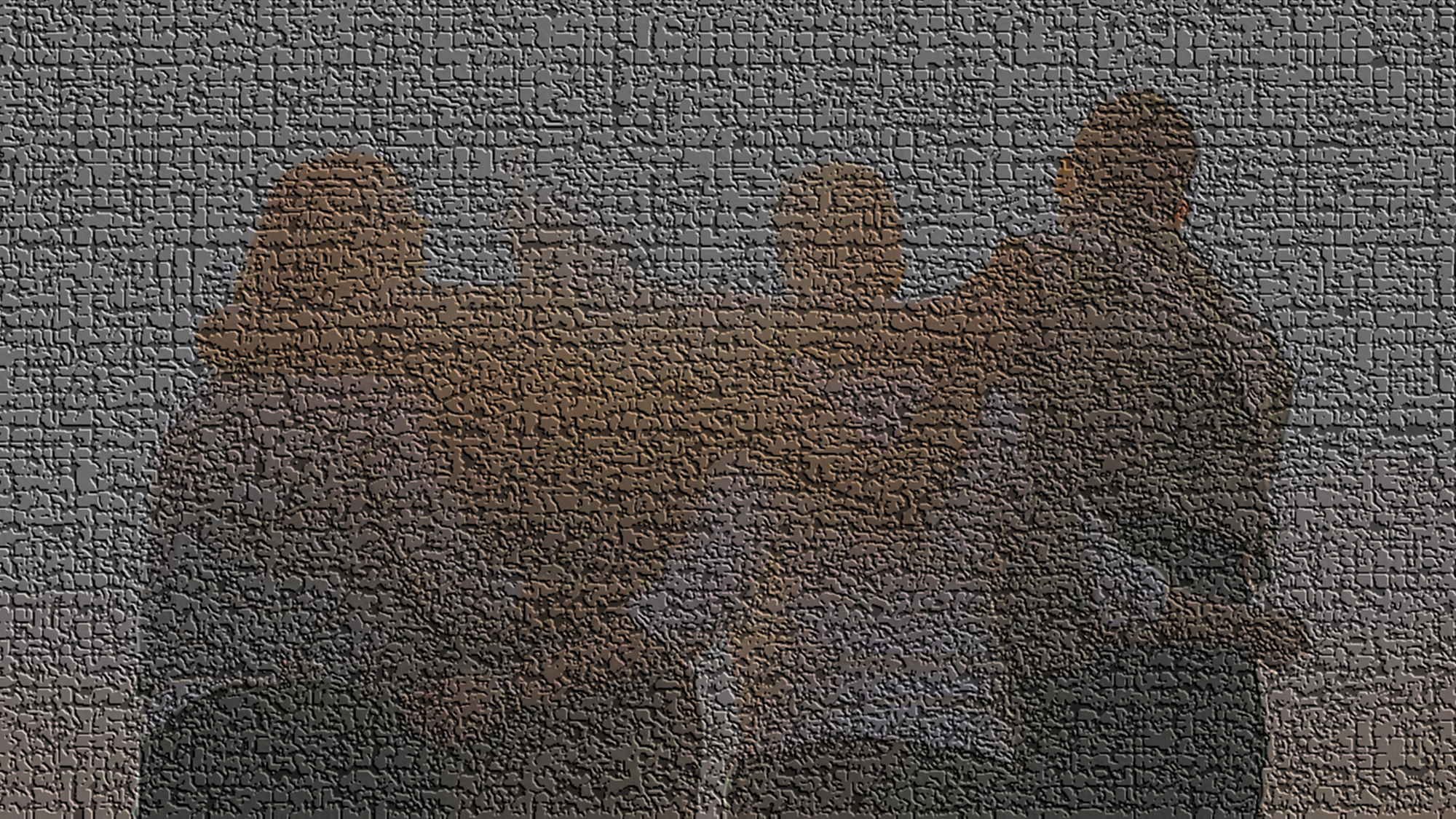 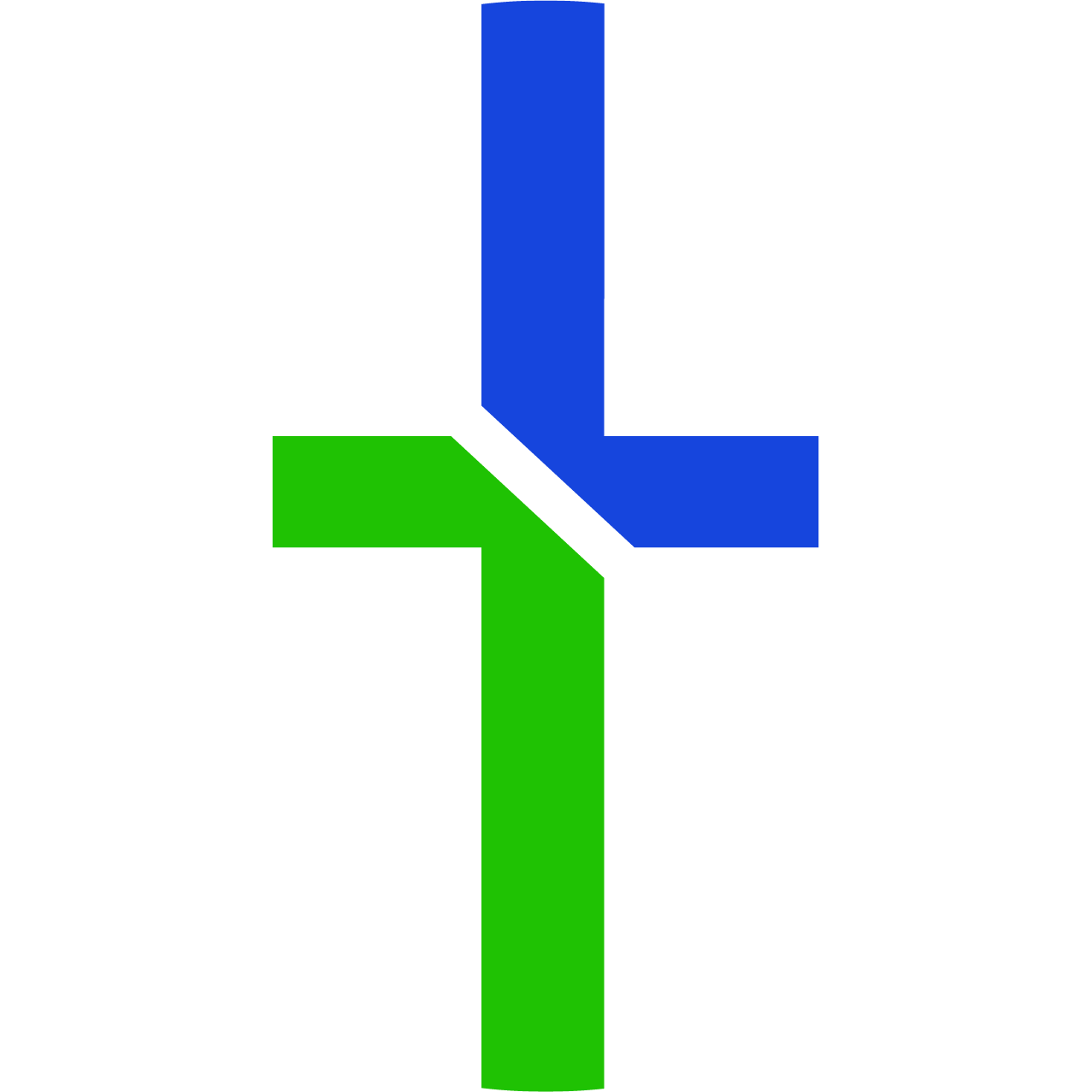 + Polyamory/Non-monogamy
Consensual non-monogamy is the open practice of multiple sexual and/or romantic partners

The APA has now formulated a task force to study polyamory in hopes of removing the “stigma” associated with it, and have even given the lifestyle its own politically correct term – “consensual non-monogamy”
“This is the entirely expected and predicted consequence of what happens when ideology replaces science. The APA is yet again showing us that they are a professional guild and not a scientific organization.” Andre Van Mol, Physician
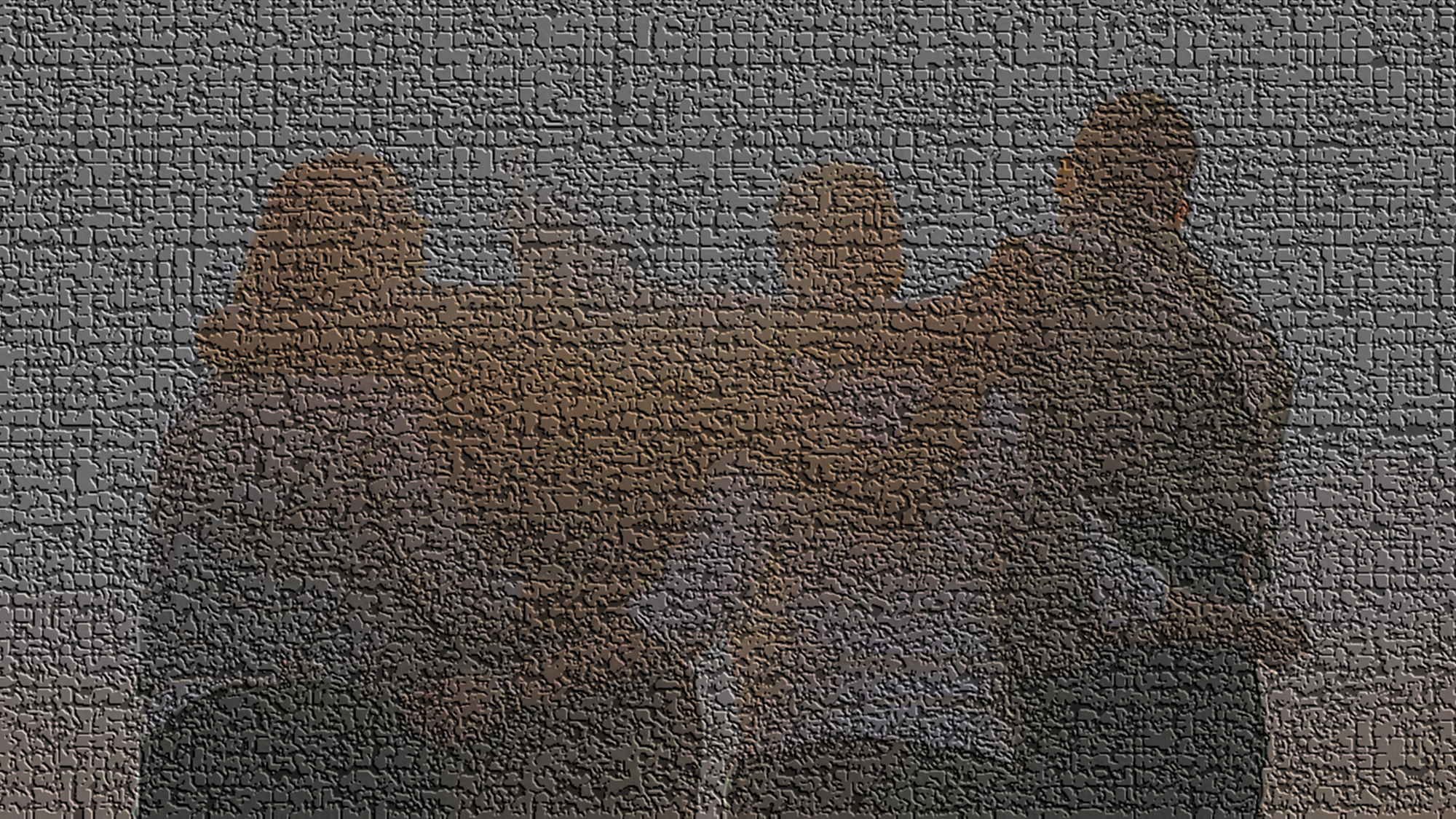 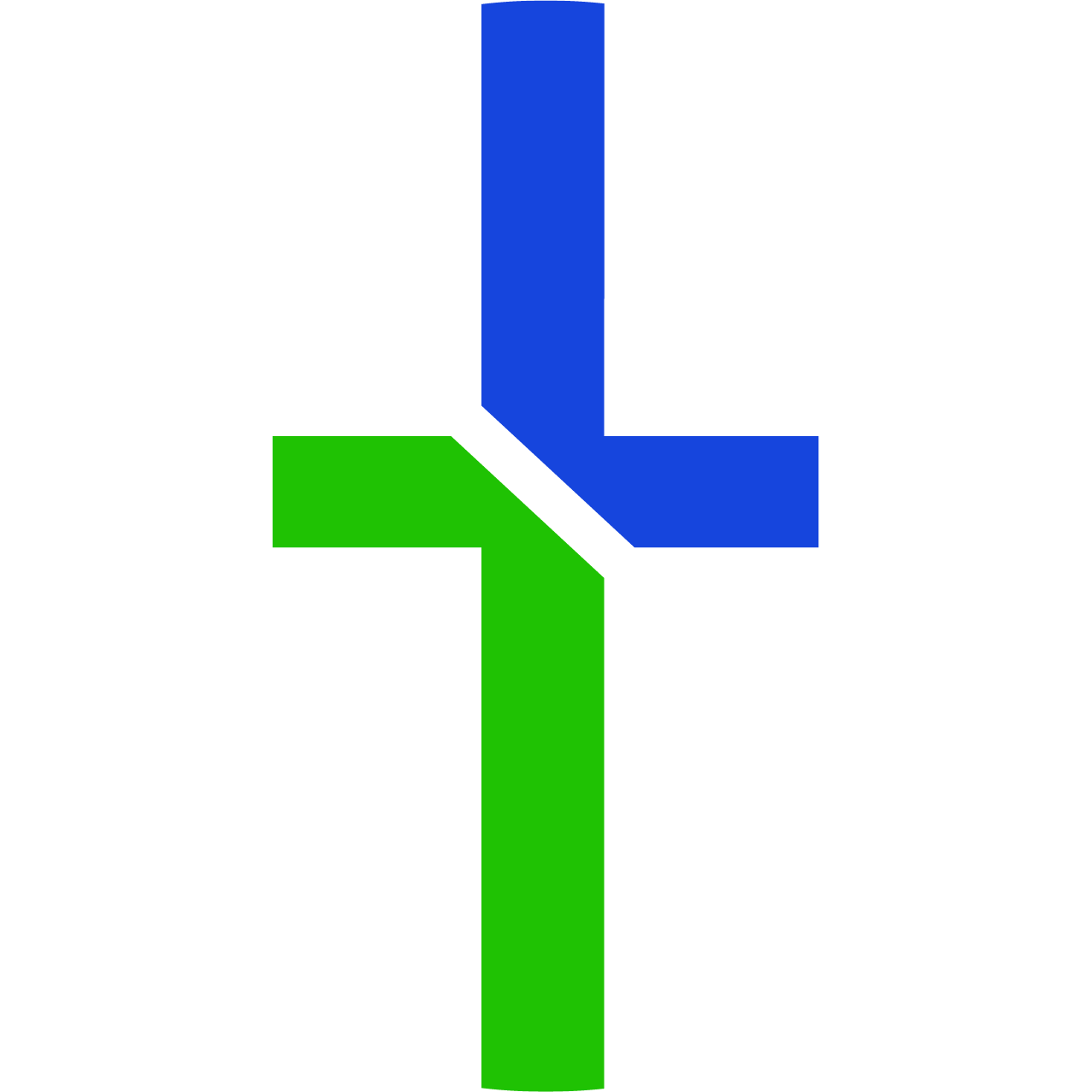 +  Pedophilia
Sexual and/or romantic attraction to children

	This can involve attraction to pre or post-  	pubescent children – usually one or the other

Minor attracted person (MAP) – a new description designed to lower stigma and develop a culturally accepted sexual orientation
	
The logical end of the “love is love” phrase
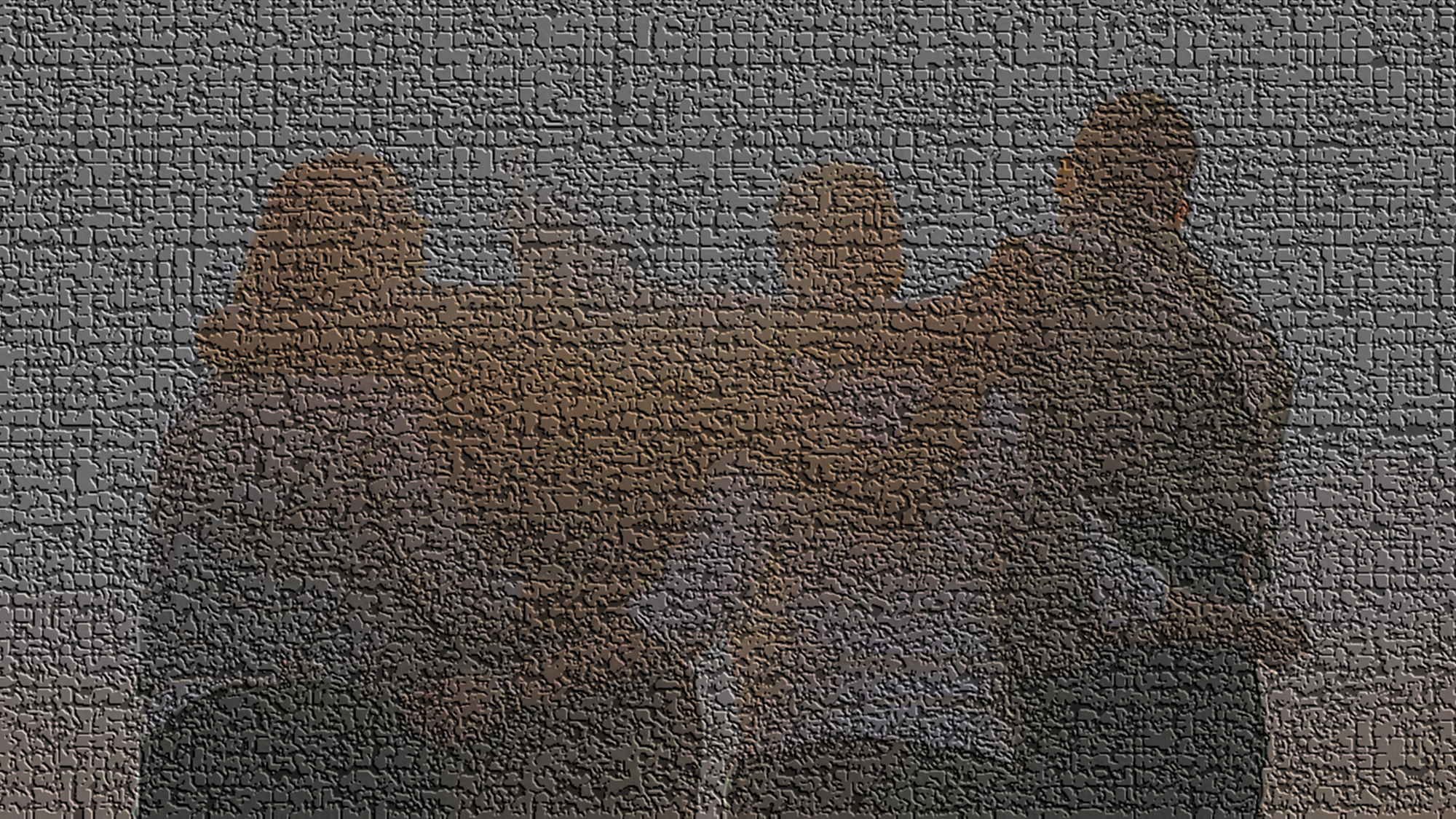 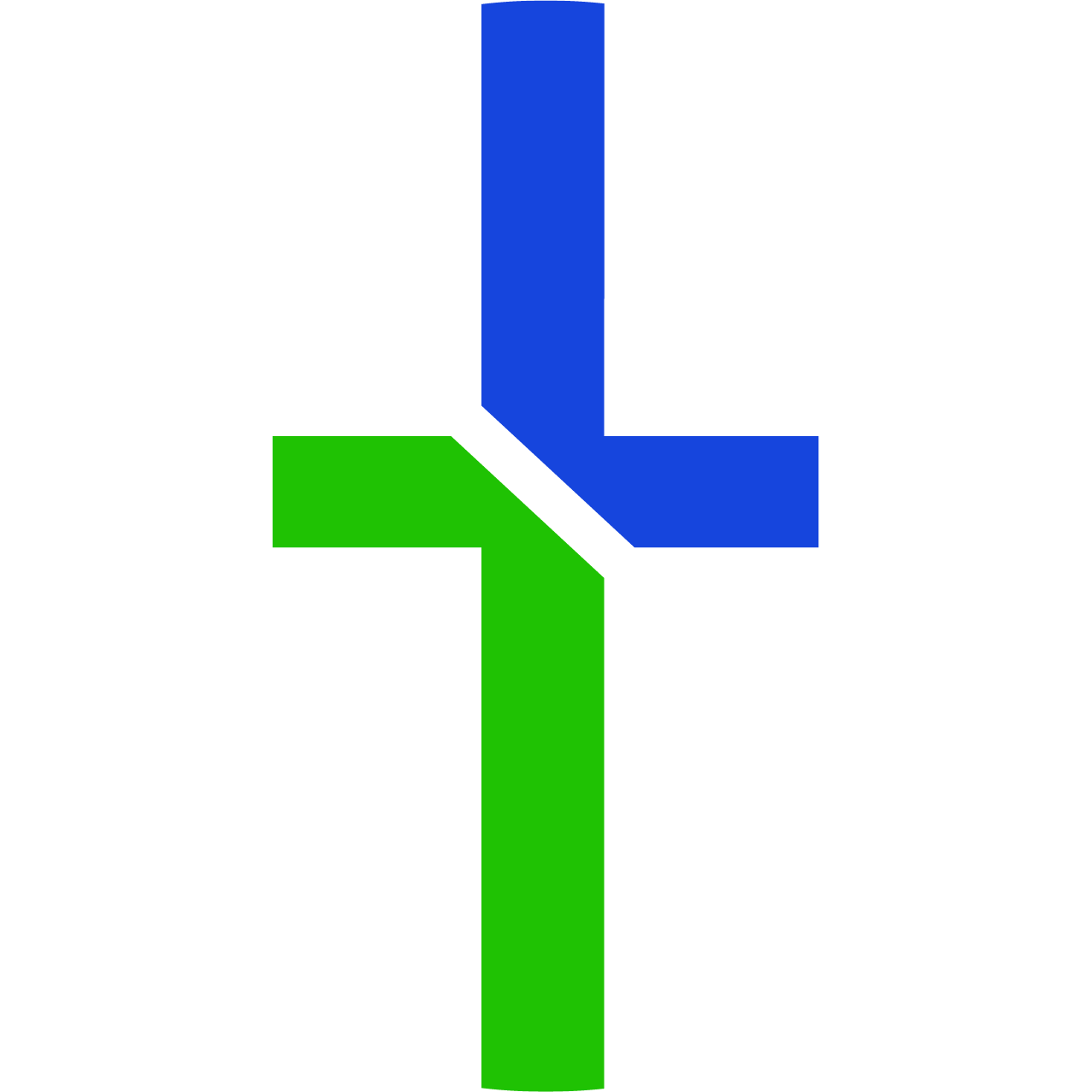 + Trans-Species/Furries
An individual who identifies themselves as a particular animal, reptile, or fantasy creature

We are seeing a disturbing and growing trend on social media and in public schools toward kids identifying as trans-species
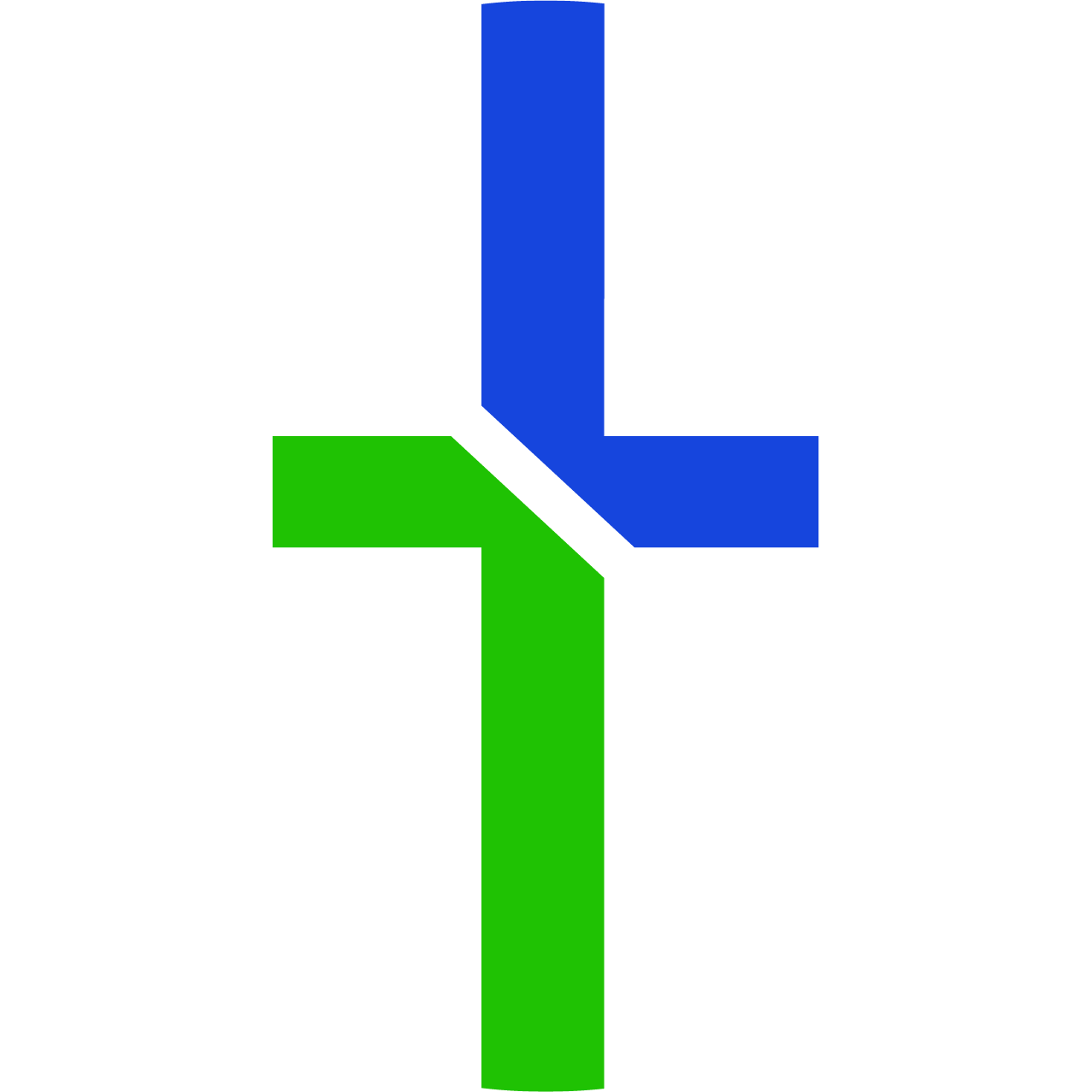 State of The Culture
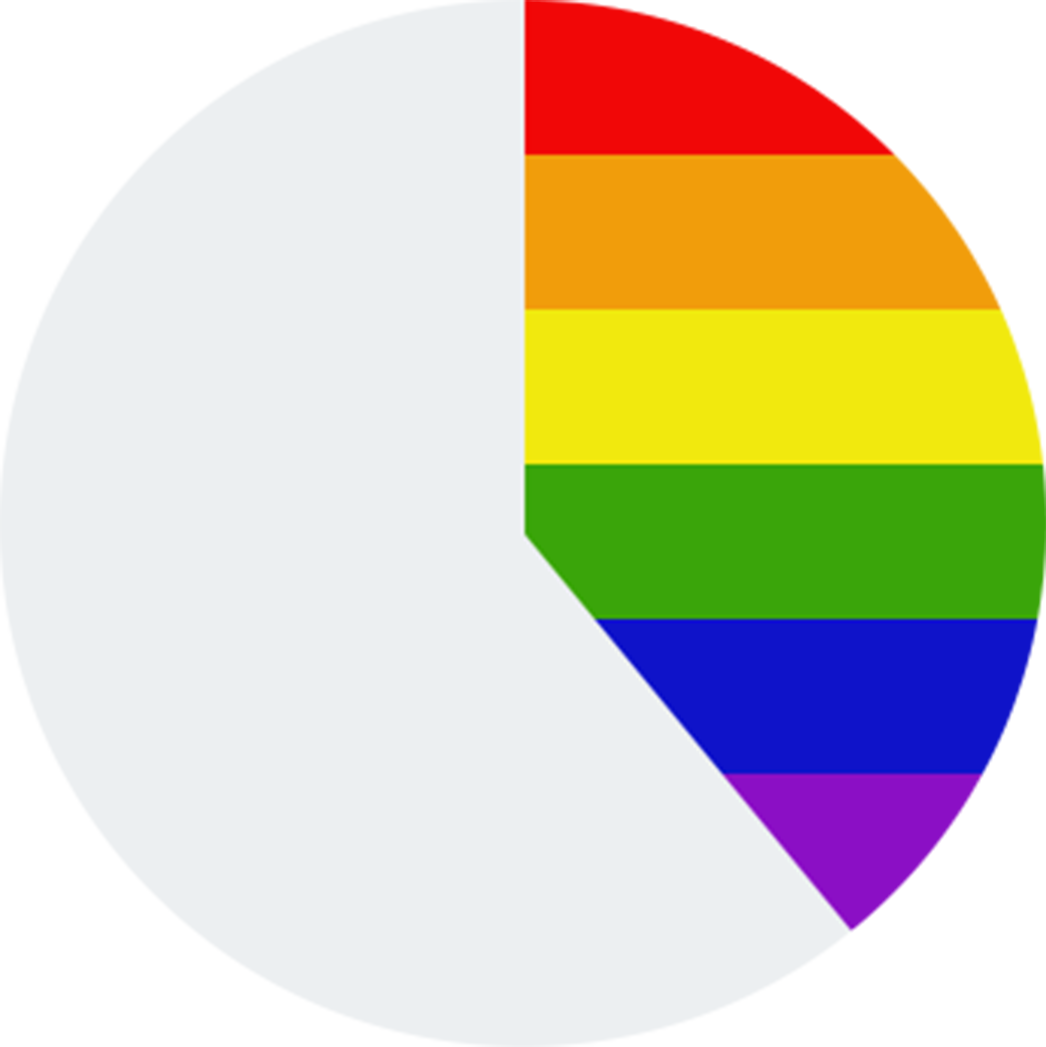 39% of 18-24 year-olds in the US identify as LGBTQ+
(Source: 2021 ACU Cultural Research Center Survey)
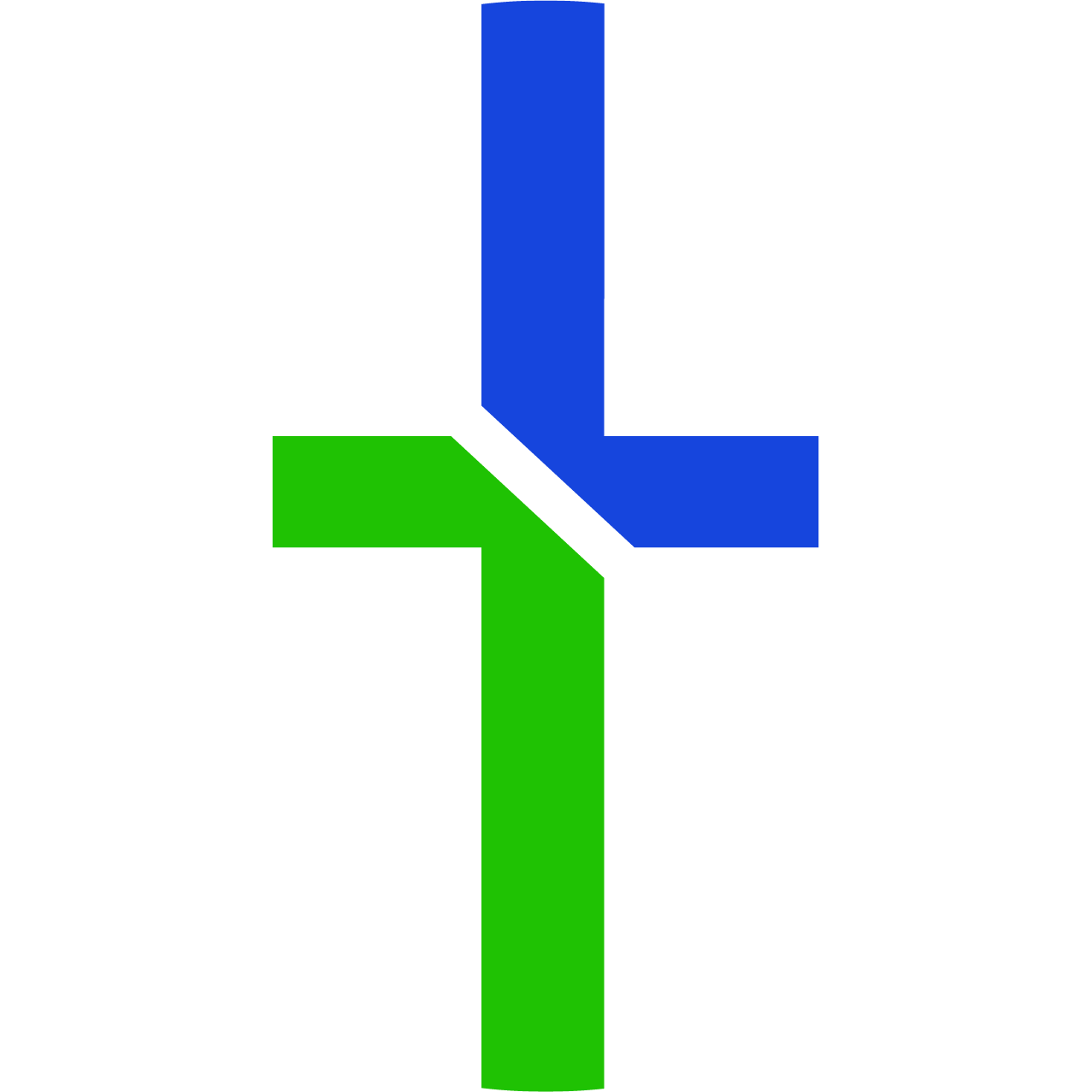 Jesus Died For All
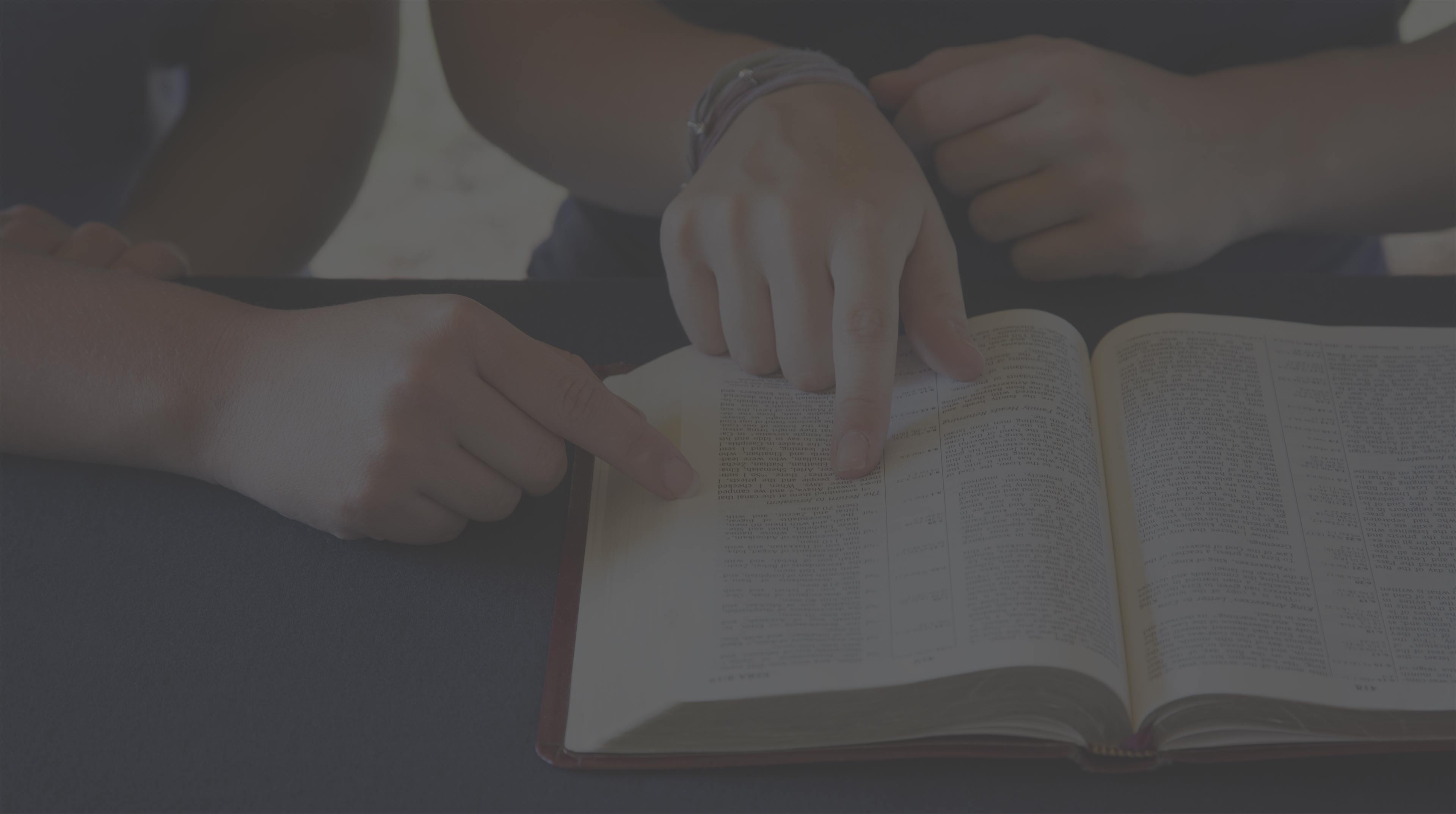 John 3:16 – For God so loved…
“For God so loved the world, that He gave His only begotten Son, that whoever believes in Him shall not perish, but have eternal life”
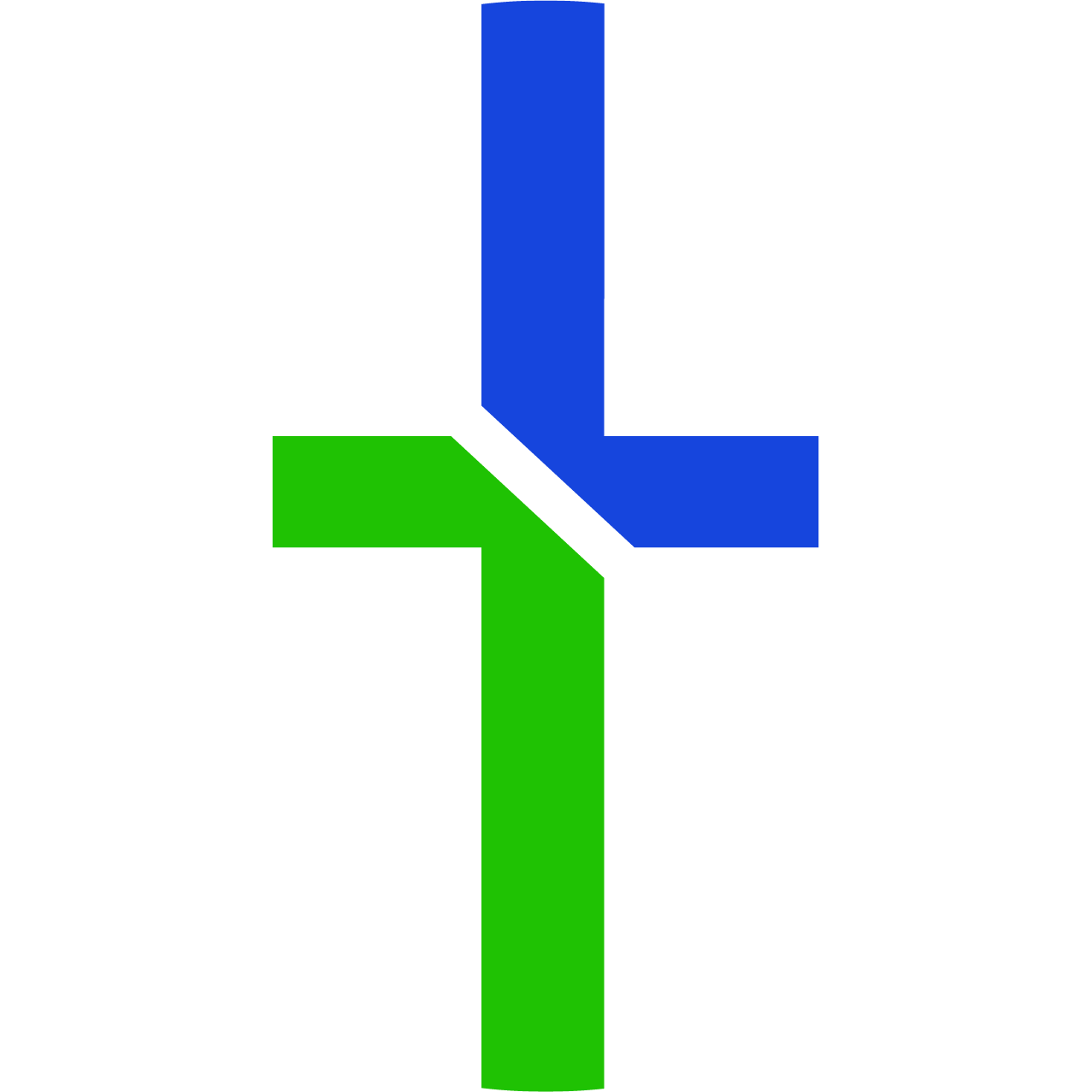 Jesus Died For All
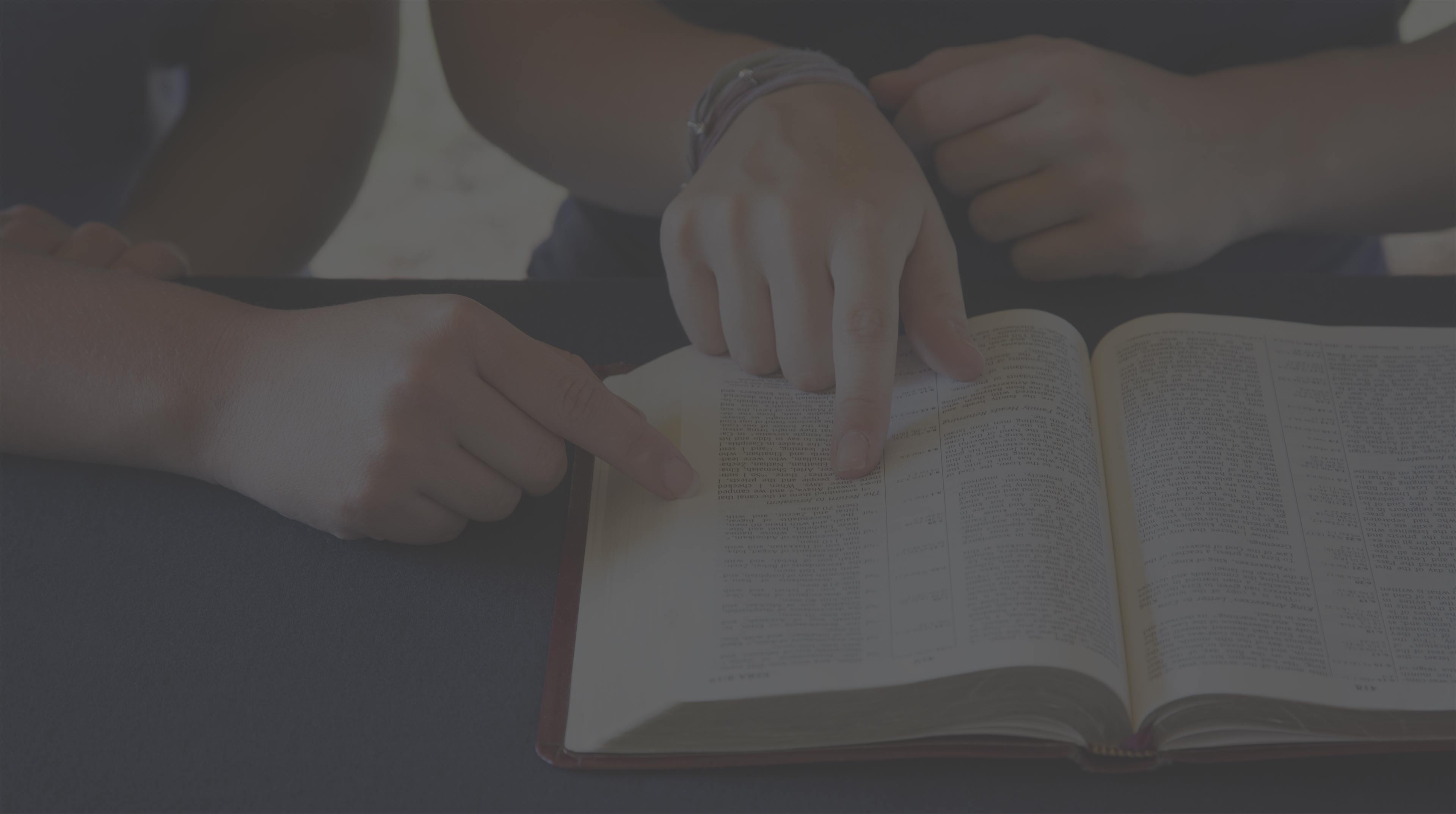 John 3:16 – For God so loved…
Luke 15 – The Pharisees
The lost sheep
The lost coin
The lost son
When the scribes of the Pharisees saw that He was eating with the sinners and tax collectors, they said to His disciples, Why is He eating and drinking with tax collectors and sinners? And hearing this, Jesus said to them, It is not those who are healthy who need a physician, but those who are sick; I did not come to call the righteous, but sinners.
Mark 2:16-17
For this reason God gave them over to degrading passions; for their women exchanged the natural function for that which is unnatural and in the same way also the men abandoned the natural function of the woman and burned in their desire toward one another, men with men committing indecent acts and receiving in their own persons the due penalty of their error. 
Romans 1:26-27
Or do you not know that the unrighteous will not inherit the kingdom of God? Do not be deceived; neither fornicators, nor idolaters, nor adulterers, nor effeminate, nor homosexuals, nor thieves, nor the covetous, nor drunkards, nor revilers, nor swindlers, will inherit the kingdom of God. 
1 Corinthians 6:9-10
Such were some of you; but you were washed, but you were sanctified, but you were justified in the name of the Lord Jesus Christ and in the Spirit of our God.
1 Corinthians 6:11
“A woman shall not wear man’s clothing, nor shall a man put on a woman’s clothing; for whoever does these things is an abomination to the LORD your God”.
Deuteronomy 22:5
“Does not even nature itself teach you that if a man has long hair, it is a dishonor to him, but if a woman has long hair, it is a glory to her? For her hair was given to her for a covering”.
1 Corinthians 11:14-15
Love is patient, love is kind. It does not envy, it does not boast, it is not proud.  It does not dishonor others, it is not self-seeking, it is not easily angered, it keeps no record of wrongs. 6 Love does not delight in evil but rejoices with the truth. 7 It always protects, always trusts, always hopes, always perseveres.
1 Corinthians 13:4-6
Four Questions to Consider
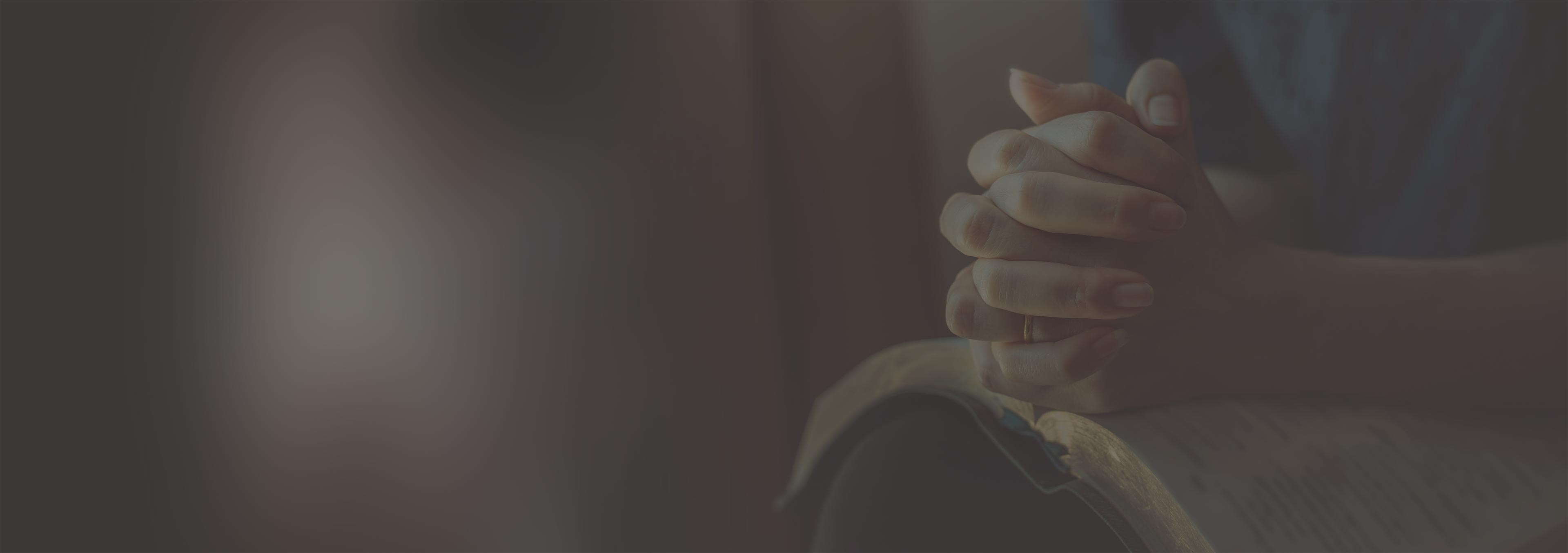 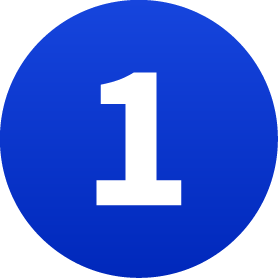 Are We Living The Life We’re Inviting Others Into?
Four Questions to Consider
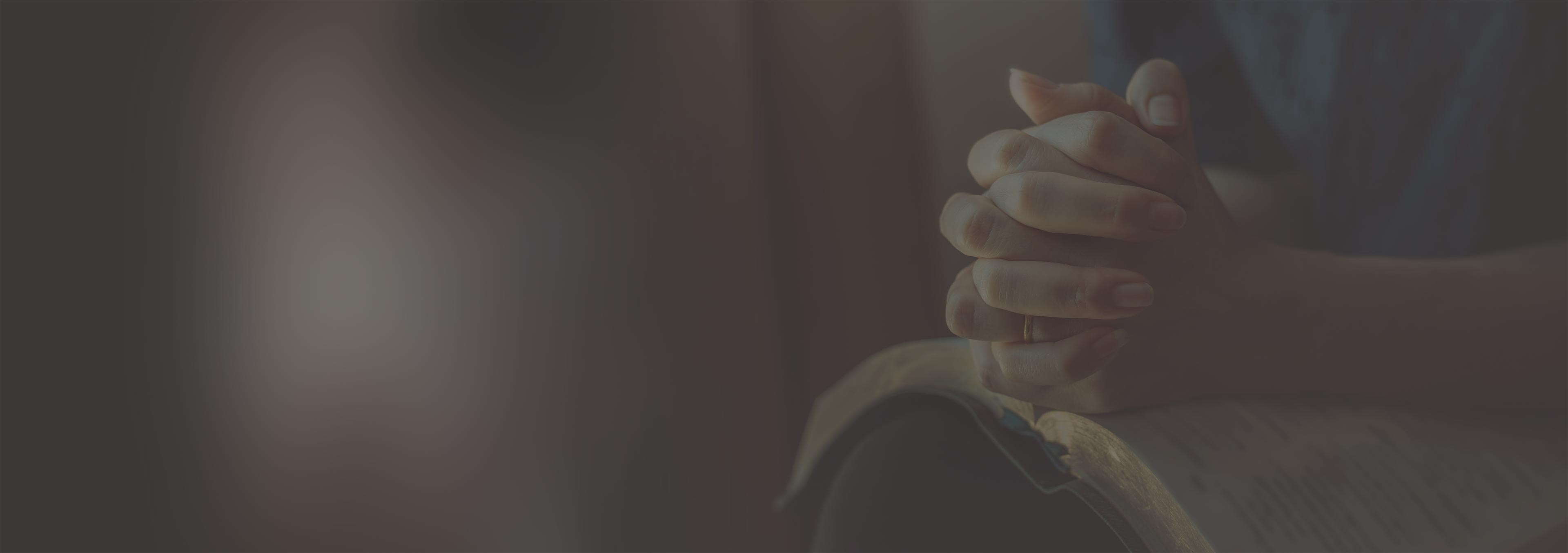 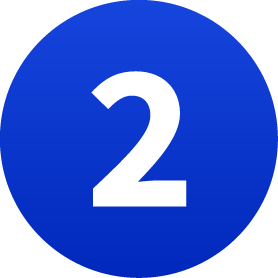 Are We Preparing The Soil of Our Churches?
Four Questions to Consider
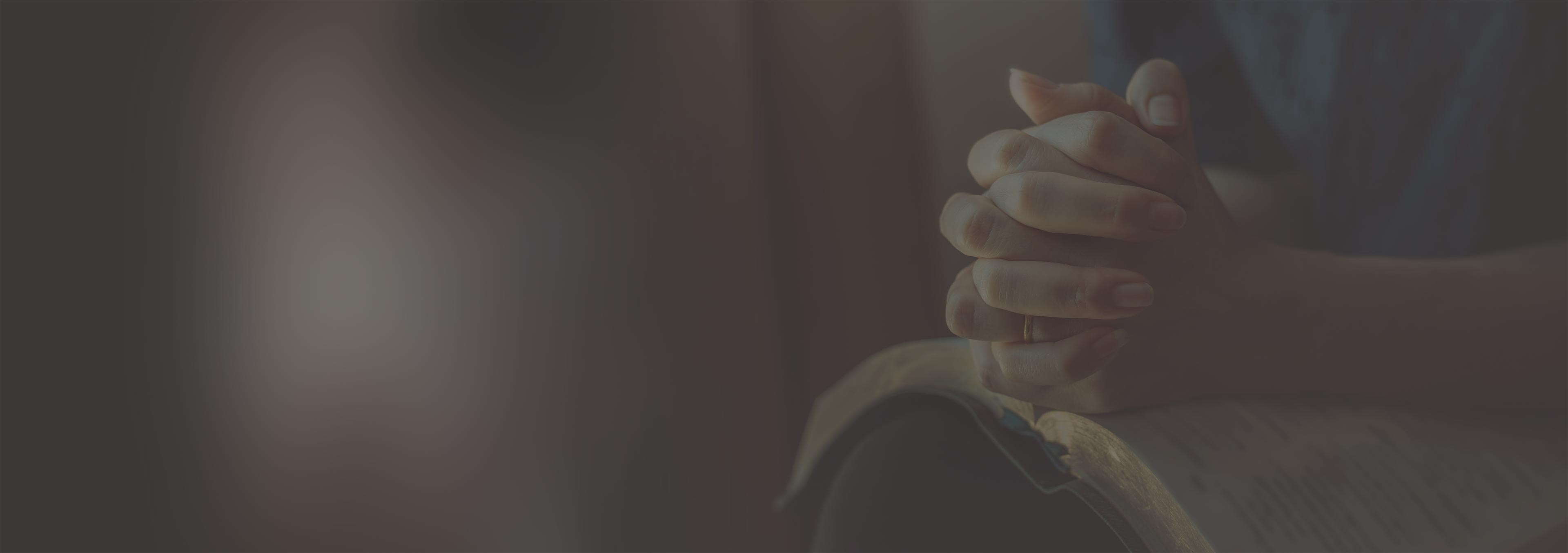 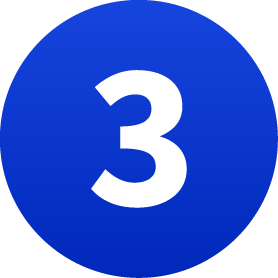 Are We Inviting People to Genuine Repentance?
Four Questions to Consider
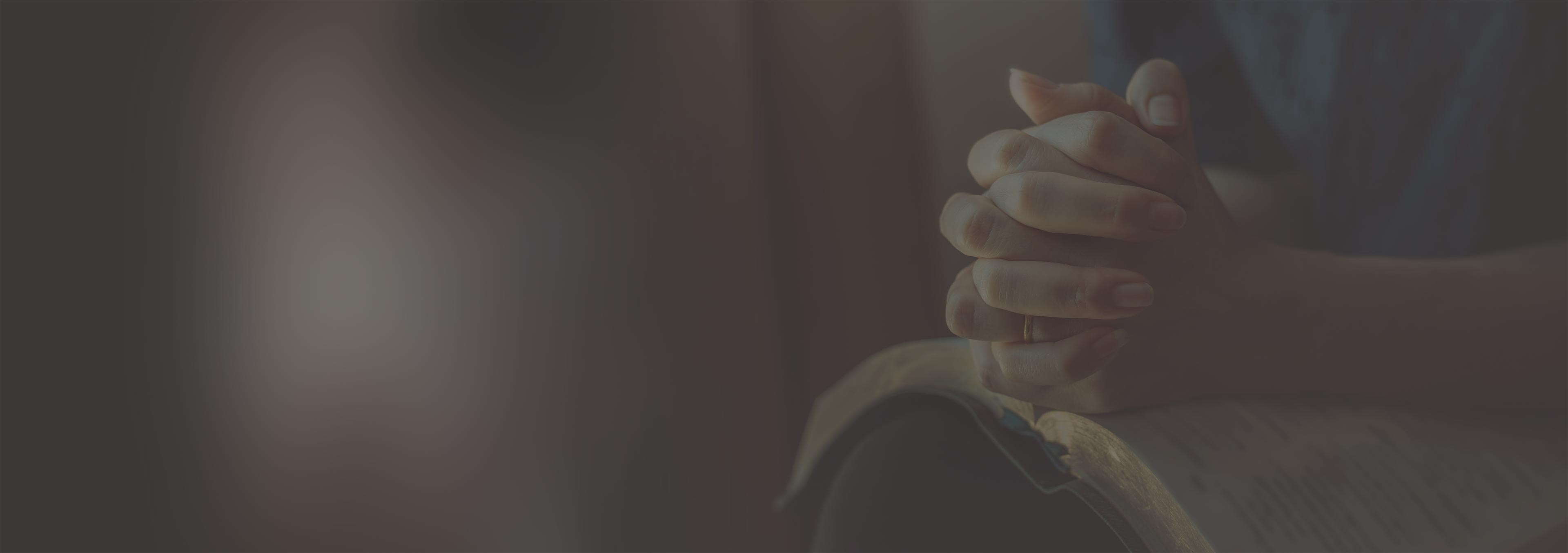 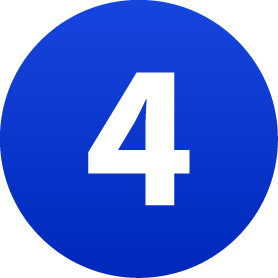 Are We Actually Loving Others Honestly & Well?
Donate
Get Our Newsletter
Quarterly Ministry Updates
Special Offers & Event Invites
Access to the Newest Resources
Help us continue reaching even more people
Get a tax-deductible receipt
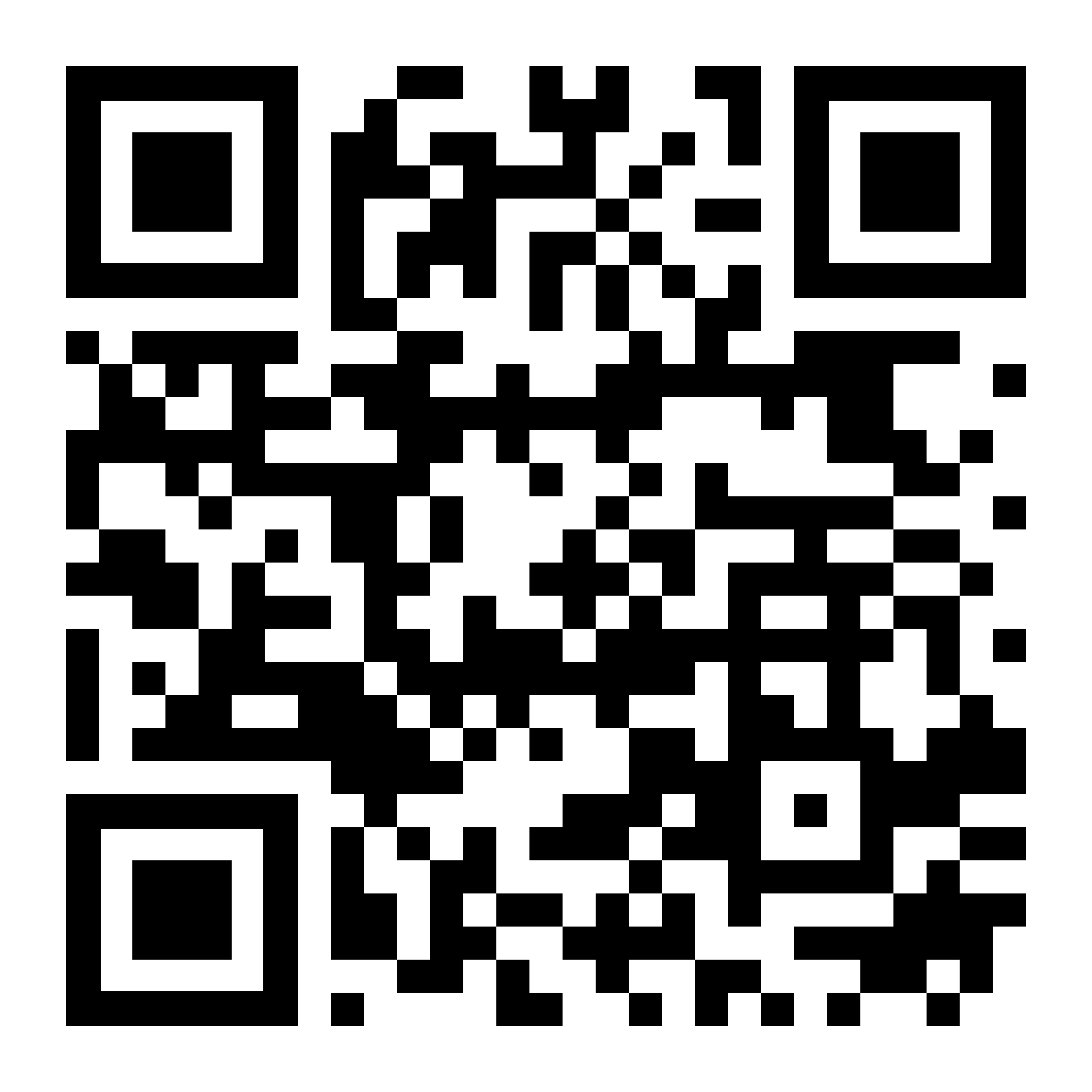 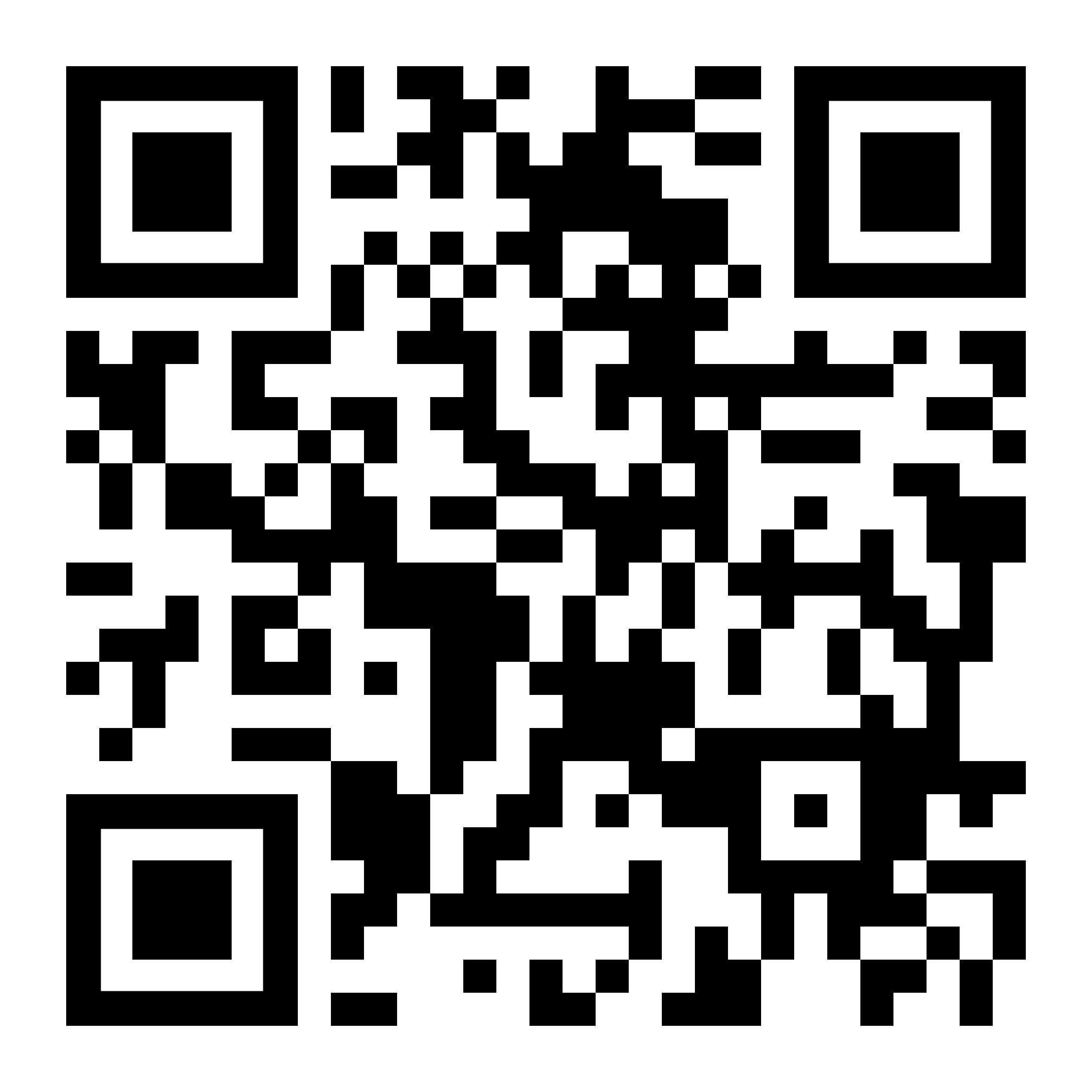 LoveAndTruthNetwork.com/Newsletter
LoveAndTruthNetwork.com/Donate